E-rate Training WorkshopForm 471 Filing Guide
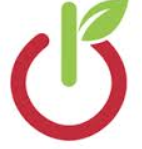 February 2015
1
New Form 471 – Lots of Changes
New Online 471 Format
Longer time-out periods (warning after 25 min of NO activity)
Modern interface
Form navigation arrows at the top of the screen to show progress and pages completed
Cannot be paper-filed
Block 4 and Block 5 Templates available that can be created offline and uploaded into Form 471
Block 4 template is easy and recommended for all
Block 5 template is recommended just for C2 applications with multiple rows
2
Form 471, Block 4 for Category 2
Must list all buildings in the District in order to calculate district-wide discount
Do not list ONLY the buildings that will be receiving the equipment/service
You can copy from previously-submitted FY 2015 Form 471 (not drafted)
Cannot copy from 2014 Block 4
3
Form 471, Block 5
Standardized format for data collection
Identify exactly what services and equipment go to which building
Item 21 data will be embedded in actual Form 471
No longer a separate process
Cannot be submitted post-window
All data will be publicly available and downloadable
New online 471 available for practice
It will take much longer to complete this year so please, please do not wait until the last minute to file
4
Form 471, Block 5 - Preparing
Make a list of each component with make/model number and building served by that equipment
Create your own internal worksheet per building to track building’s C2 budget
Do not apply for more than building’s C2 budget
Will require USAC to contact you to determine what equipment should be removed from your application
5
Let’s Look at the Form 471 Discount Calculation Templates!
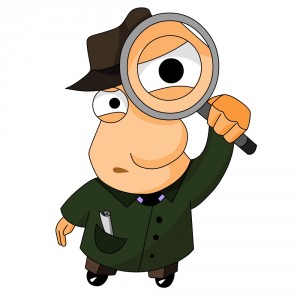 6
Import Templates
Templates can be found at
http://www.usac.org/sl/tools/forms/471-templates.aspx
There is a template (and instructions) available for
Discount Calculation details
Item 21 funding request line items
Category One (Item 21a)
Internet Access, Telecommunications Services, Voice Services
Category Two
Internal Connections (Item 21b)
Managed Internal Broadband Services (‘MIBS’) (Item 21c)
Basic Maintenance of Internal Connections (Item 21d)
7
Import Templates
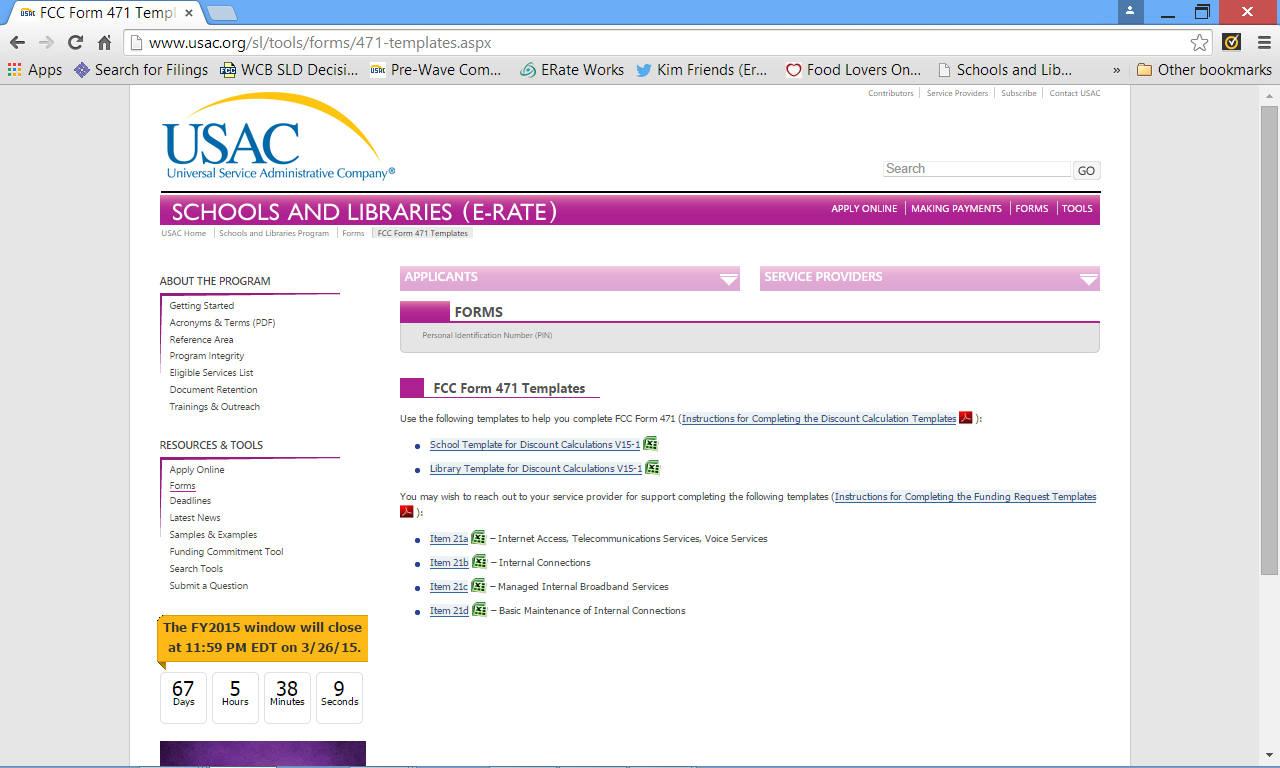 8
Discount Calculation Template
All of the templates include macros and you must be careful not to disable or otherwise interfere with the macros or your import will not work
You must use the provided templates, without modification, to import information 
The provided templates have built-in tools to ensure consistency with the online FCC Form 471 and are designed to properly upload your entities’ information and calculate the appropriate discount rate
9
Discount Calculation Template
To successfully complete this template, you must:
Use Excel 2007 or higher
Use the paste special/text command when pasting data from an external source, i.e., the Internet
Use the paste/values command when pasting from within the template or from another spreadsheet
Templates are really only valuable if you have multiple line items/components of service being provided by the same provider in the same category of service.
You can use “Step-By-Step” or “All on one page” option when creating funding request(s)
10
Discount Calculation Template
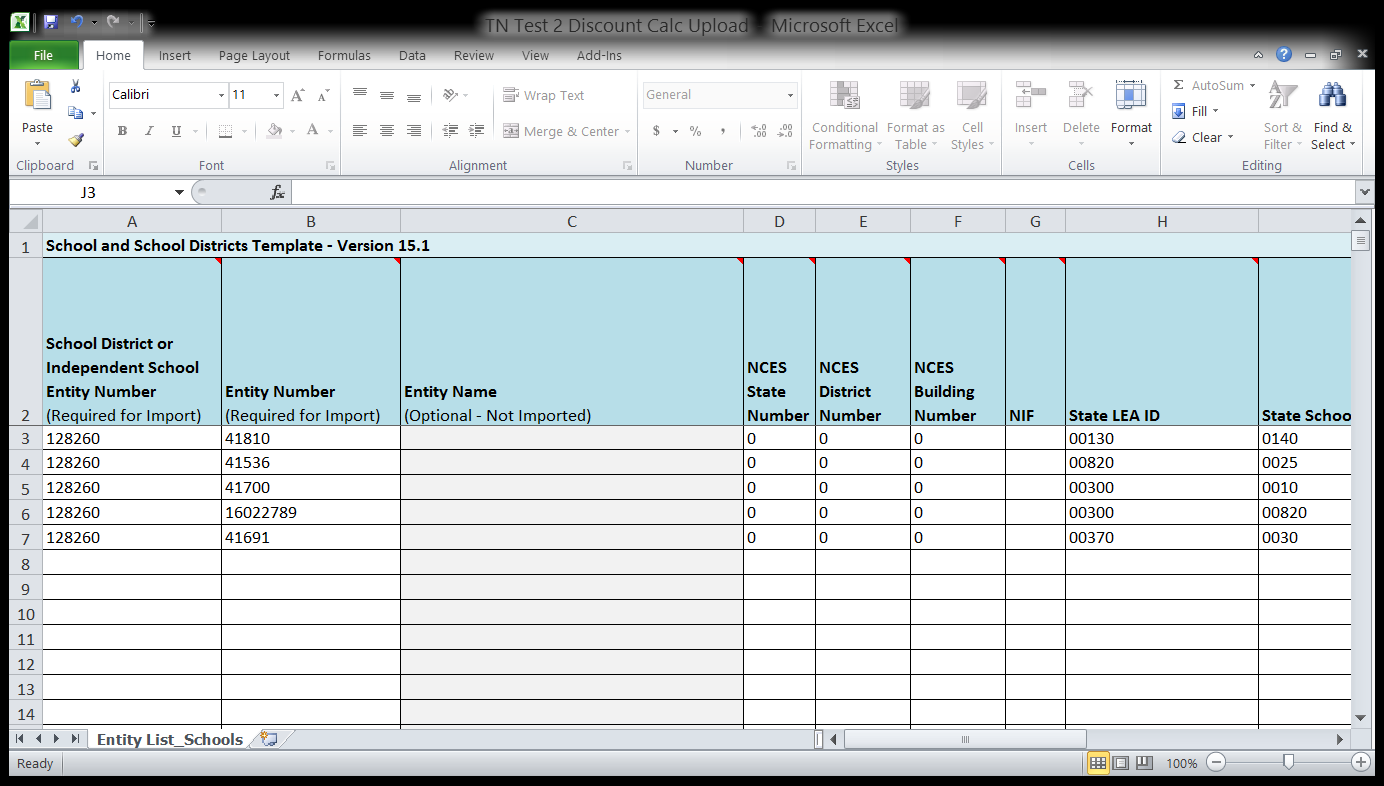 If site is a NIF, select YES. If not, leave blank
11
Discount Calculation Template
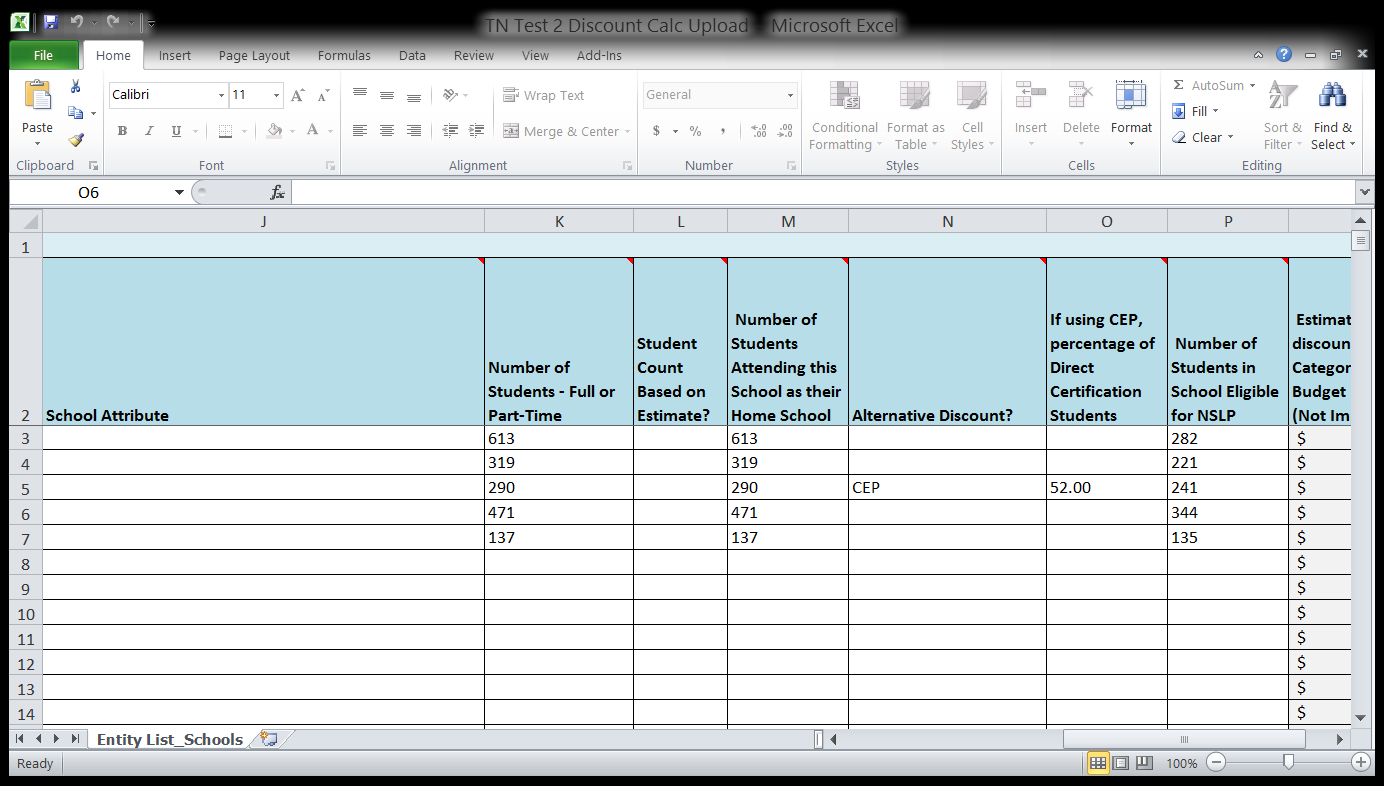 Choose the appropriate school attribute(s) from the dropdown list. The attributes are: Pre-K, Head Start, Adult Education, Juvenile Justice, ESA, Dormitory, Charter, and Tribal. If no attribute applies, leave this field blank.
If using CEP, select “CEP” from dropdown list in column N
If using CEP, enter % of direct certified students here and column P calculates automatically using the 1.6 multiplier
12
Let’s Demonstratethe New Form 471!
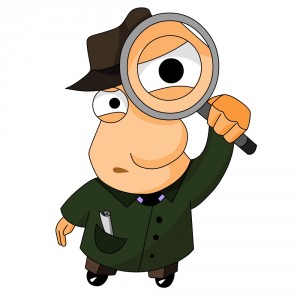 13
Getting Started (Live Site)
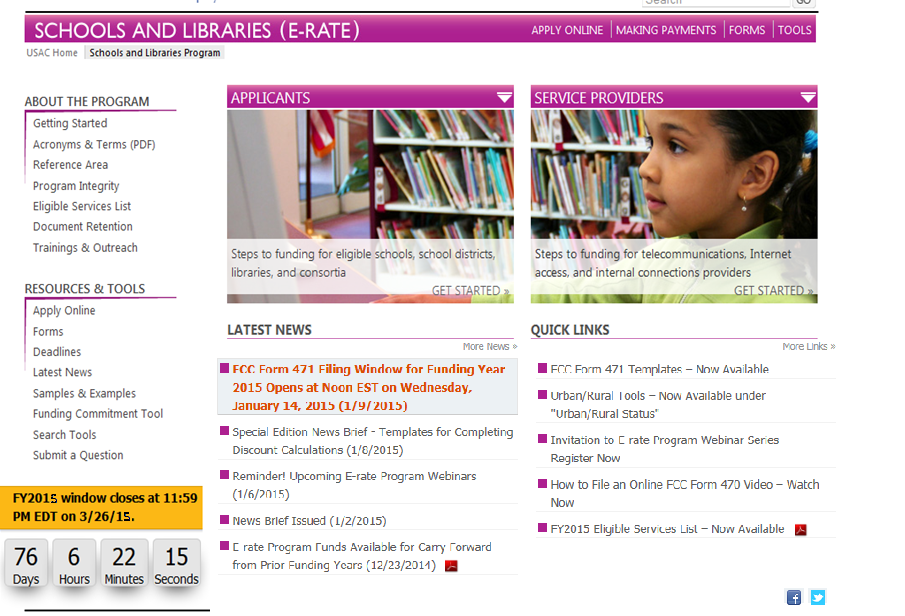 Start by Clicking “Apply Online”
Click on 
FCC Form 471
14
Getting Started
Click on “Start”
15
Getting Started
Enter YOUR Billed Entity Number, and click on “Enter” to pull up information
Enter Billed Entity Number, and click on “Enter” to pull up information
Enter YOUR Billed Entity Number, and click on “Enter” to pull up information
The FCC Registration Number likely will pre-populate for you.
16
Getting Started
Select Application type and one or more types of Recipients
Select Application type and one or more types of Recipients
17
Assign a NICKNAME
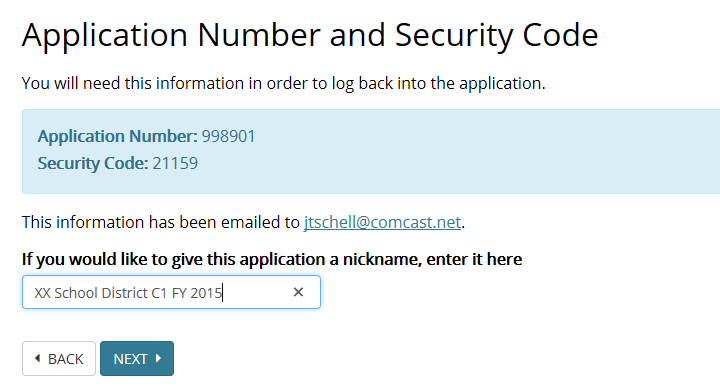 VERY IMPORTANT INFORMATION!
Note!  This information has already been e-mailed to you!
Note:  This information has already been e-mailed to you!
NOTE
Give your 471 a nickname!
18
Contact Information
YES or NO?
Yes or No
YES or NO?
19
Contact Information
20
Category of Service – Category 1
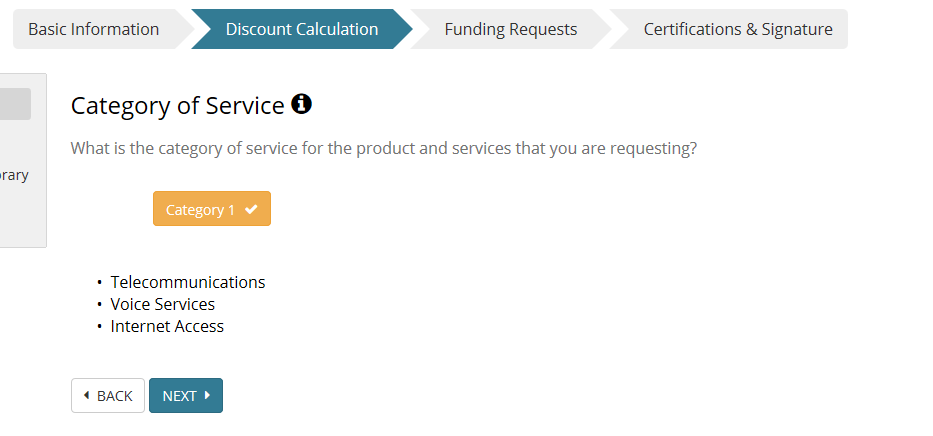 Category 2
Once you make a selection and click NEXT, you cannot change this selection
Once you make a selection and click NEXT, you cannot change this selection
21
Discount Calculation Details
Use this option to upload a Block 4 Discount Calculation Template
22
Import Data (from template)
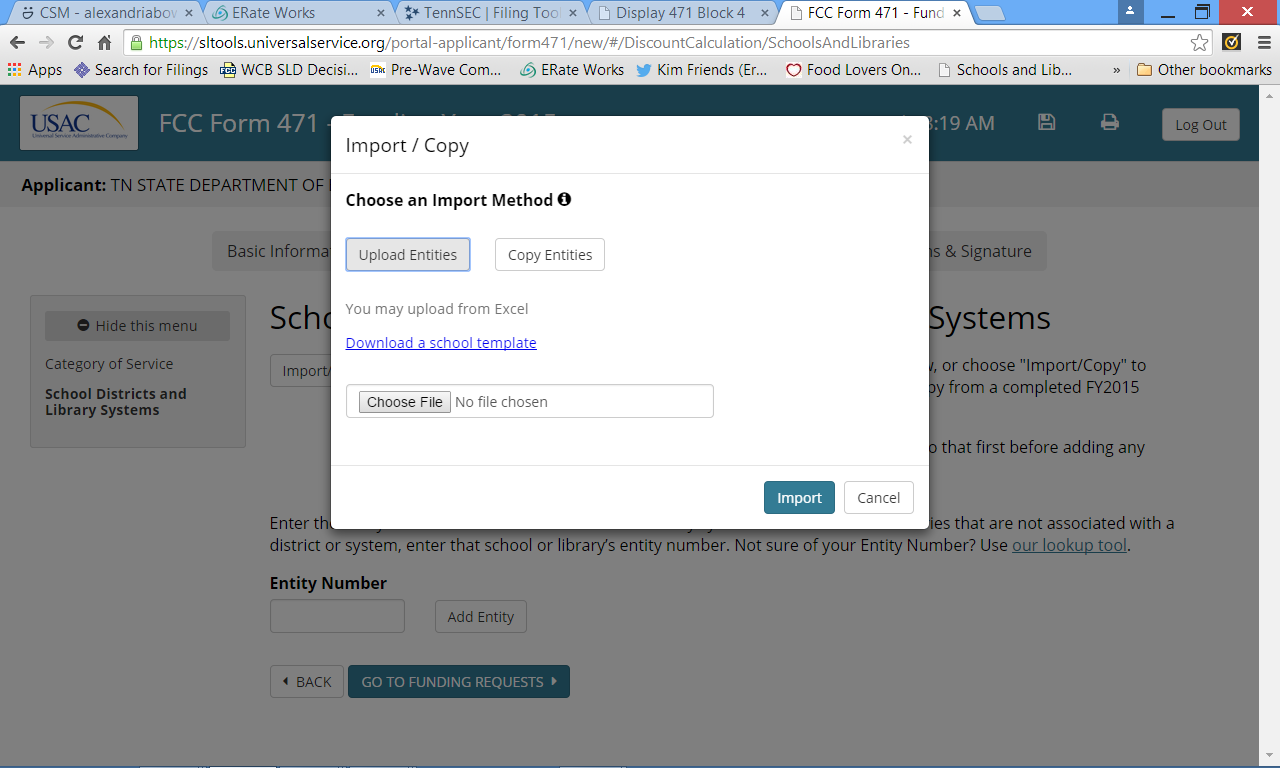 23
Import Data
Be patient…
24
Moving On…
You can click on the BEN  to verify the information you’ve imported
When your import is complete,  this is the screen you will see
25
Verify Discount Data
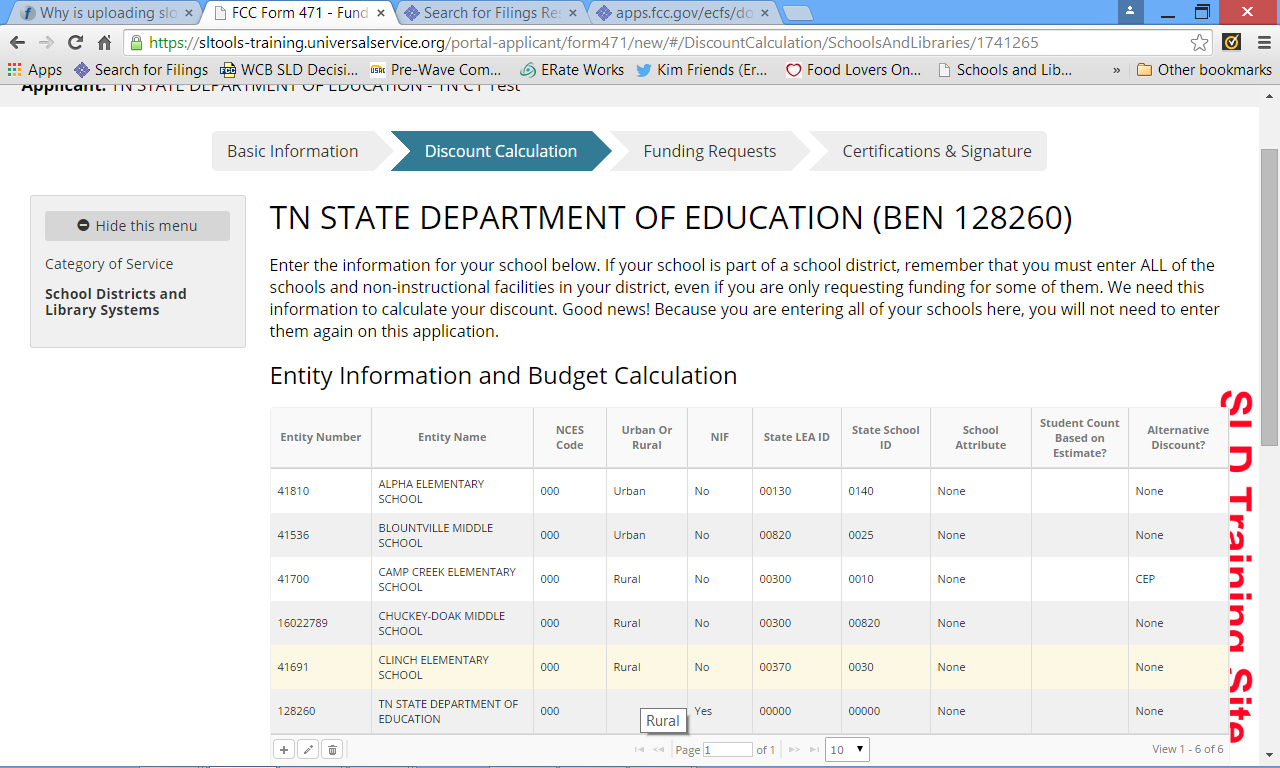 Note that this applicant has 3 RURAL sites and 2 URBAN sites so the applicant is RURAL. No U/R for NIF because NIFs do not count in U/R determination.
26
Verify Matrix (E-Rate) Discount
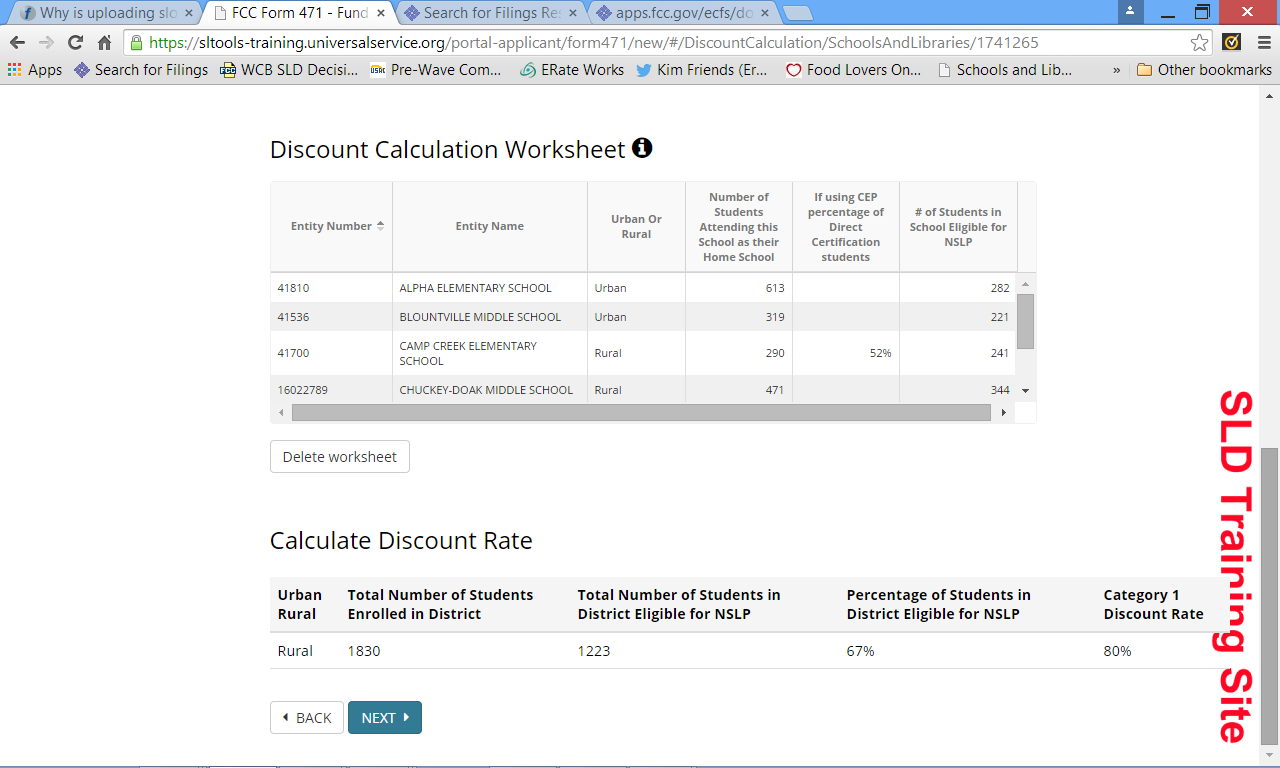 You can verify your Urban/Rural designation as well as your C1 discount rate
Click NEXT
27
Connectivity Questions (required)
Click “Connectivity Questions” to move on
28
Connectivity Questions
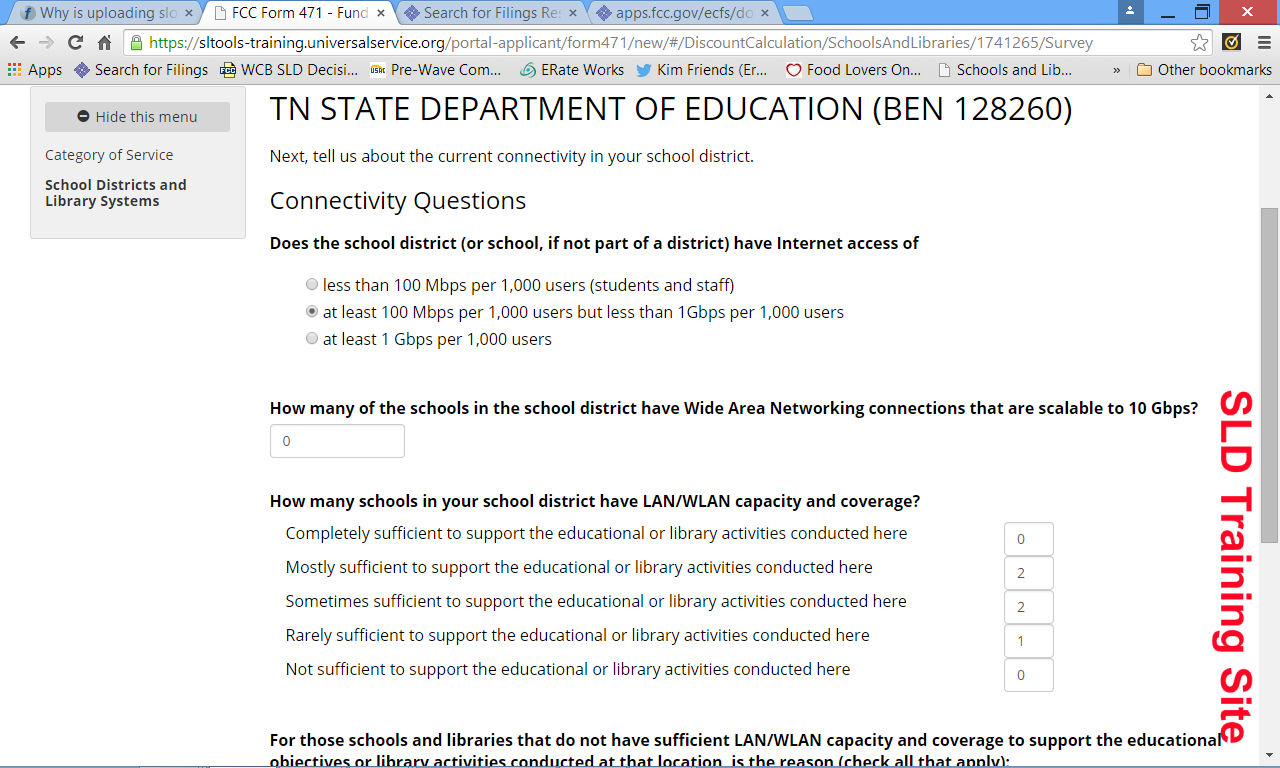 You must answer these questions for every different Form 471 application you file
Must be a number in every box
29
Connectivity Questions
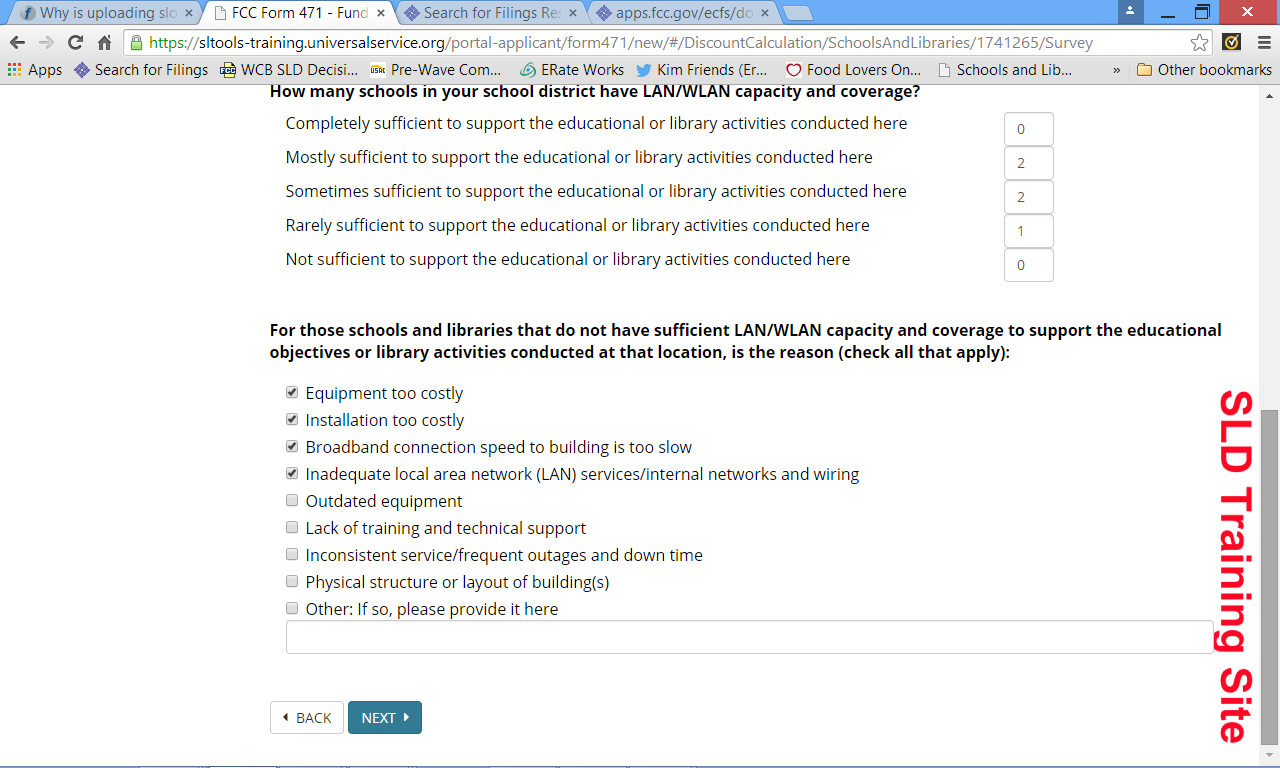 Unless ALL of your sites are COMPLETELY sufficient (above), you will get this set of questions. You can select as many as are applicable
30
Let’s Look at the Form 471, Block 5 for Category 1 Funding Requests!
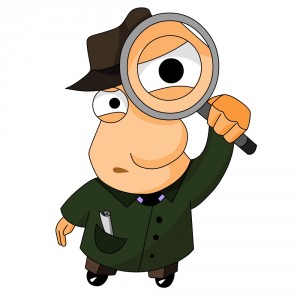 31
Begin Funding Request(s)
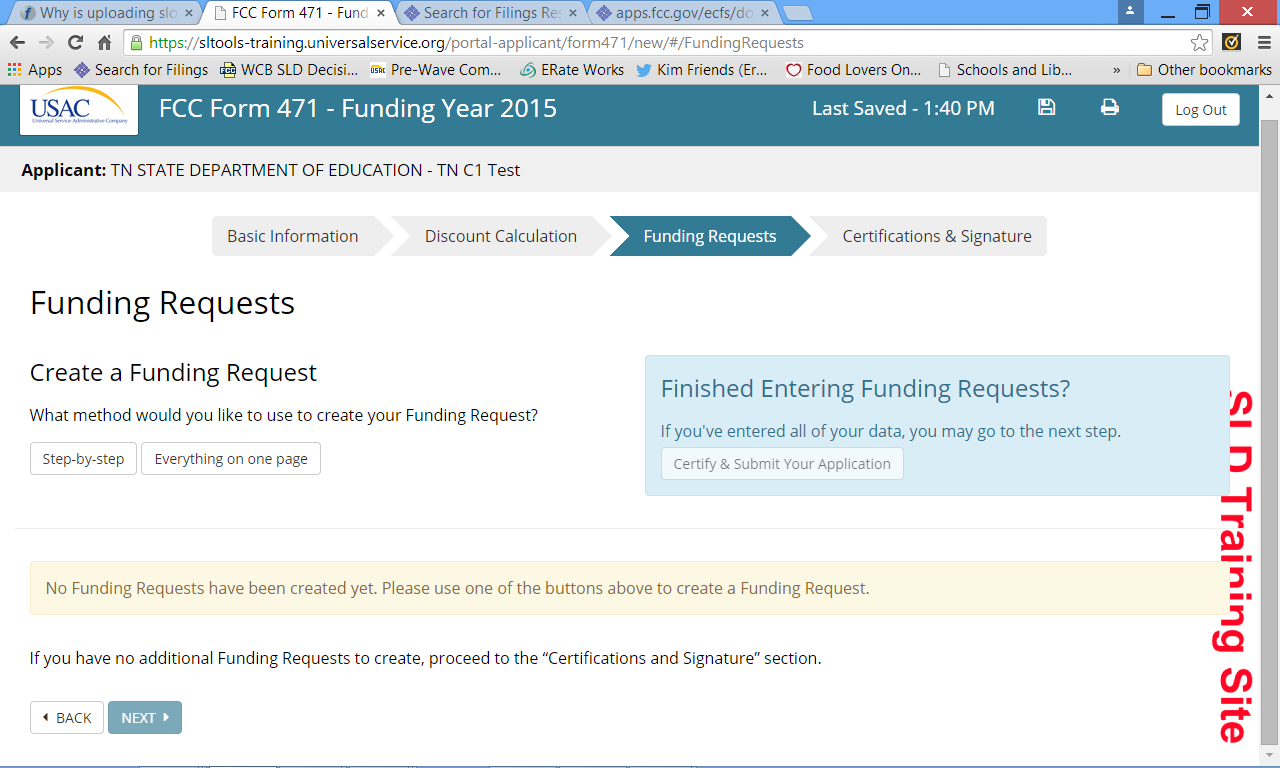 We recommend using this method because it most closely resembles the ‘old’ Form 471, Block 5
32
Key Information
You will need very specific information to complete this section
NICKNAME
Service Type
Telecommunications
Voice
Internet Access
Form 470 #
Service Provider Identification Number (“SPIN”)
33
Key Information
Billing Acct #
Purchase Type
Tariff
MTM
Contract
Service Dates
Contract Award Date
Contract Expiration Date
Service Start Date
Voluntary Extensions?
Yes or No
# of extensions
# of MONTHS available by extension
34
Key Information
Is this a Master Contract?
Yes or No
Is this a continuing FRN?
Yes or No
If yes, you need previous funding request number
Descriptive narrative of the service 
Pricing Confidentiality 
Yes or No
If yes, must cite statute
35
Key Information
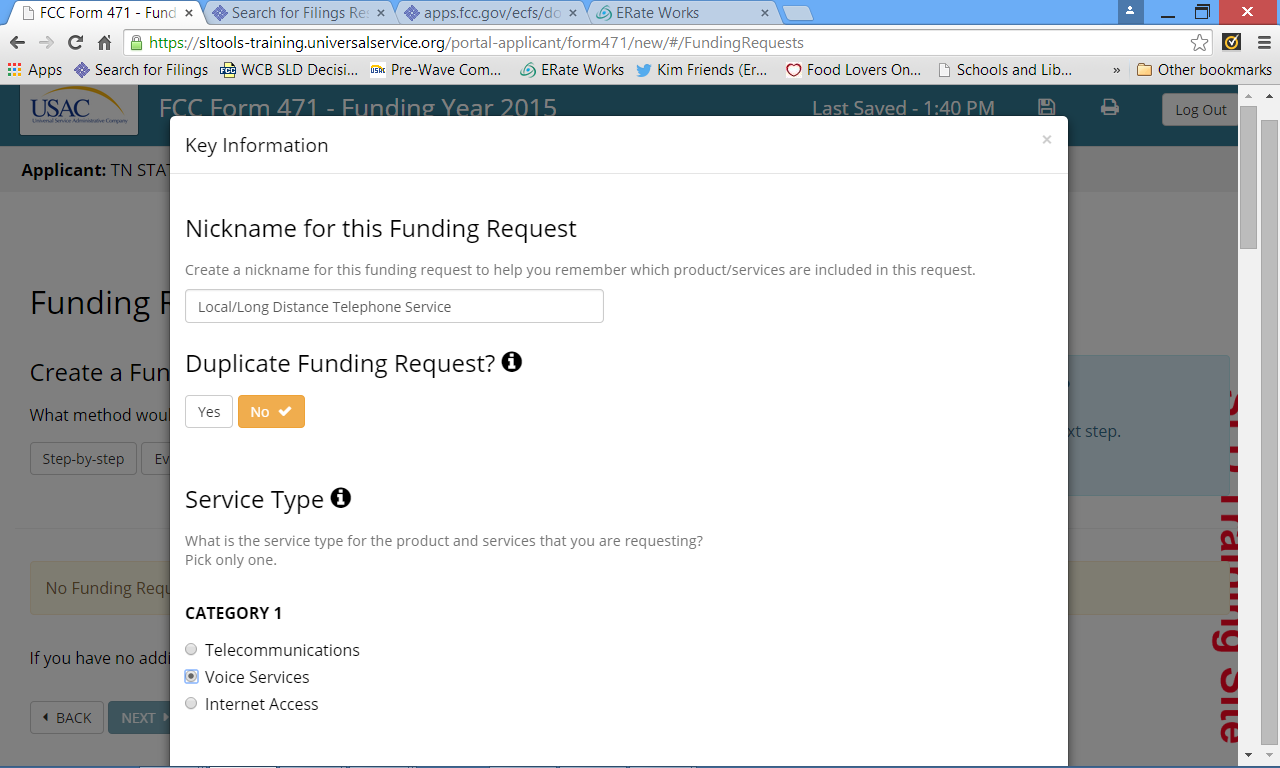 36
Key Information
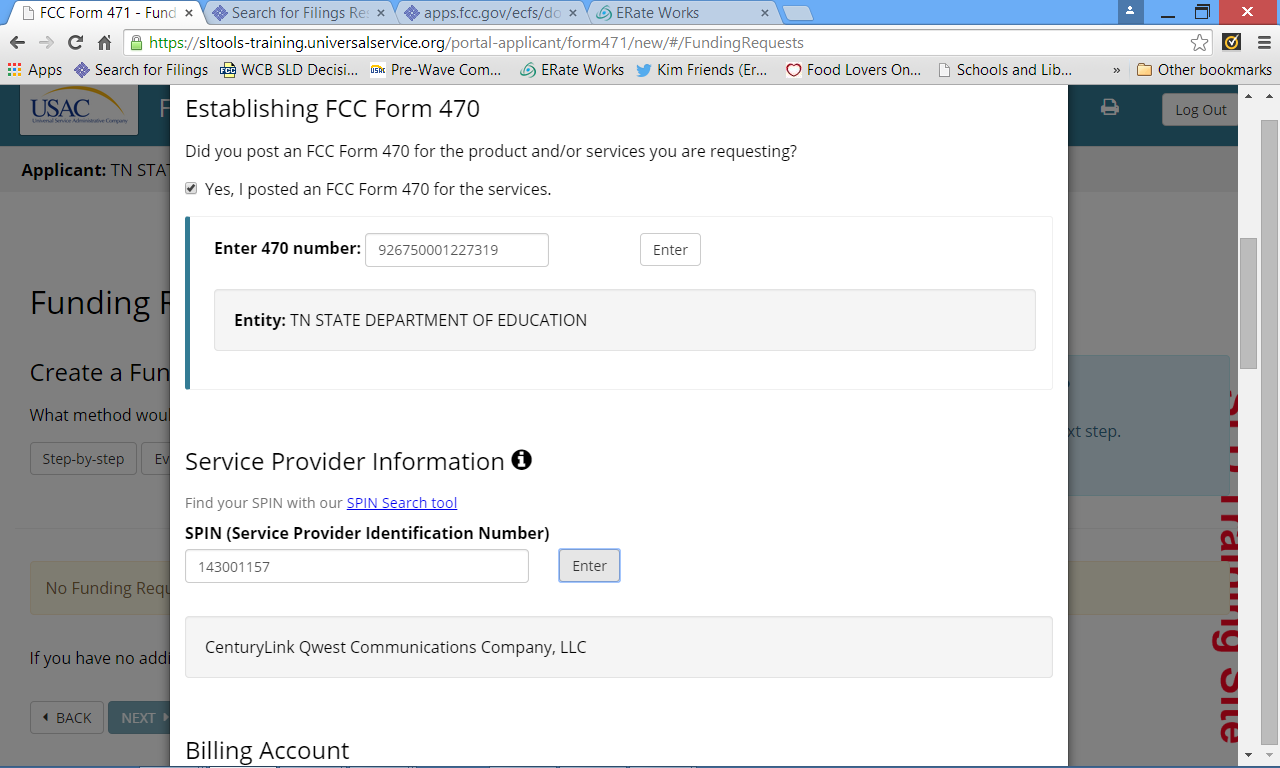 You must click “Enter” if you populate any of these fields or you will get an error at the end of the page
37
Key Information
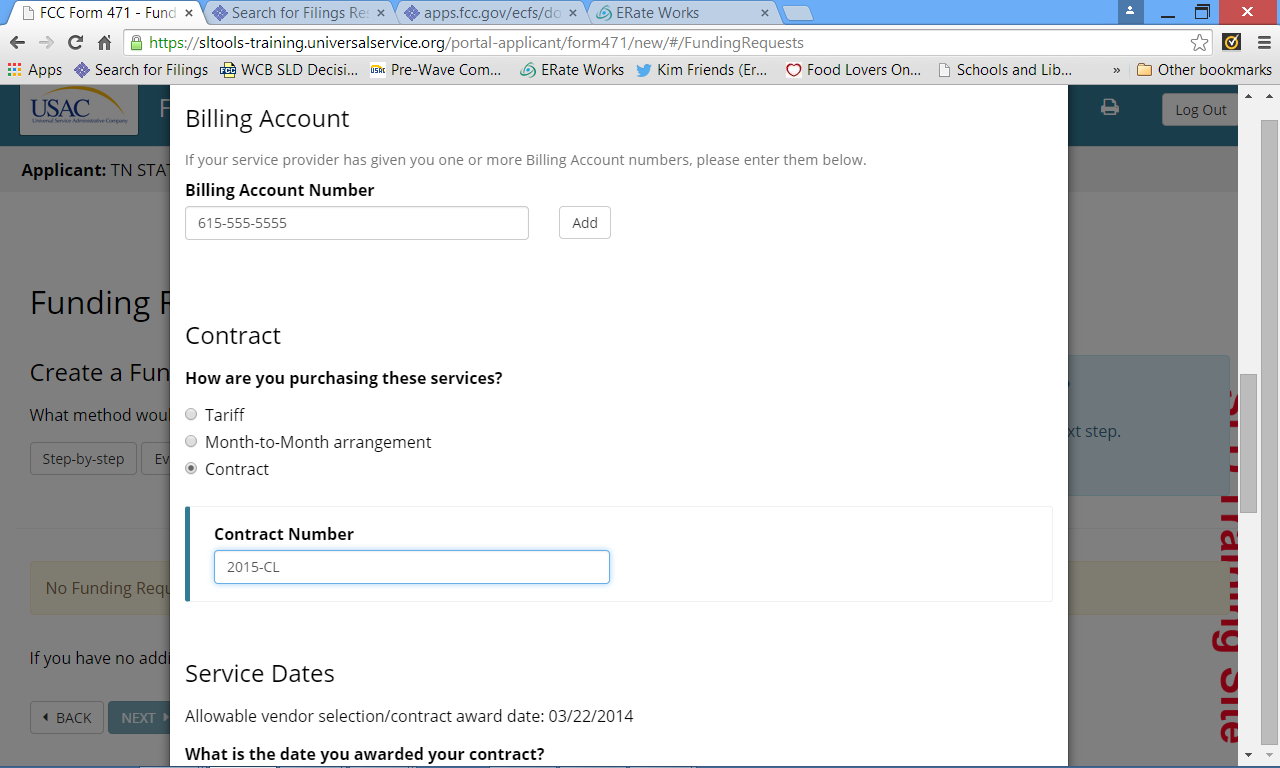 Only click ‘Add” if you have more than one Billing Account Number to enter
You can enter N/A if no contract #
38
Key Information
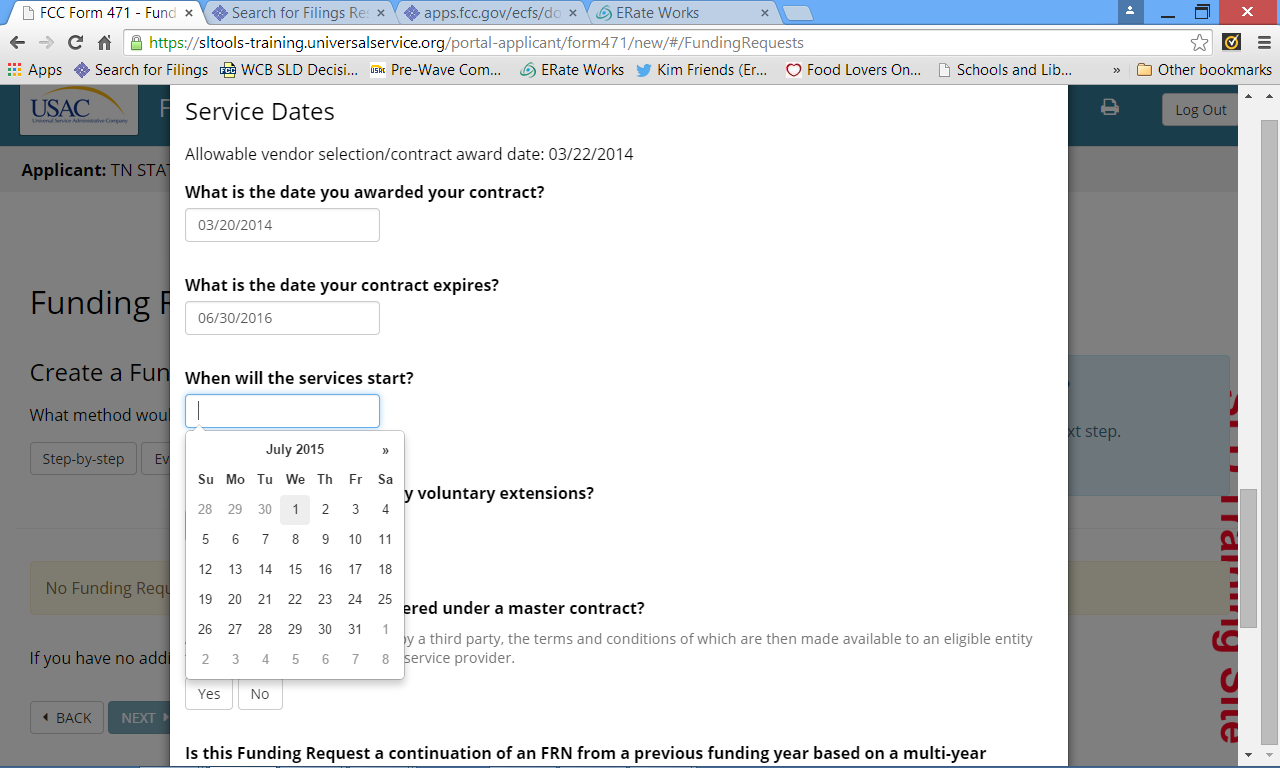 ACD is established by the Form 470 # you entered above
Use calendar function or manual input – use 4 digit year with manual
Service Start Date Should Always Be 7/1/2015
39
Key Information
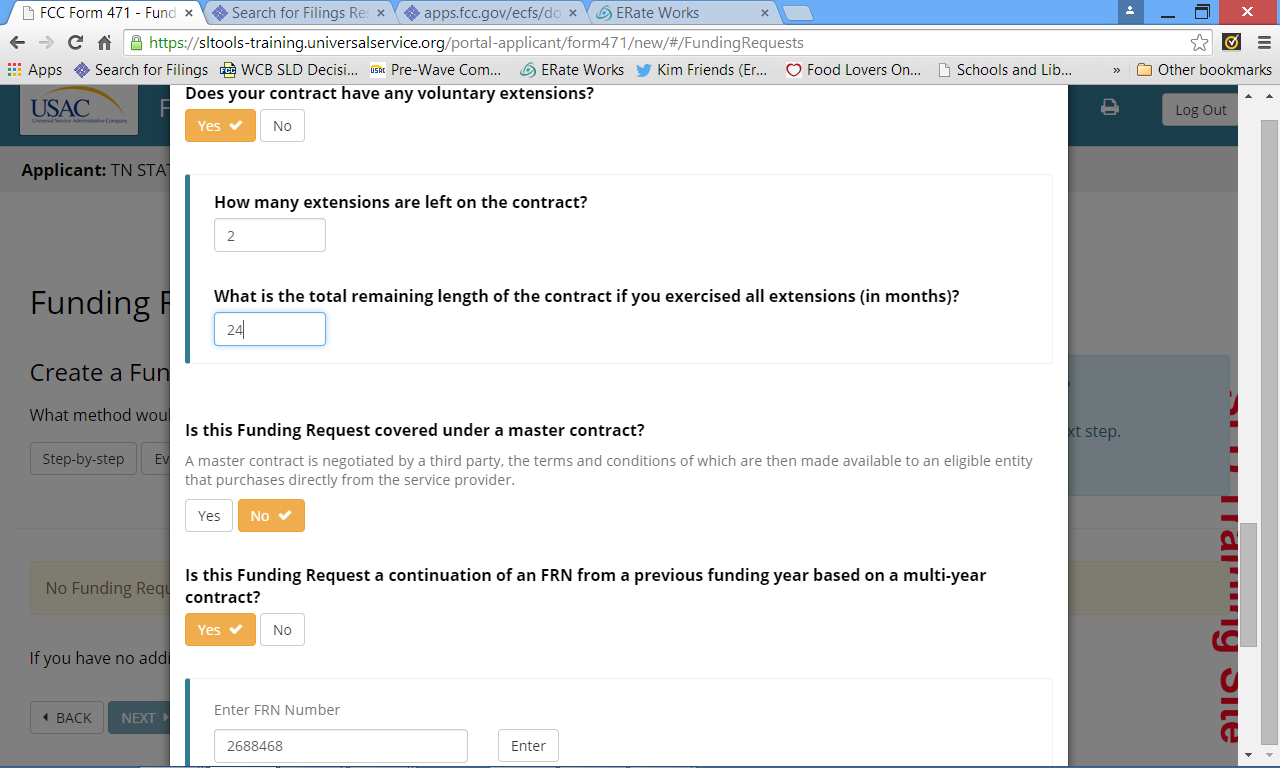 Remember to click “Enter” if you use this field
40
Key Information
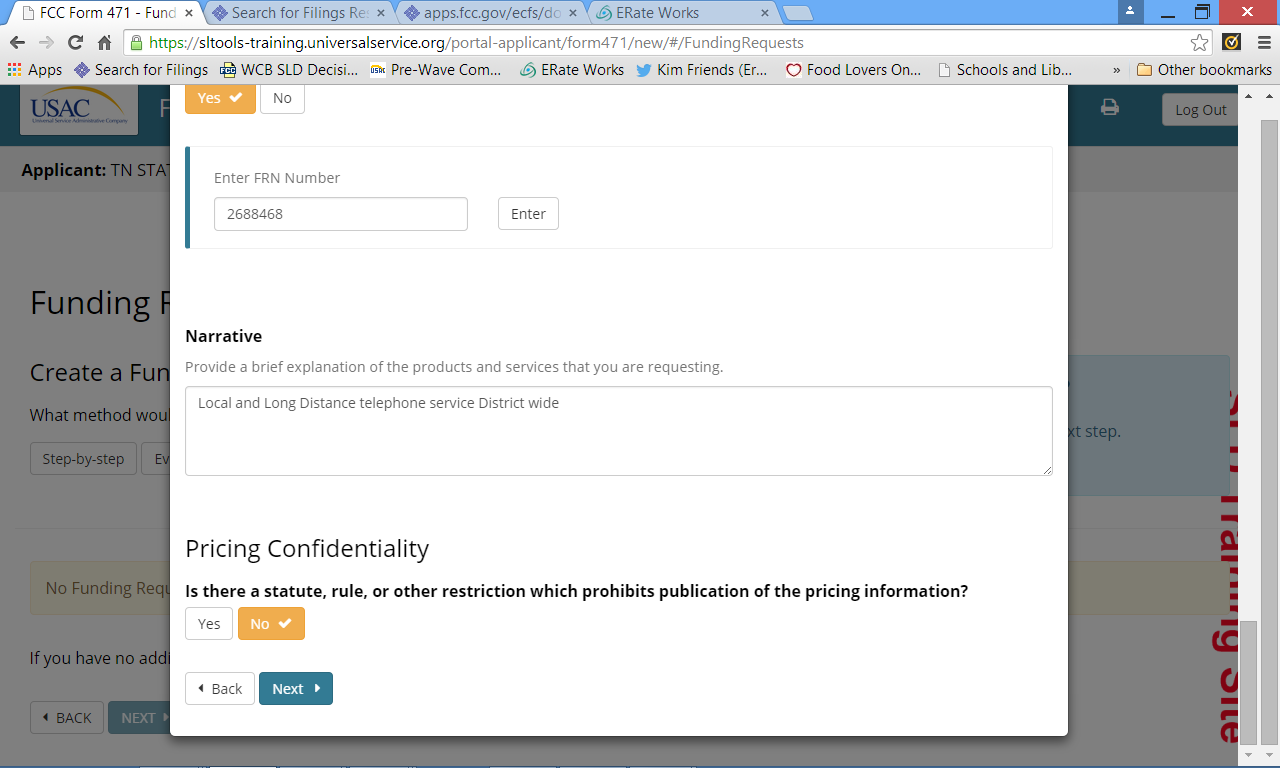 41
Funding Request Number Assigned
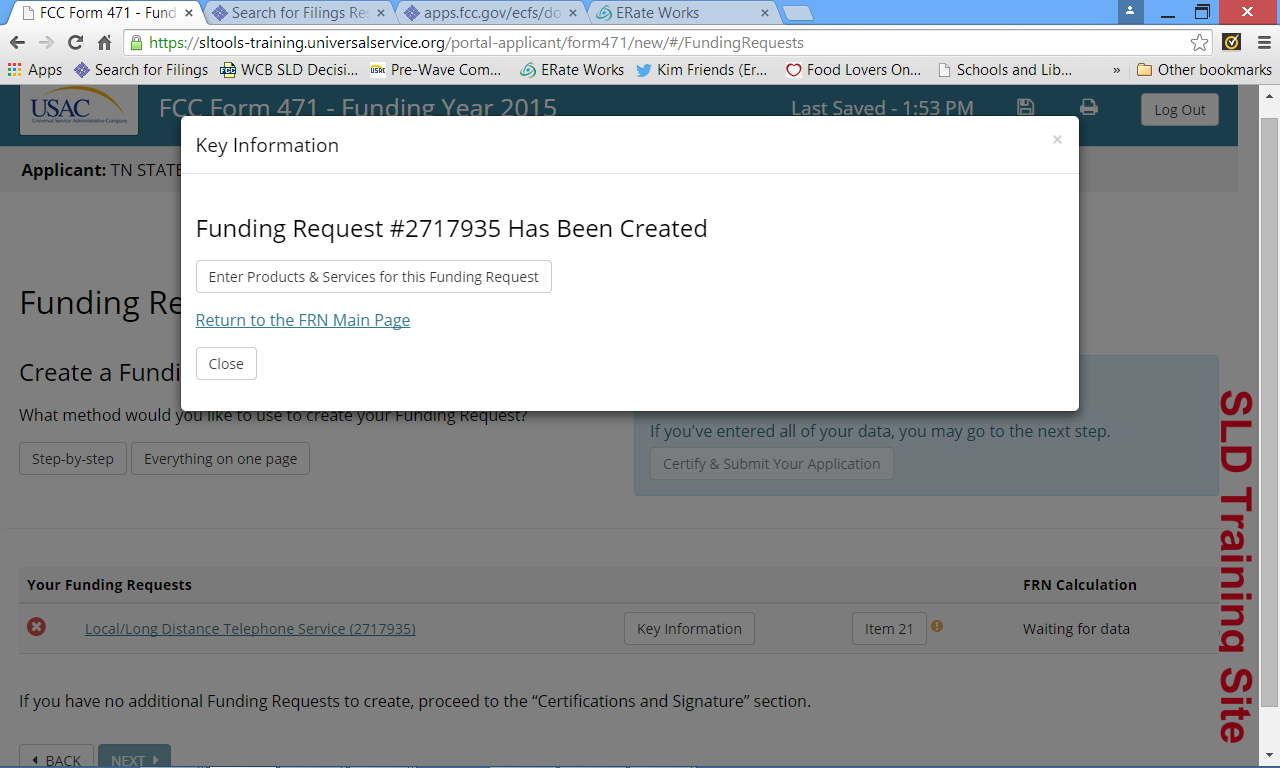 Congratulations! You’ve created a Funding Request! Be sure to record this number in your records for tracking purposes.
42
Item 21 Details
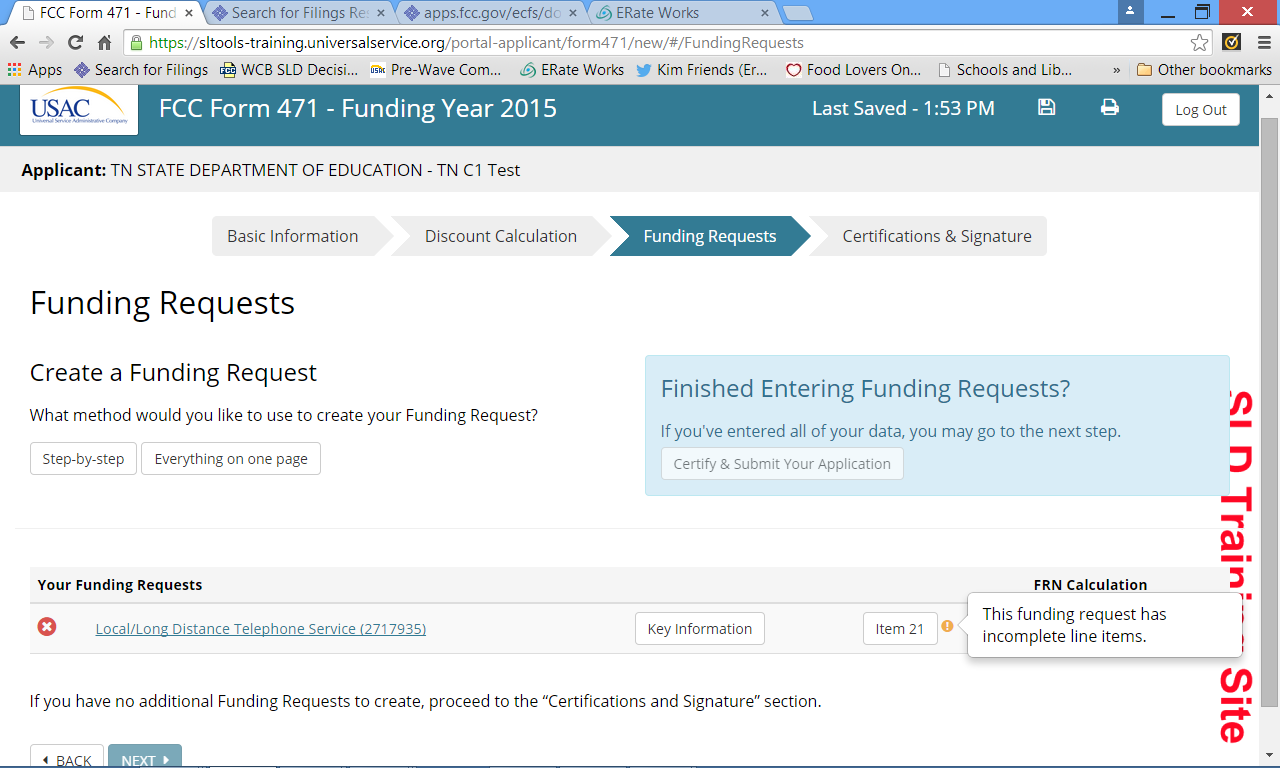 Now it’s time to enter all of the pertinent details for your Funding Request
This information comes from your Nickname!
Click the “Item 21” button
43
Item 21 – C1
Leave upload and download speeds blank for voice services.
NEW:  Enter ELIGIBLE monthly cost and INELIGIBLE monthly cost. Not TOTAL cost.
44
Item 21 – C1 Manage Recipients
45
Item 21 – C1 Manage Recipients
If you select yes, you’re done with this field.
46
Item 21 – C1 Manage Recipients
If you select NO, then you must select the specific entities receiving the service for this line item..
47
Time to Review and Submit
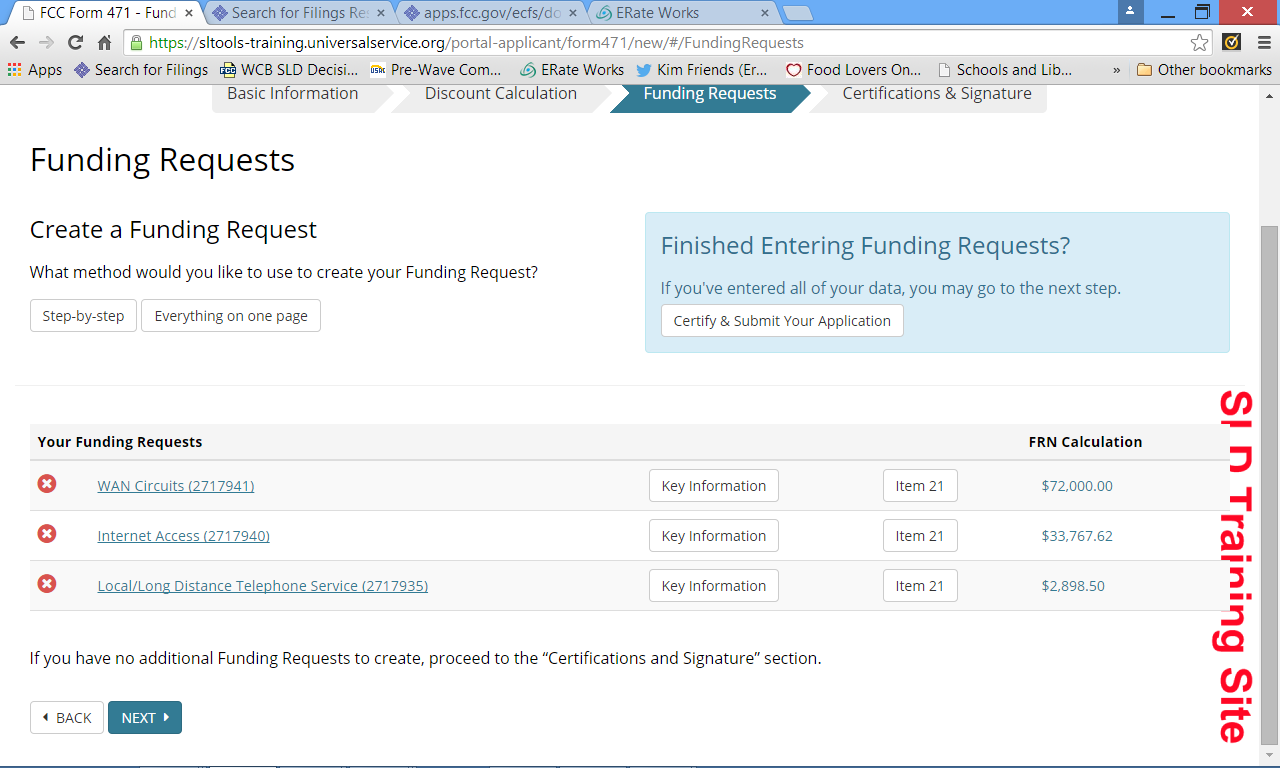 If no more funding requests or line items, click “Certify and Submit Your Application”
48
Certifications and Authorized Signer
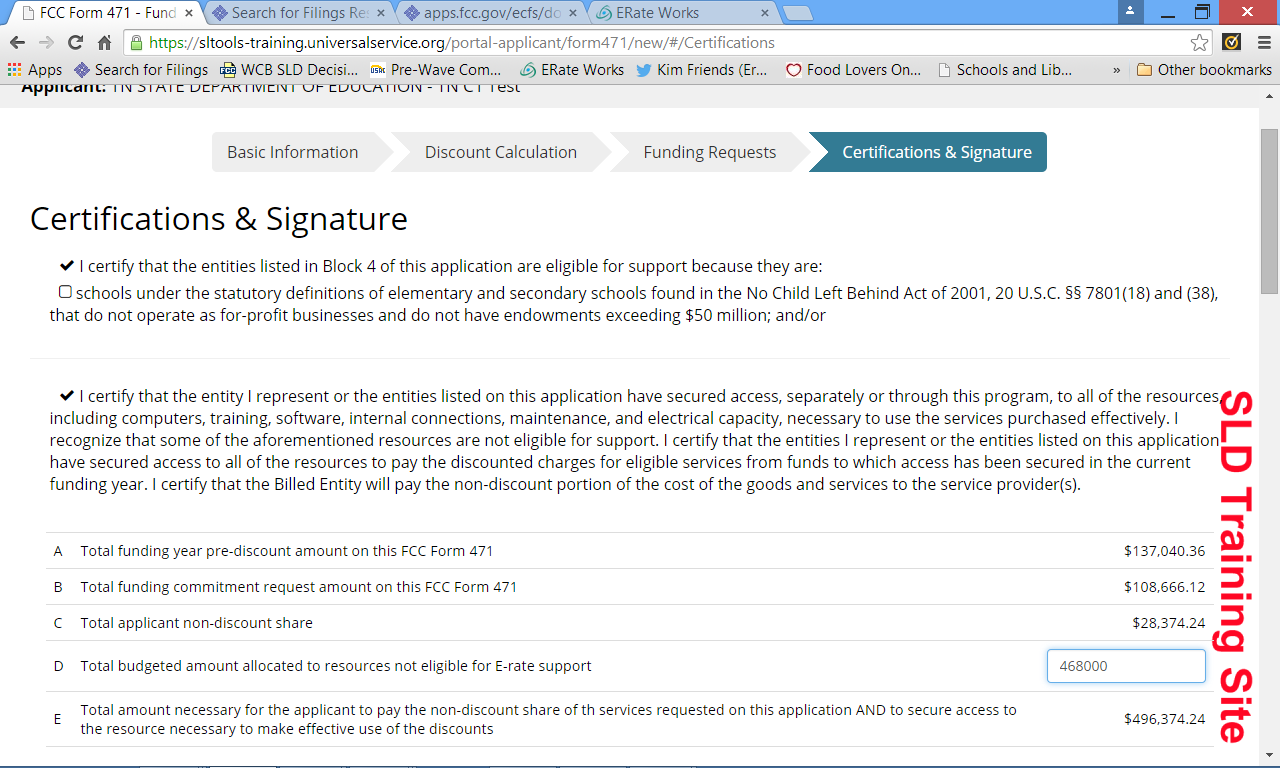 Check all of the appropriate certifications and fill in your budget amount allocated to resources NOT eligible for E-Rate support.
49
Certifications and Authorized Signer
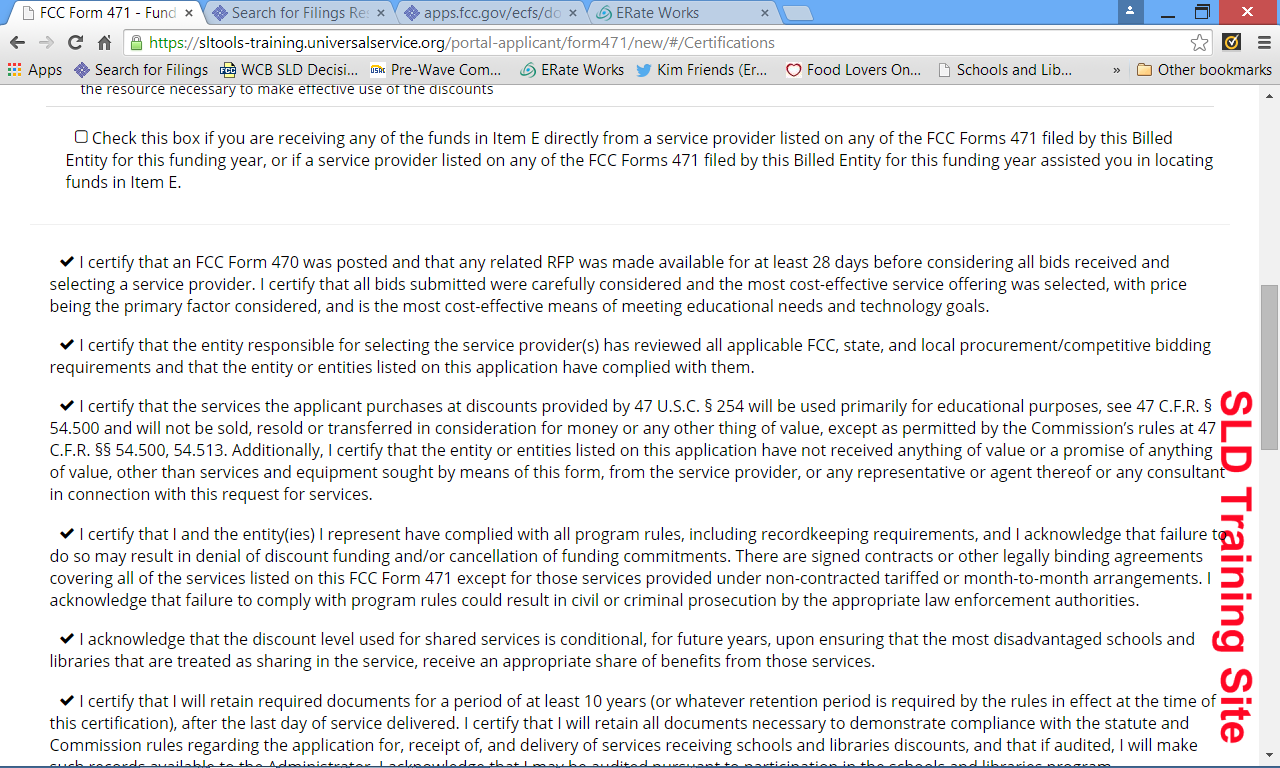 Be careful of this certification…don’t ‘just check it’
Remember, it’s 10 years now….
50
Certifications and Authorized Signer
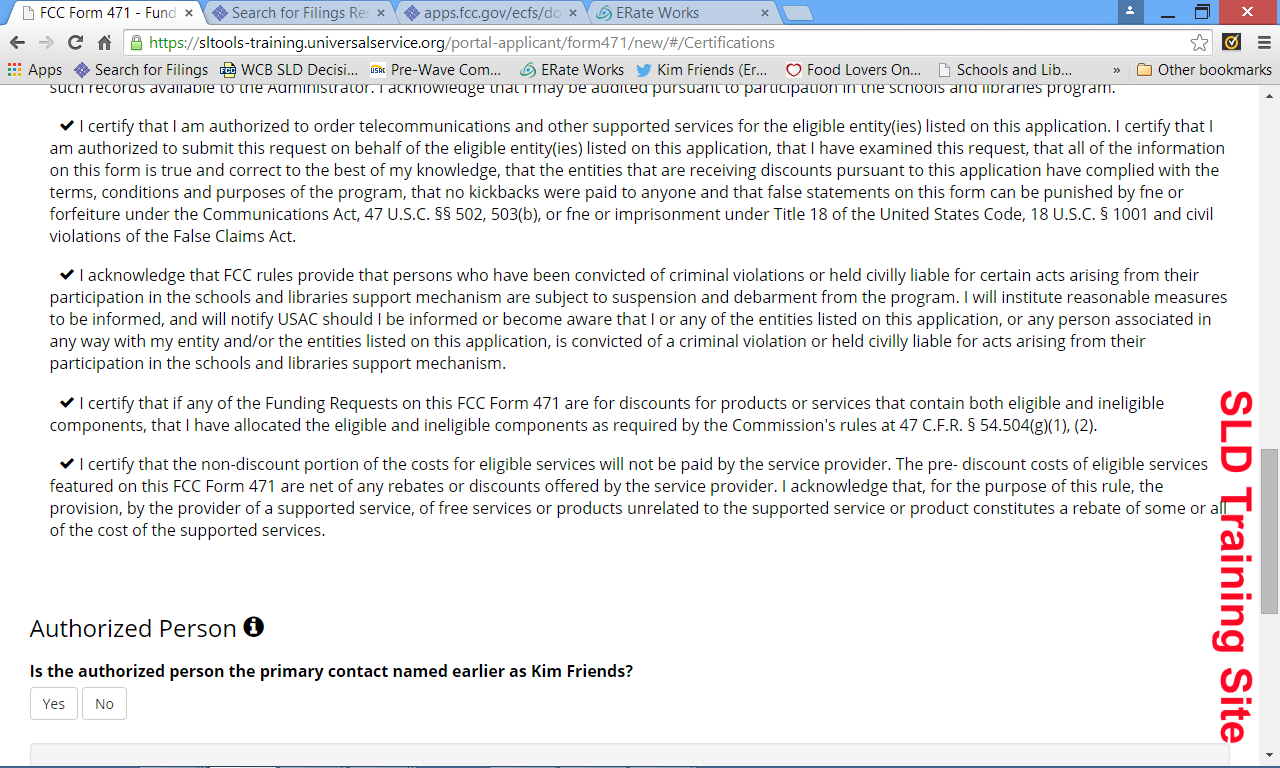 Select YES or NO
51
Certifications and Authorized Signer
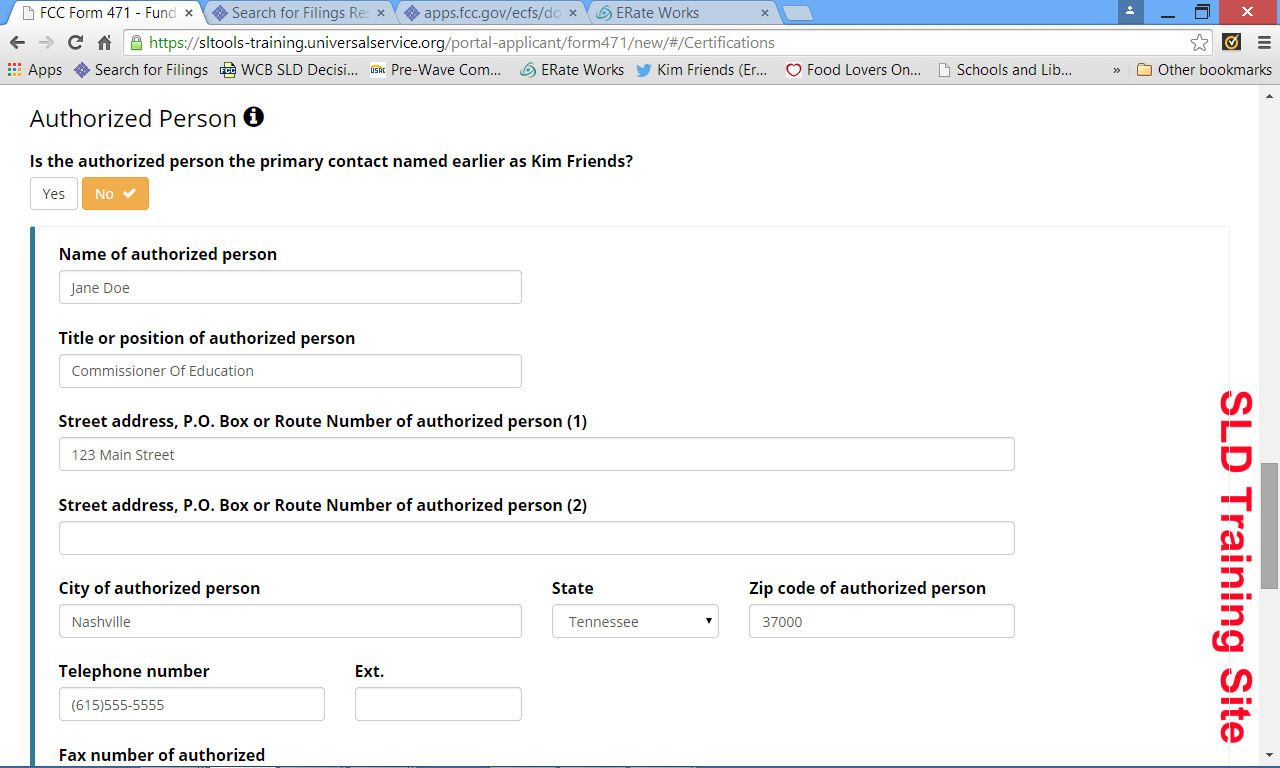 If you click NO, complete the information below
52
Certifications and Authorized Signer
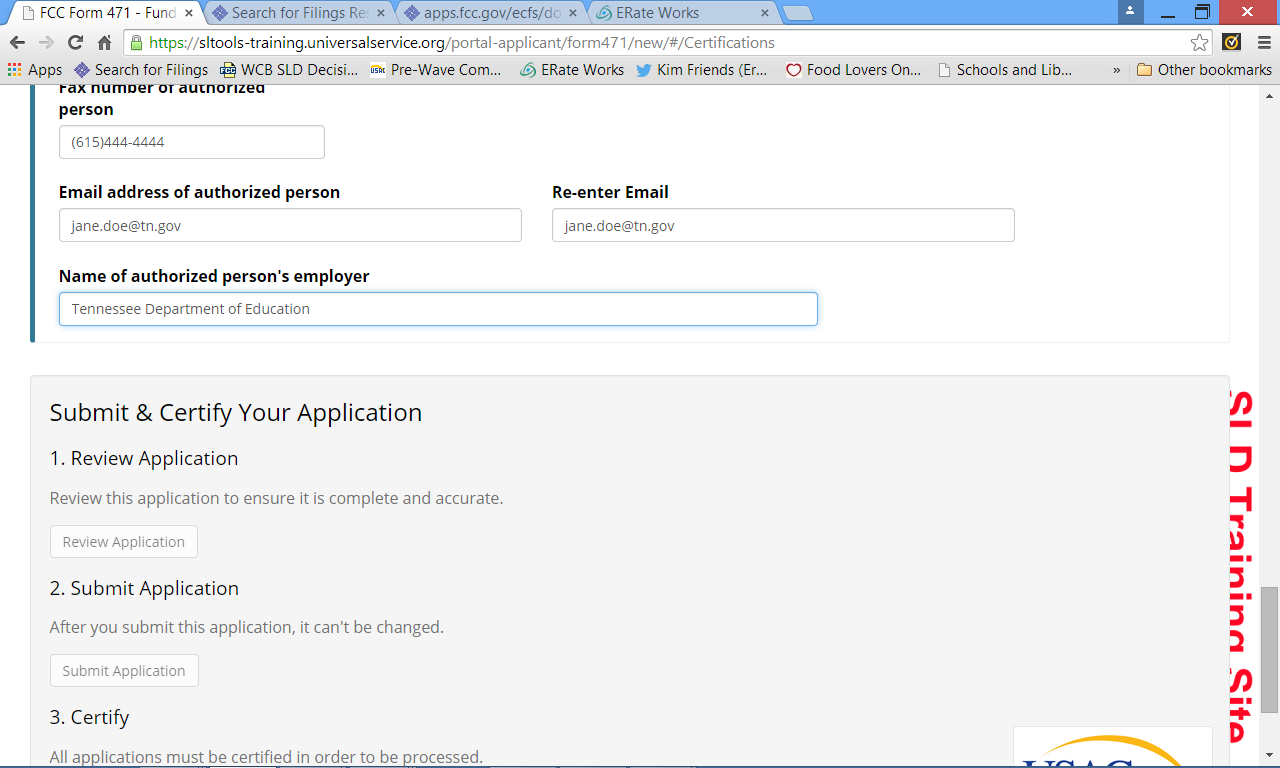 Once all of the information is complete, the “Review Application” button is available. If errors, it will not be available. The other button are NOT available until you have Reviewed.
53
Submit Application
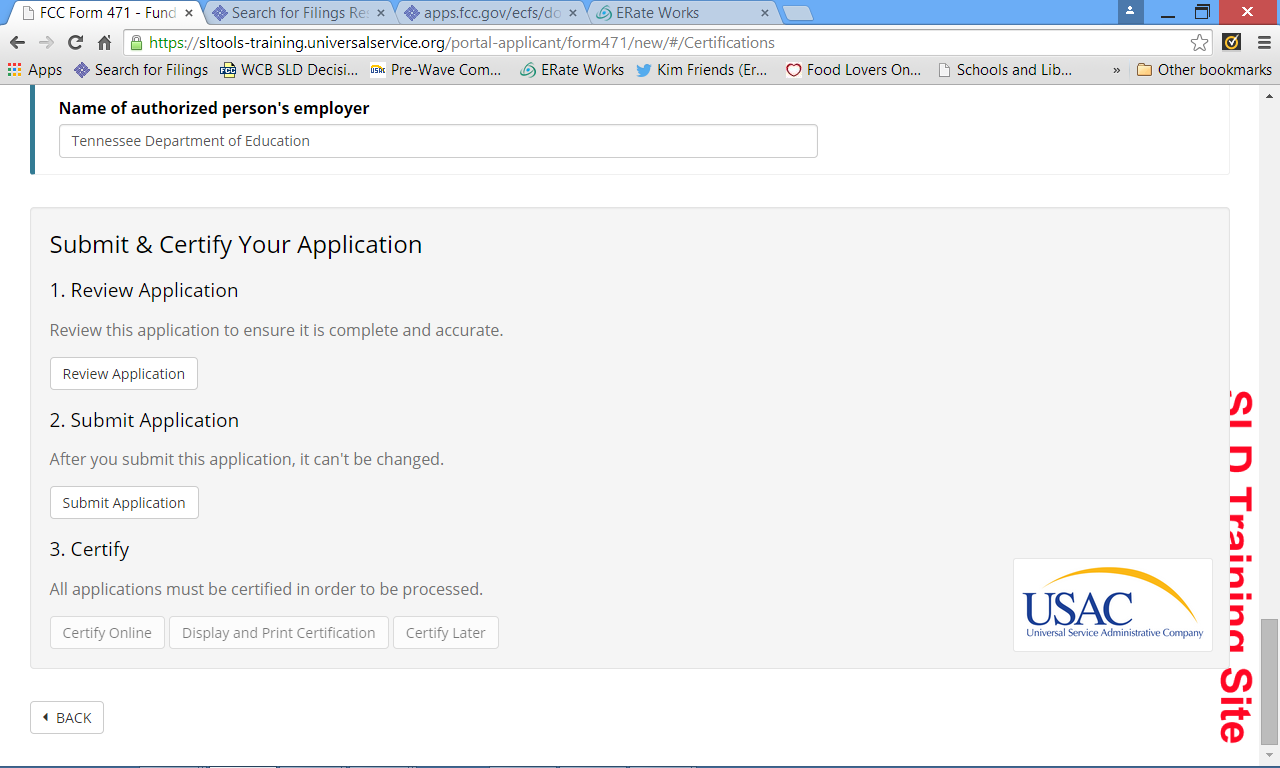 54
Submit Application
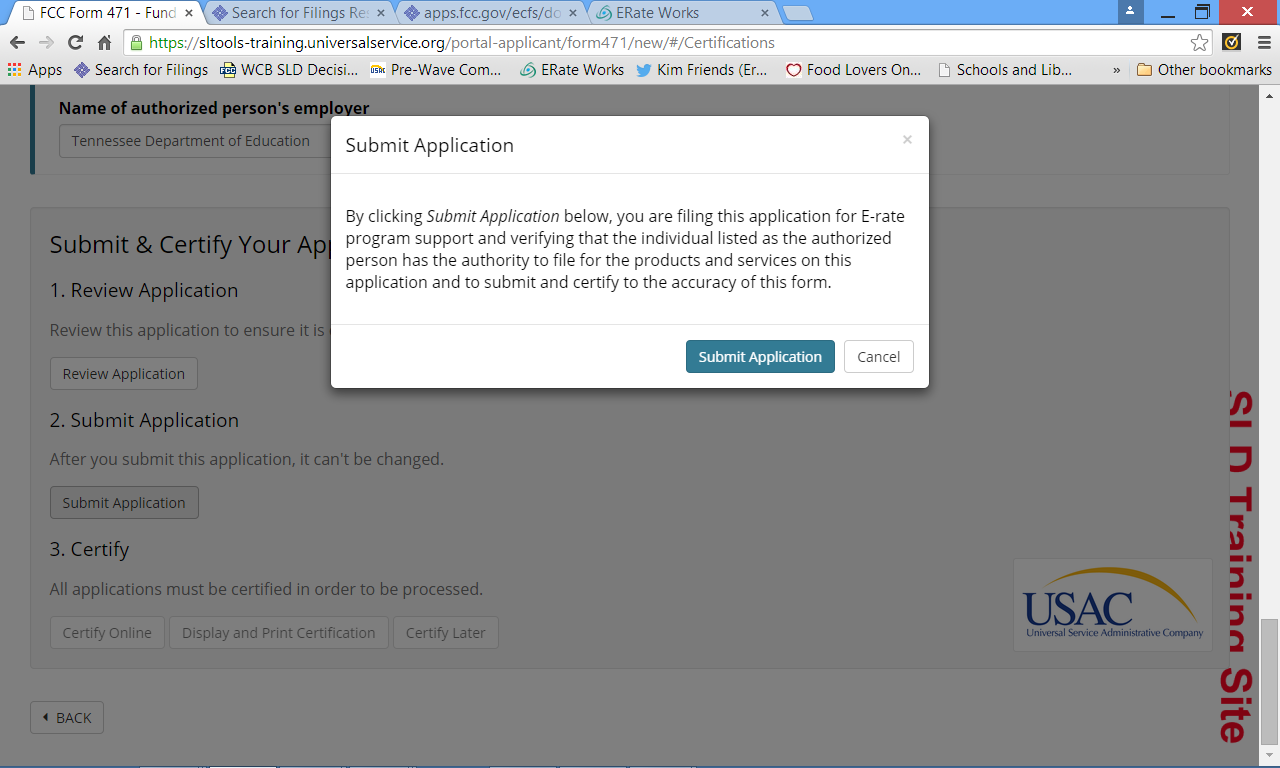 55
Certify Application
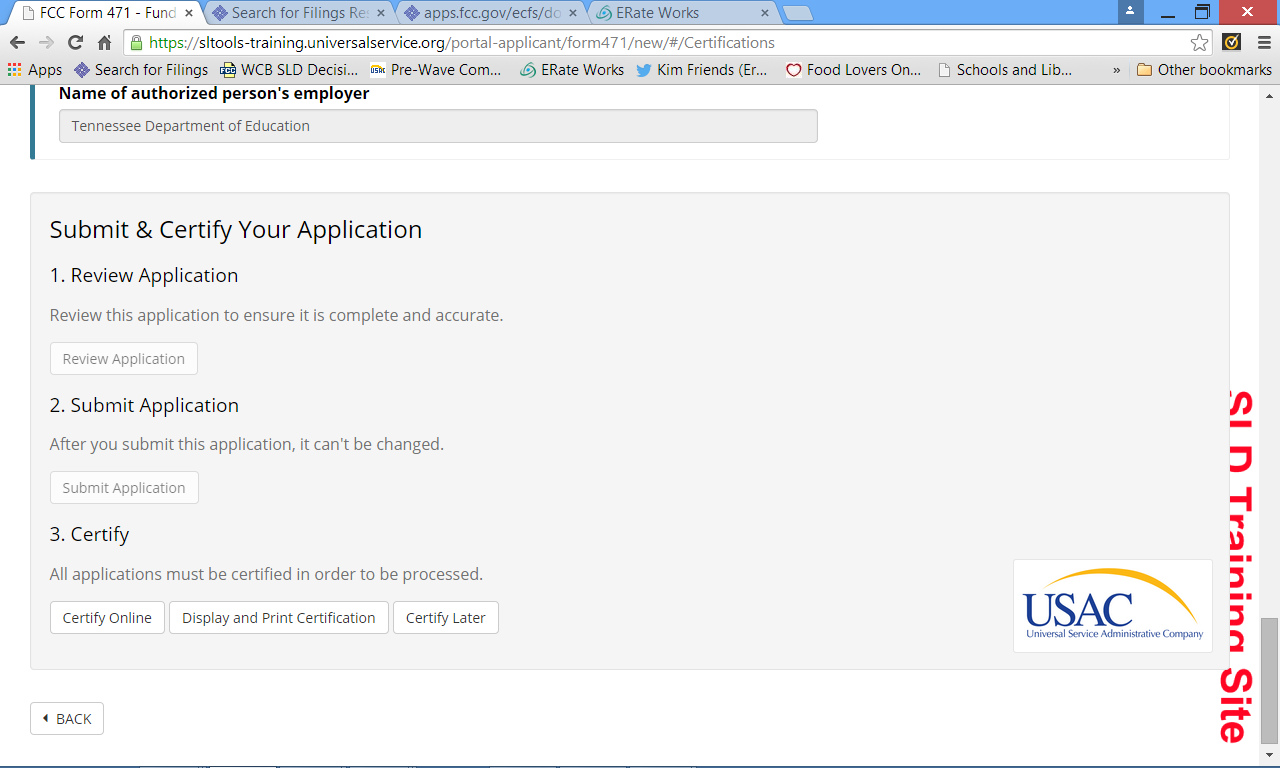 IF you DO NOT have a PIN
IF you have a PIN
To CERTIFY LATER
56
IMPORTANT:  In order to be able to print out your application, you must click on each of the buttons of each section to expand your form and then print it.
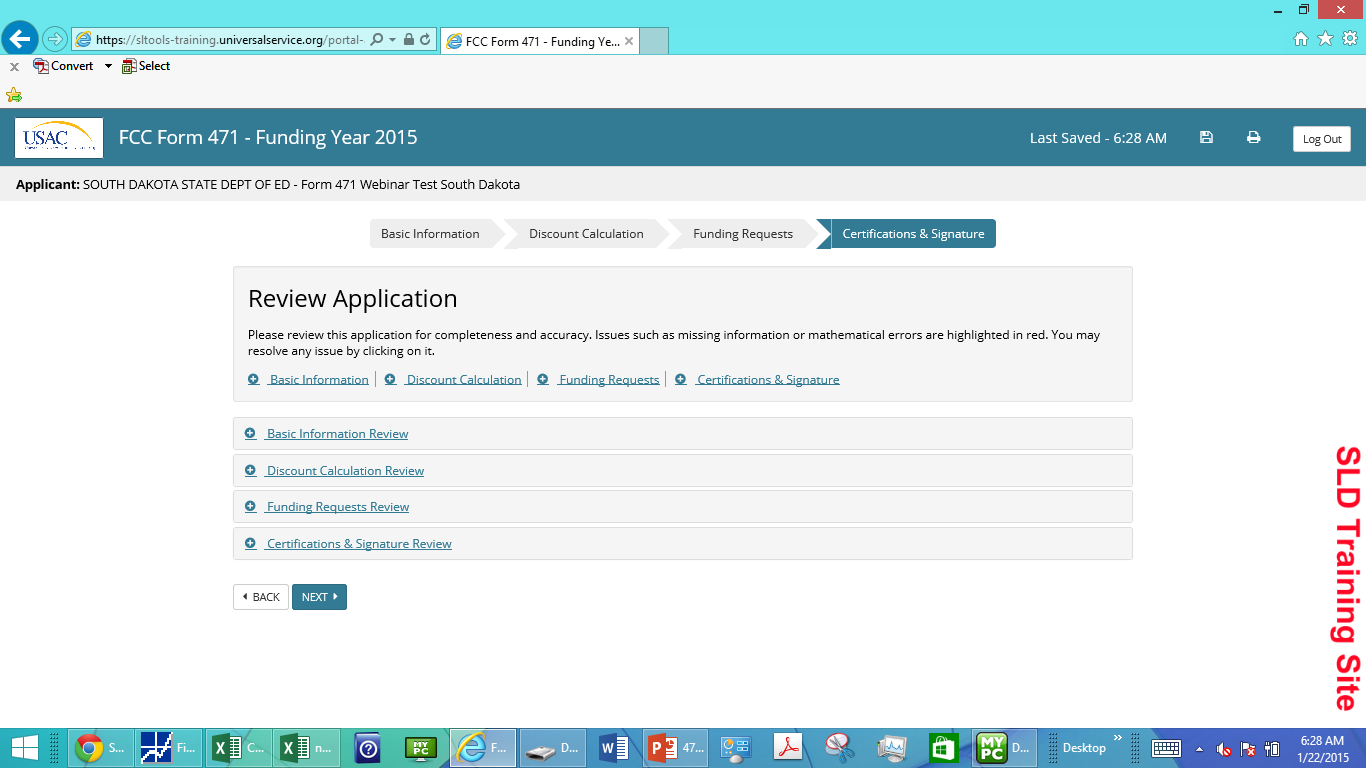 Let’s Look at theForm 471 Item 21 Templates for Category 1 Services!
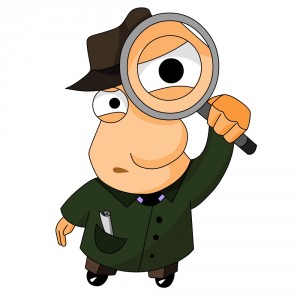 58
Item 21 Import/Data Entry
You can either upload a template or manually add a line item
59
Block 5, Item 21 Templates – Category 1
Templates are really only valuable if you have multiple line items/components of service being provided by the same provider in the same category of service.
You can use “Step-By-Step” or “All on one page” option when creating funding request(s)
The templates can be useful as planning/prep documents
60
C1 FRN Item 21a Template - Voice
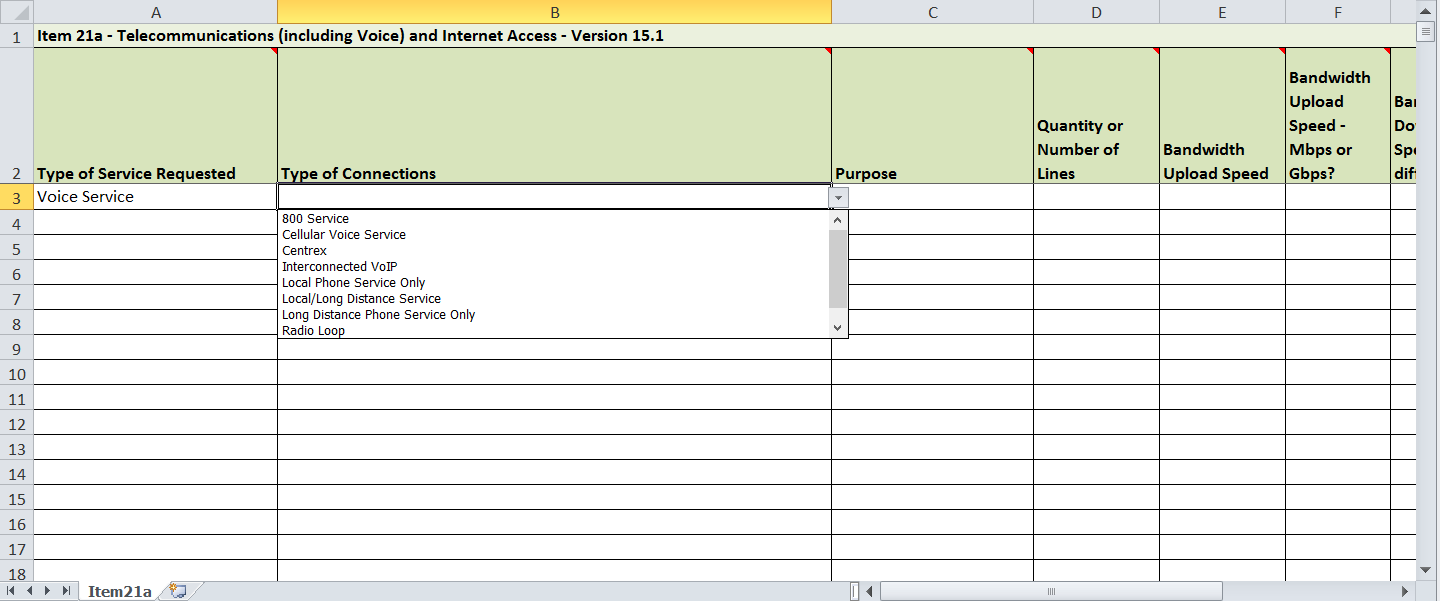 NOTE: There is no option for PRI or other voice related circuit line item so our recommendation is that you select ‘local/long distance service’ and include total MRC in the appropriate column
61
C1 FRN Item 21a Template – Internet Access
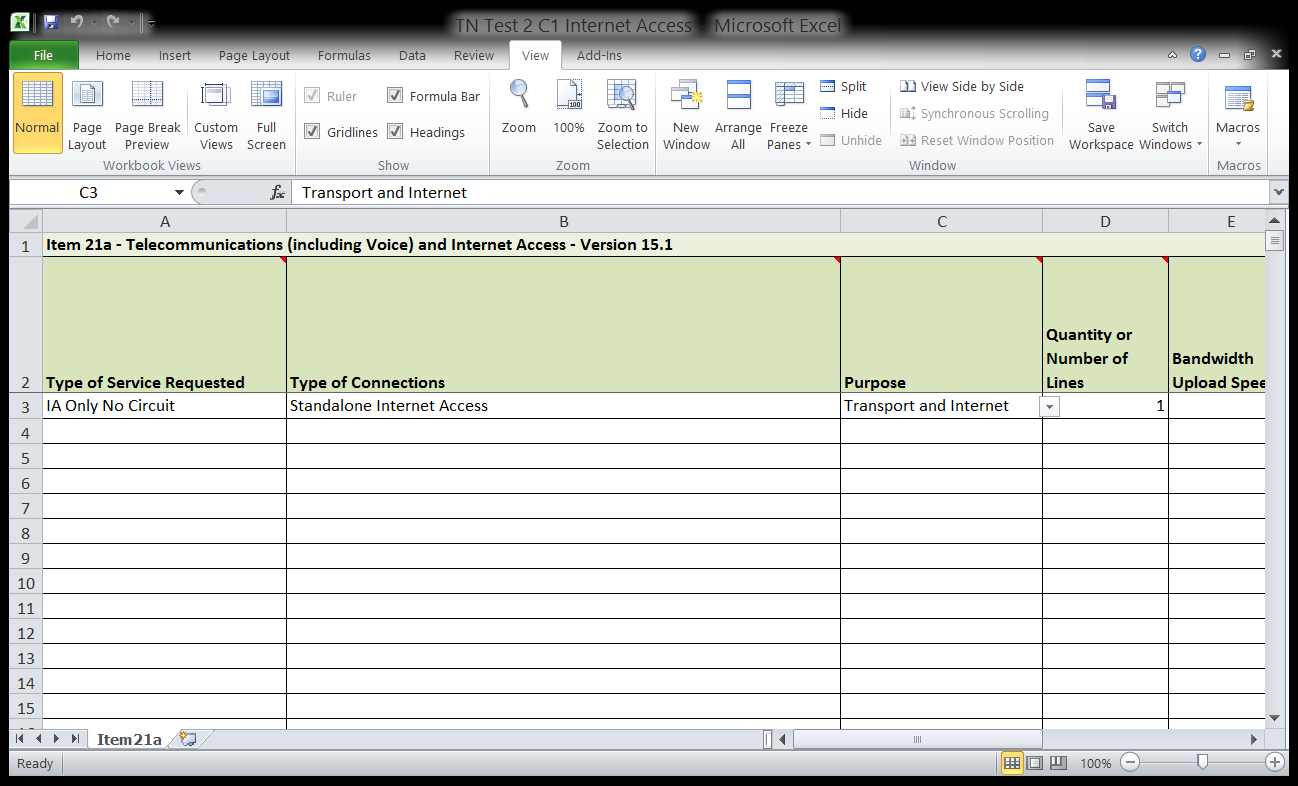 For Internet Access, you should start with “IA Only No Circuit” then indicate more specifics in column C as to whether the service is 
Transport Only
Internet (only)
Transport and Internet
62
C1 FRN Item 21a Template – Internet Access
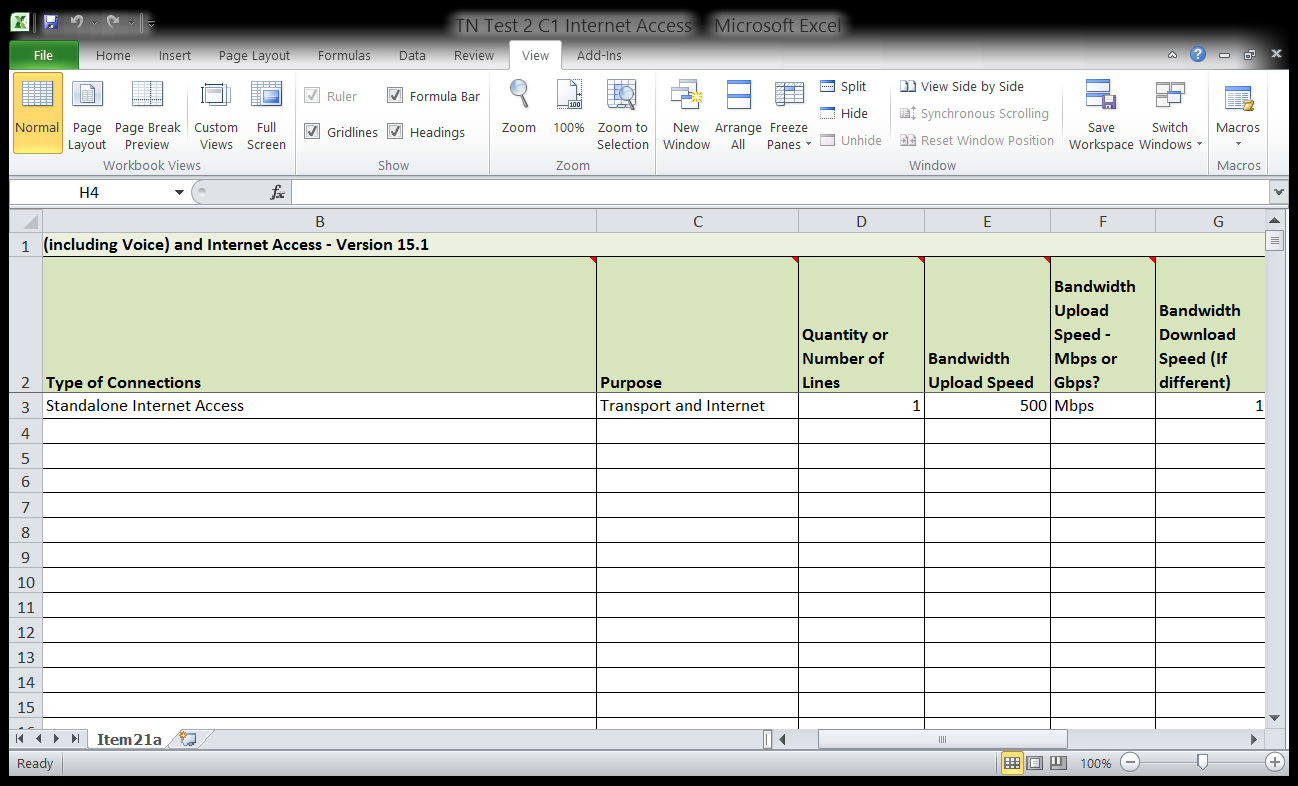 Enter total number of lines/circuits of this type
Use the dropdown list to indicate what increment of speed is used
Enter UPLOAD speed in whole number(s)
63
C1 FRN Item 21a Template – Internet Access
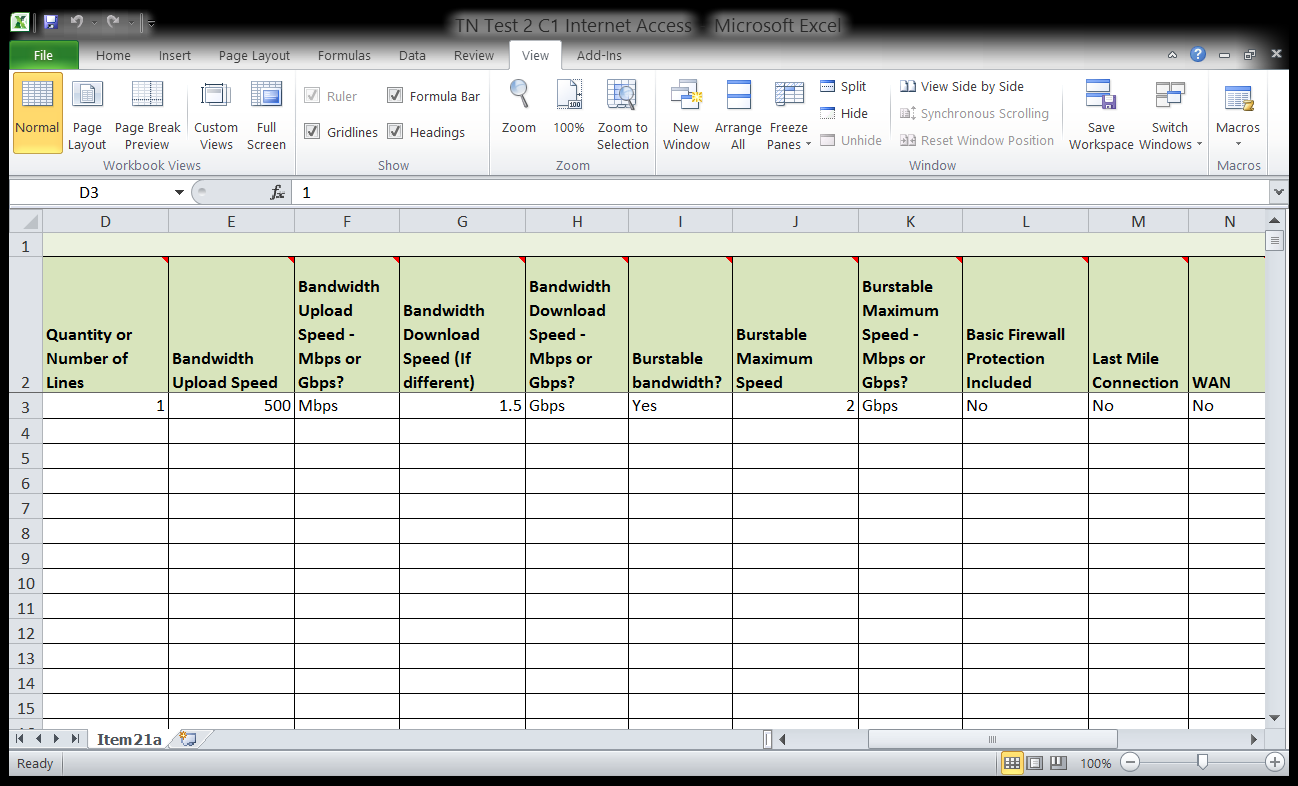 You should collect ALL of this data prior to either completing the template or using the data input available in the funding request section of Form 471.
64
C1 FRN Item 21a Template – WAN Connections
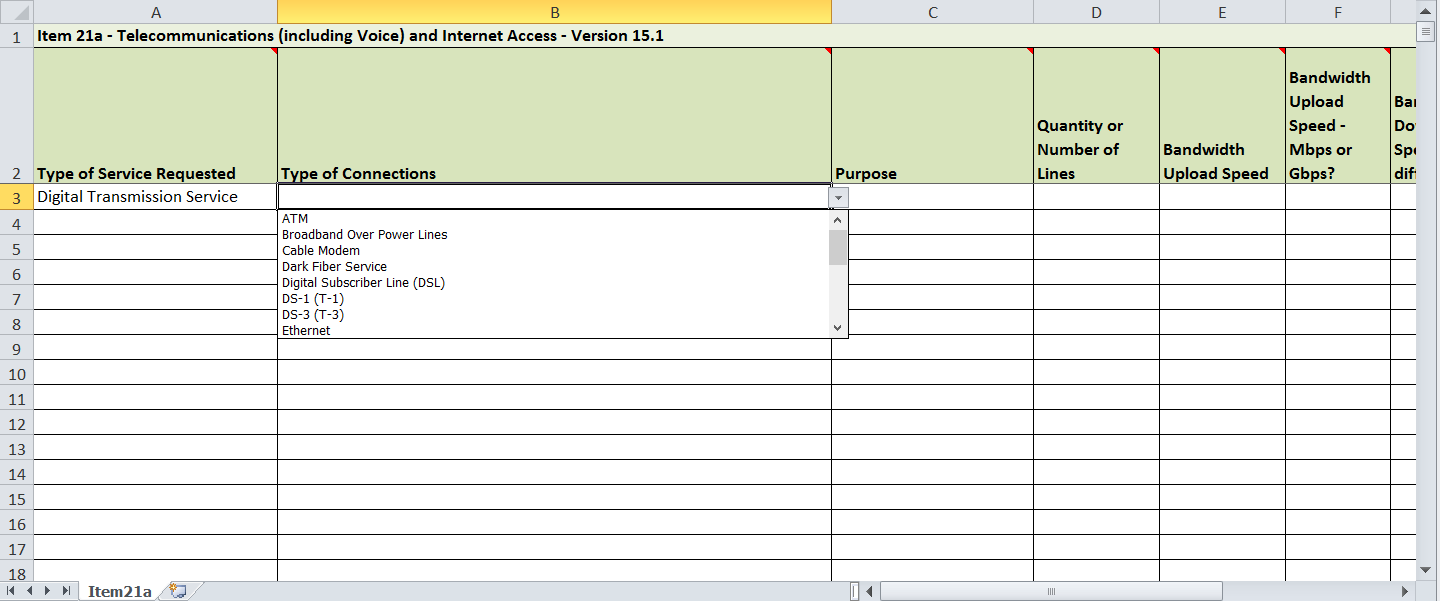 65
C1 FRN Item 21a Template – WAN Connections
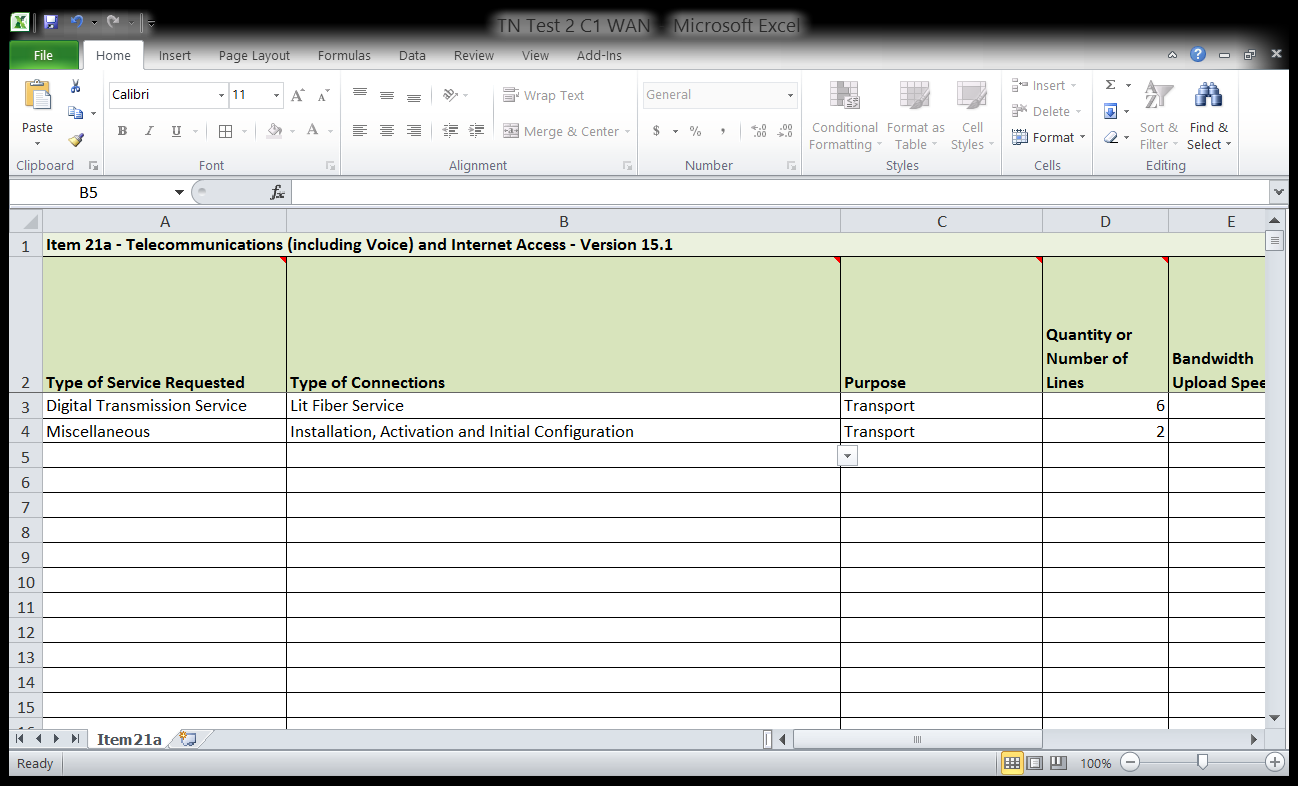 NOTE: Two line items for a single FRN, one considered ‘Miscellaneous”
66
Item 21 Import Details
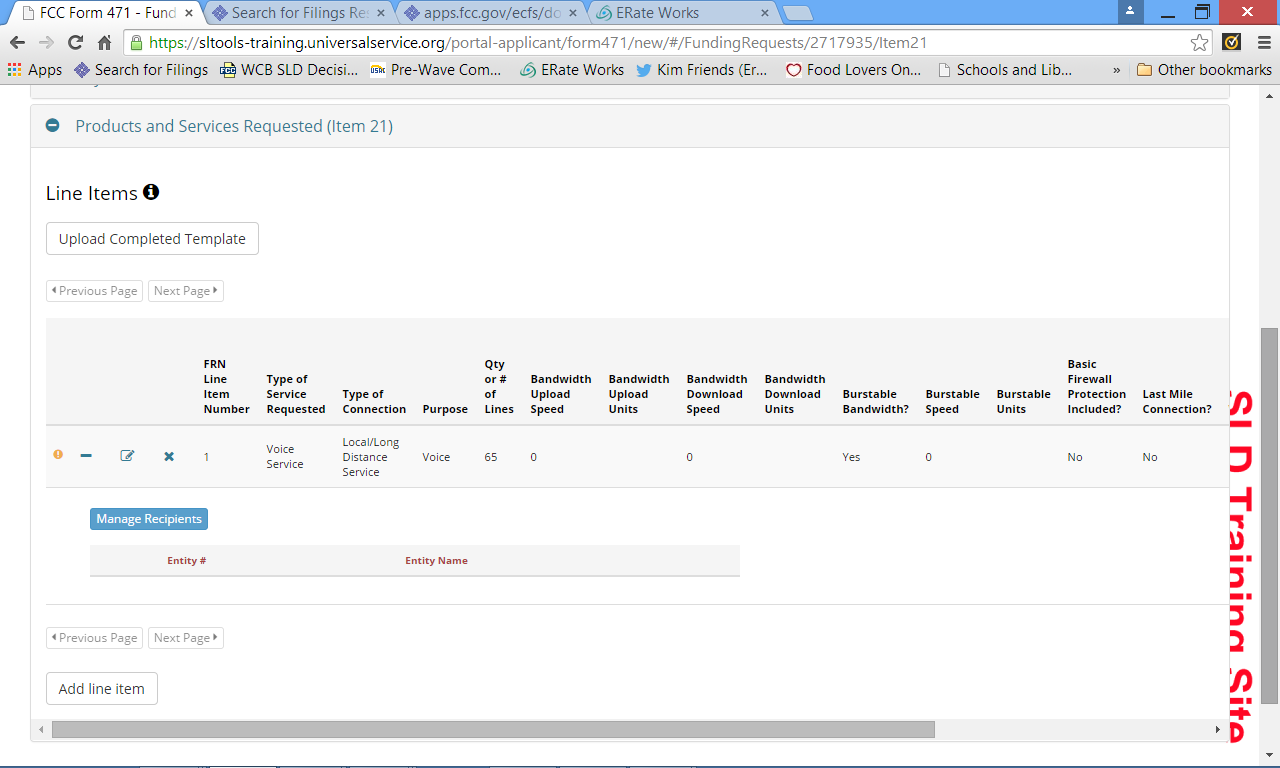 This is what happens with an imported template
67
Item 21- Enter Details Manually
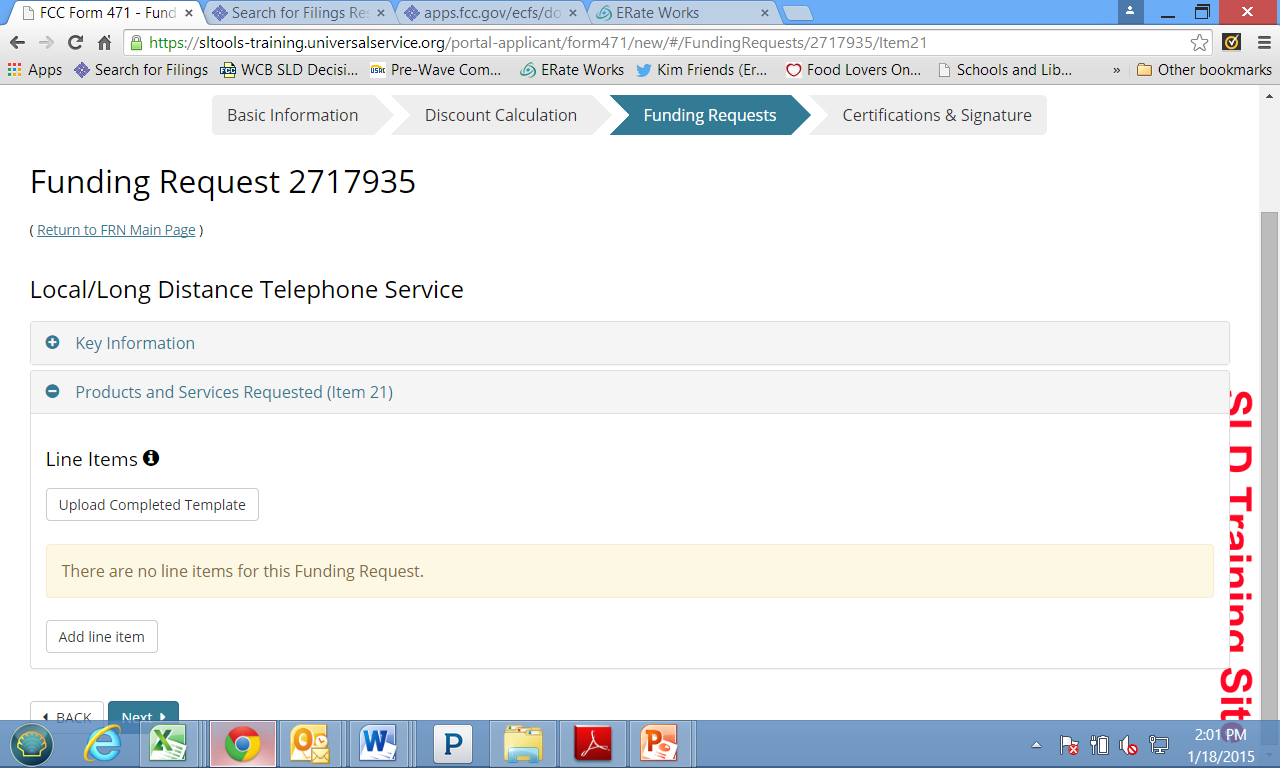 To begin adding details manually, click “Add line item”
68
Item 21 – Enter Details Manually
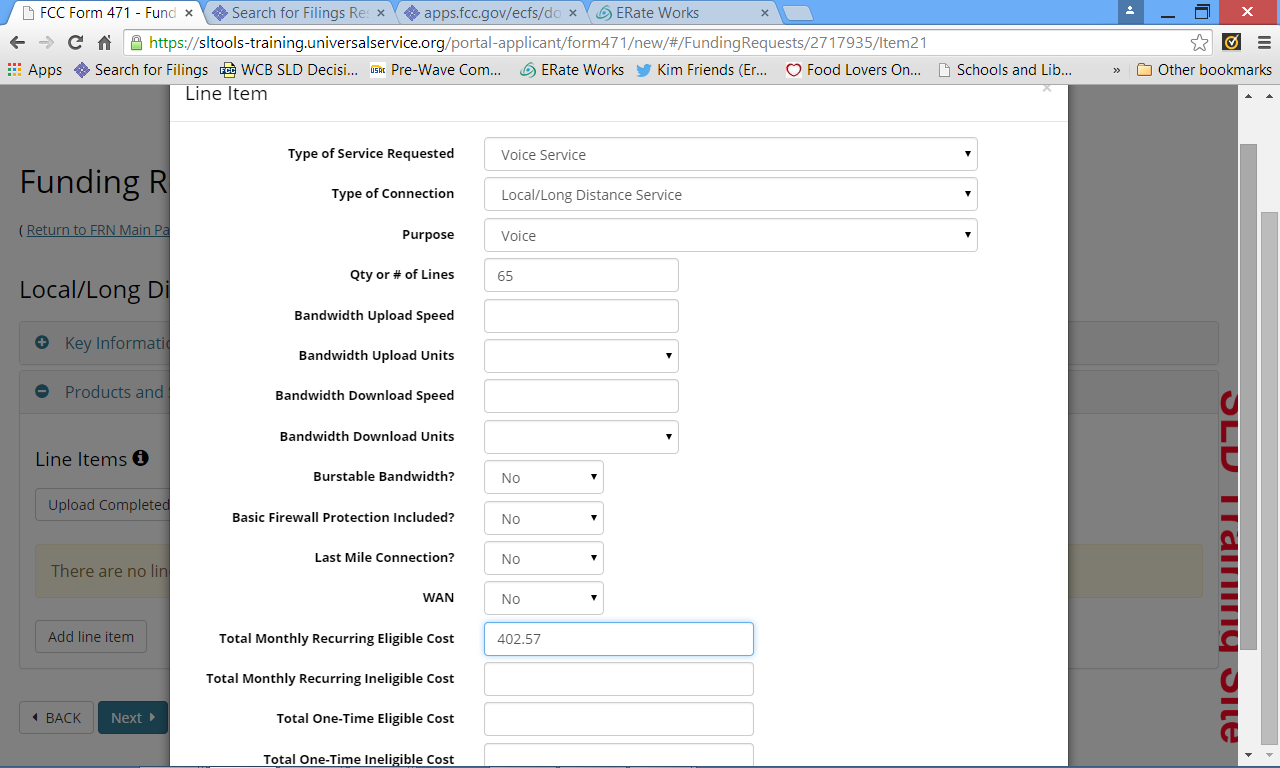 Select items from the dropdown lists. The system will prompt you if you’ve left any pertinent information off when you click ‘Close’ at the bottom of the box
69
Item 21 – Next Step – Manage Recipients
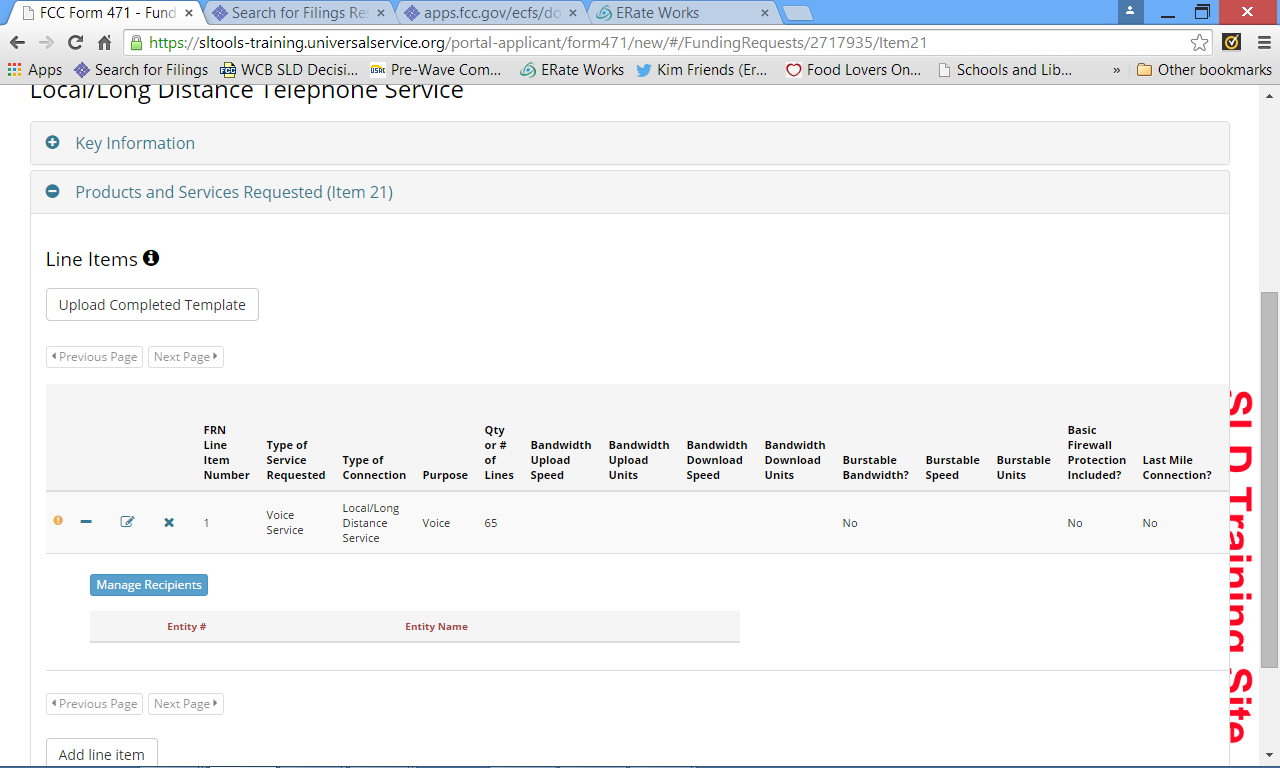 Now you must tell the system which entities are receiving the service(s) on the line item you just created
70
Manage Recipients
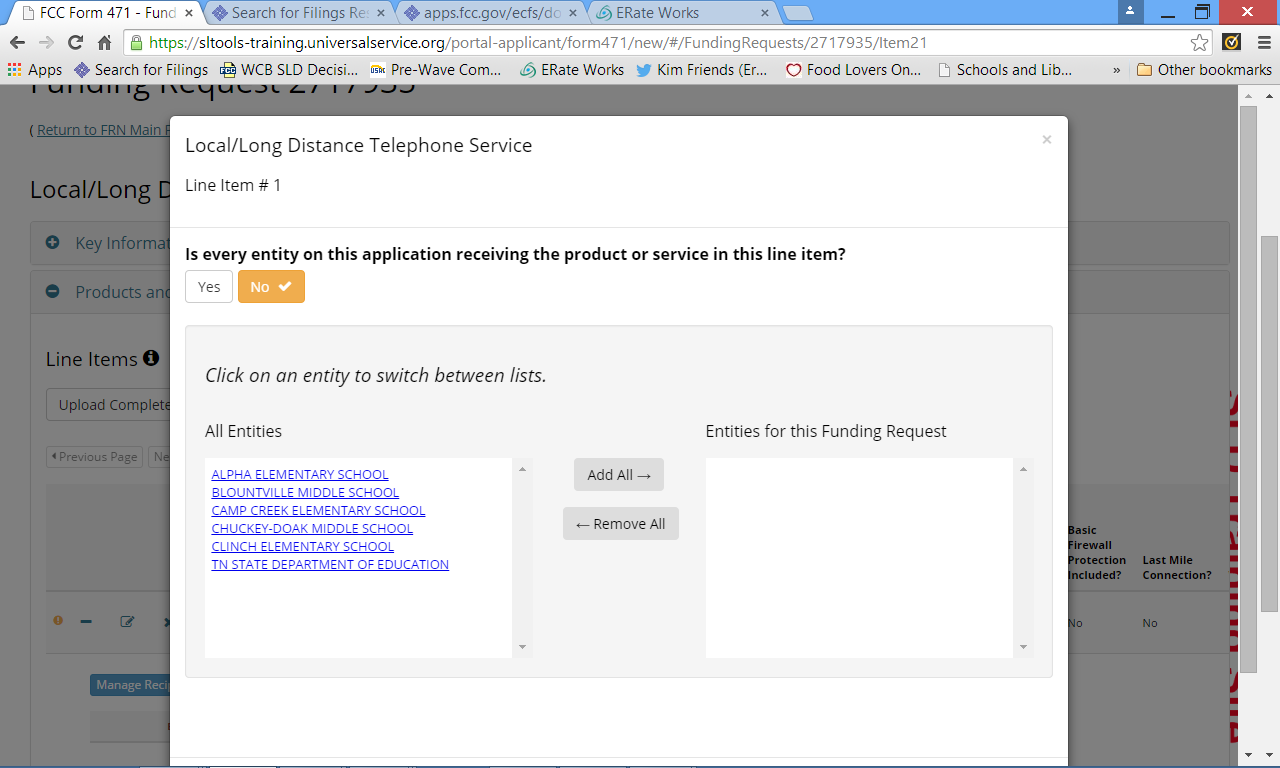 You can select YES or NO. If you select NO then you must click on each entity from the list that IS receiving the service(s) on the line item
71
Manage Recipients
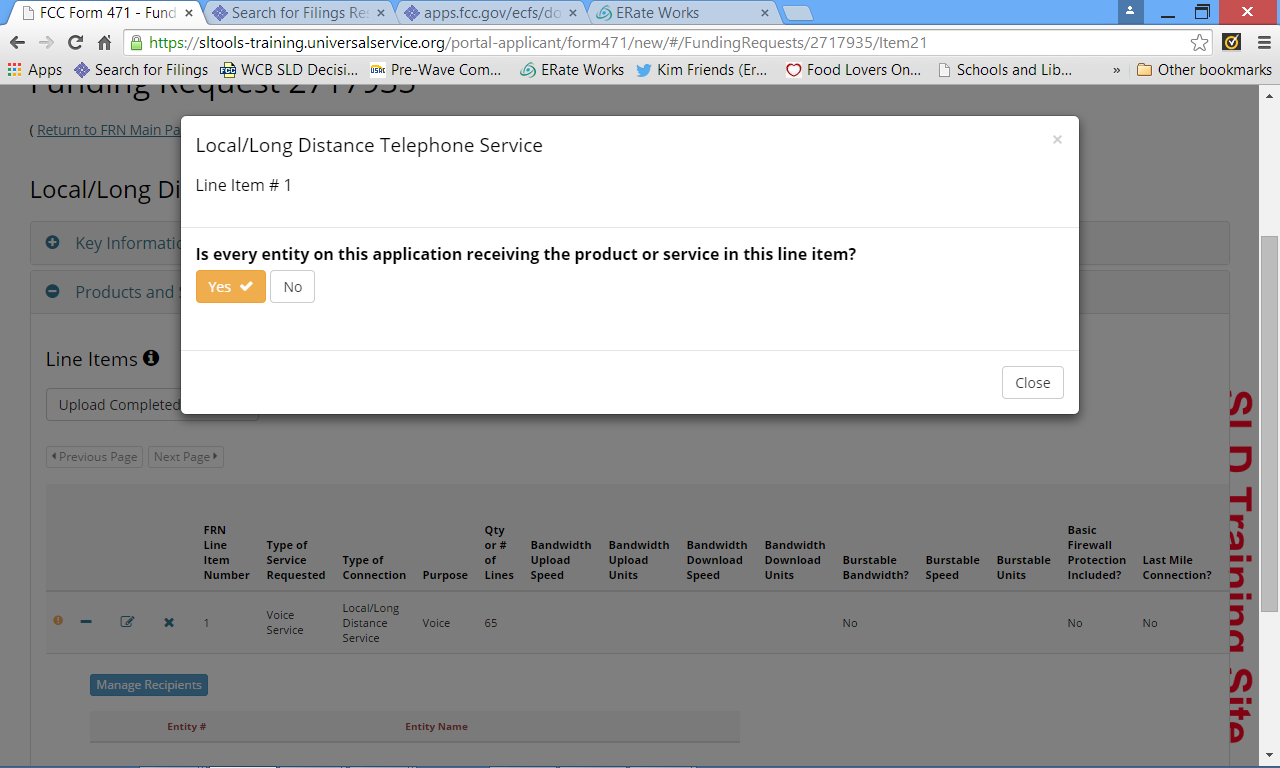 If you select YES, the system automatically adds all of the entities for you
72
Manage Recipients Complete (C1 – Voice)
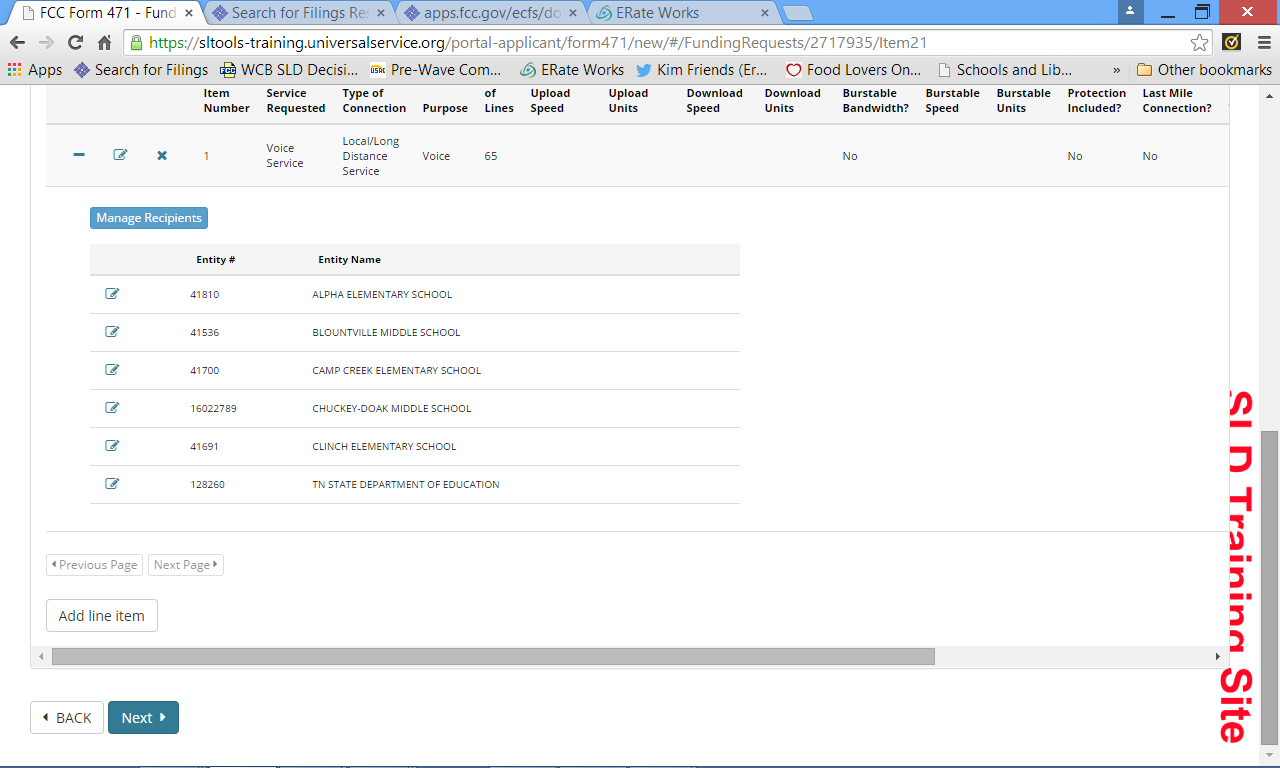 Since this is a VOICE services funding request, there is no need to include specific quantities of service per entity
You should only add a Line Item if there is another component to the same service. If it is a different service, you should ADD a funding request by clicking “NEXT”
If you wish to add another line item for THIS funding request, you do so by clicking here.
73
Adding a Line Item to a Funding Request
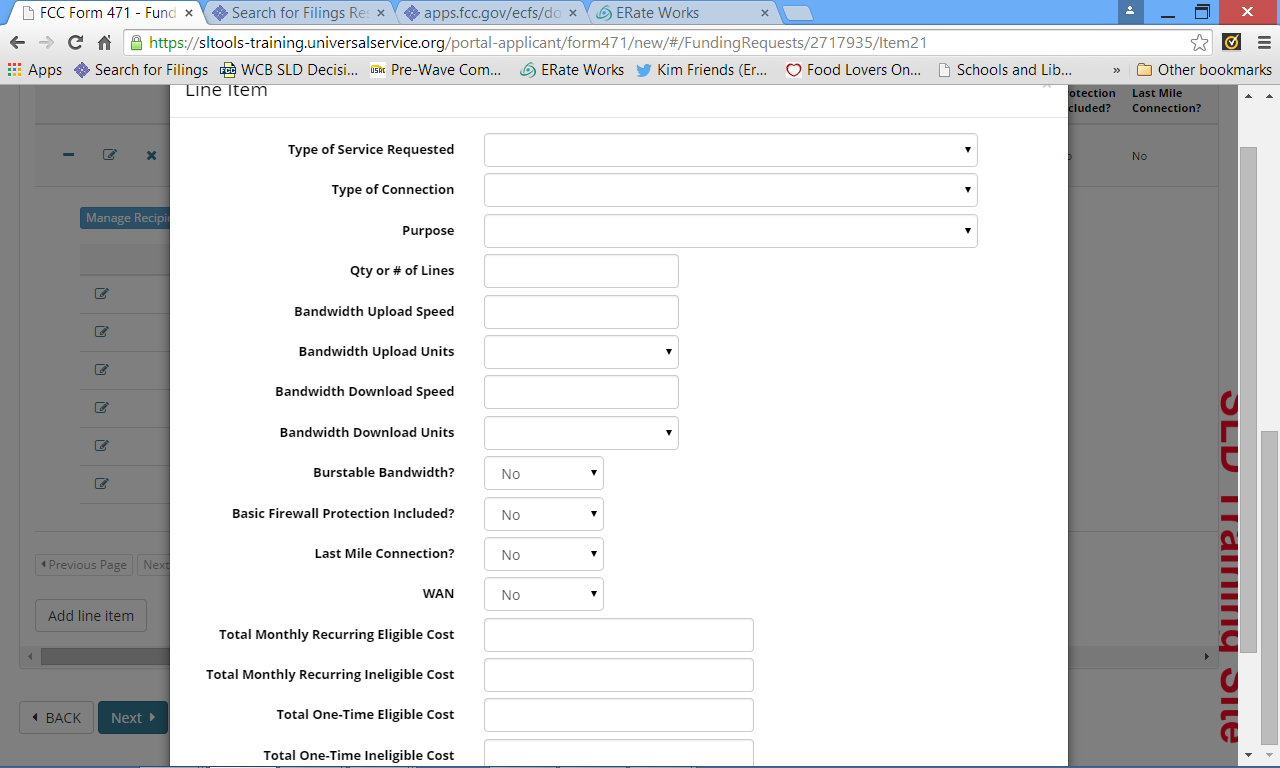 You should only add a Line Item if that line item is another component of the same service. If it is a different service, you should ADD a funding request. If adding a line item, select from the appropriate dropdown lists and complete as before
74
Add a NEW Funding Request
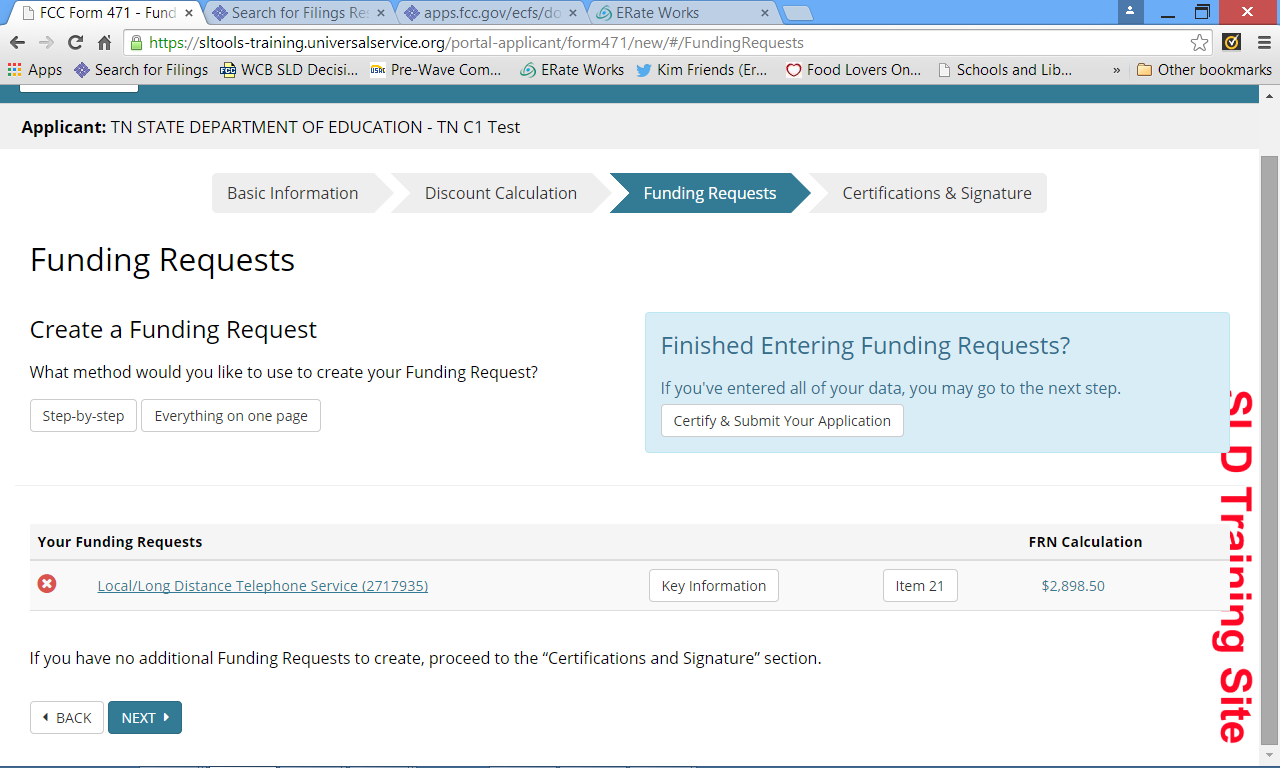 Start a new FRN by entering KEY INFORMATION for the NEW funding request. Let’s make this one INTERNET ACCESS
75
Add Funding Request Key Information
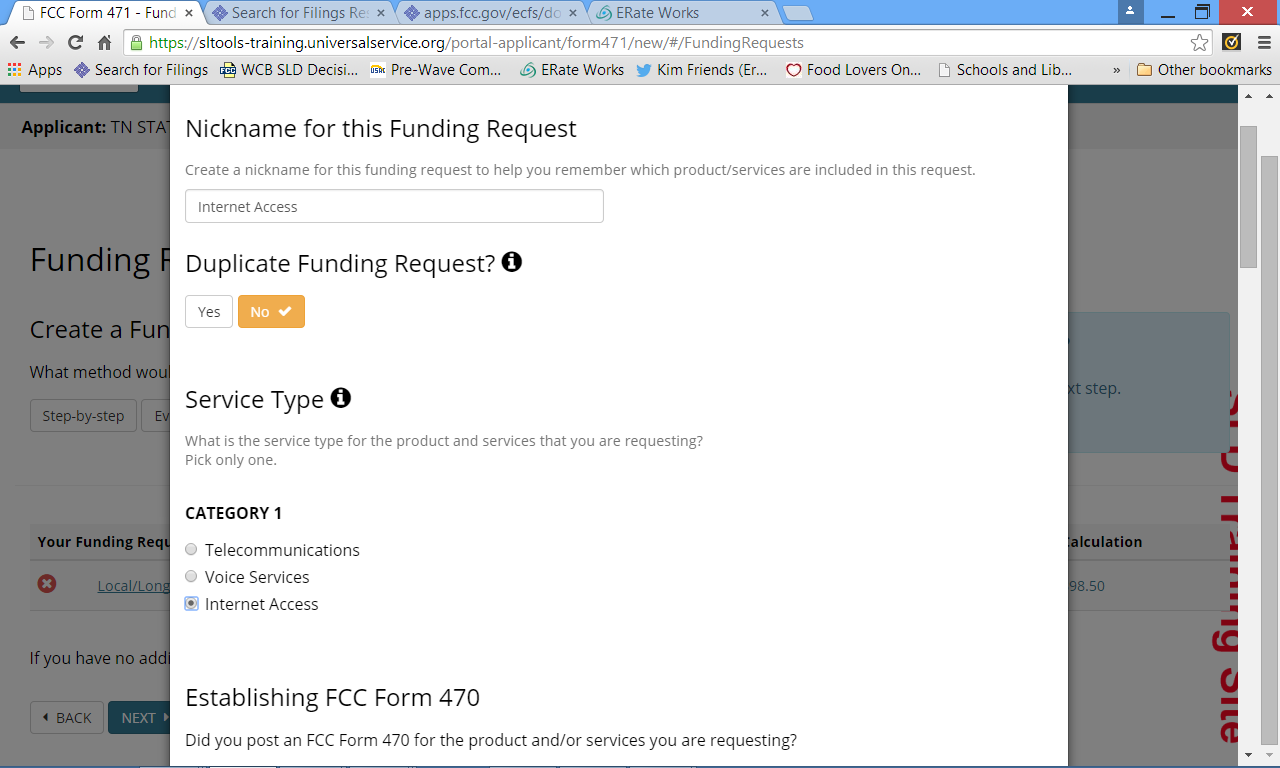 Just as before, the system will take you through the information it needs to create your new funding request.
76
Add Funding Request Key Information
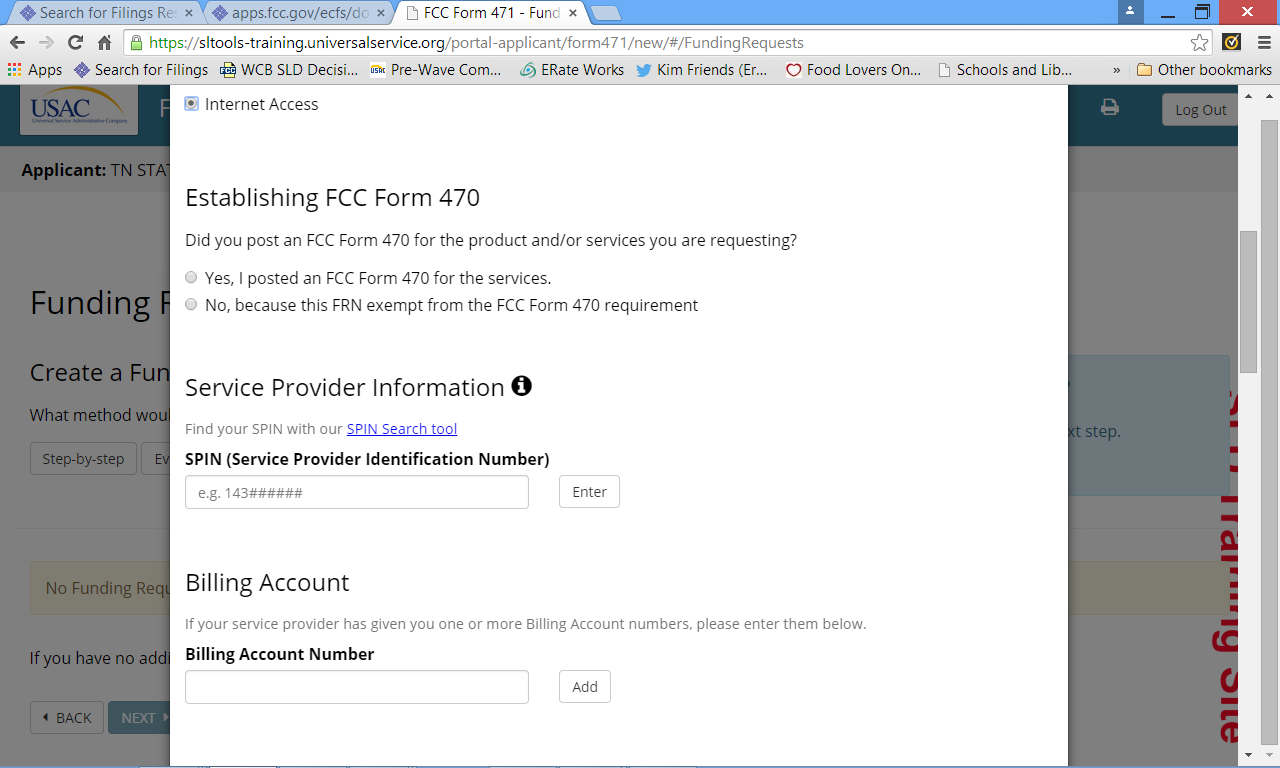 ONLY select this option if you are purchasing Internet Access that is exempt from competitive bidding because it is commercially available, is at least 100Mbps AND costs less than $3,600 per year.
77
New FRN Added – Item 21 Needed
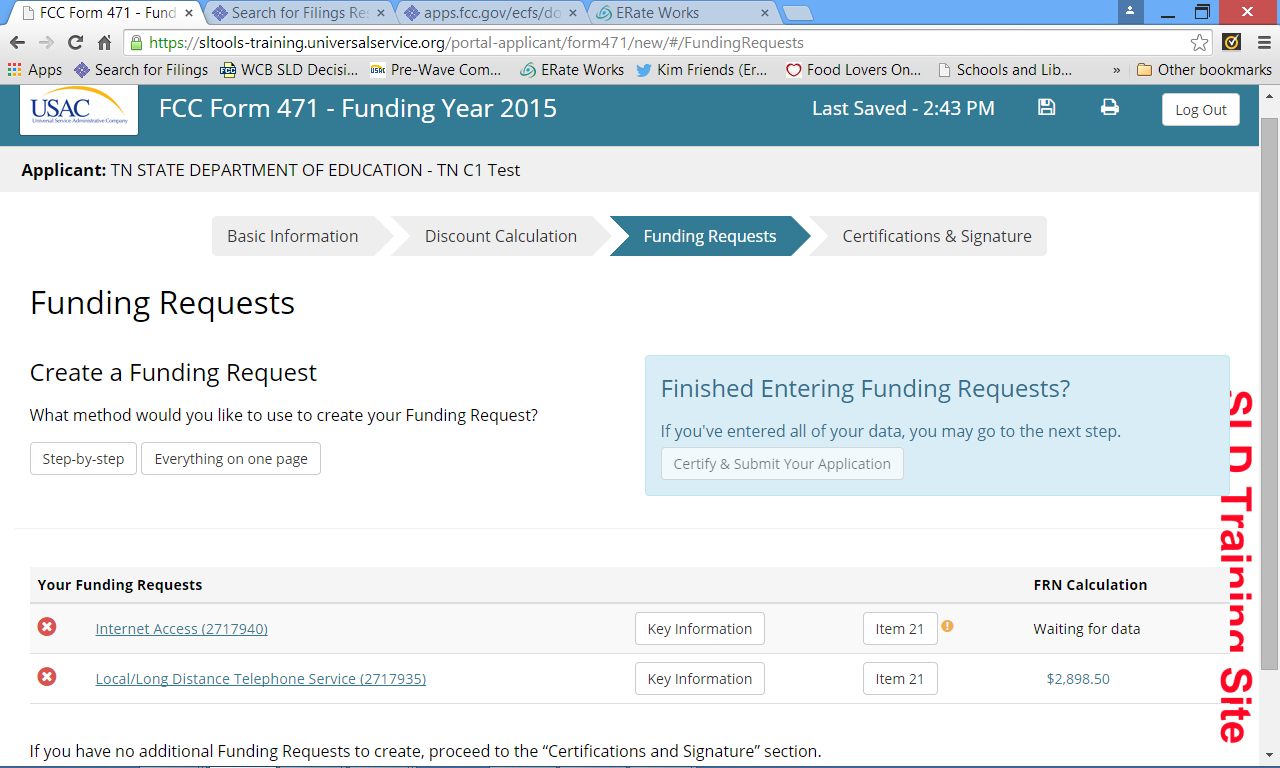 78
New FRN – Manage Recipients
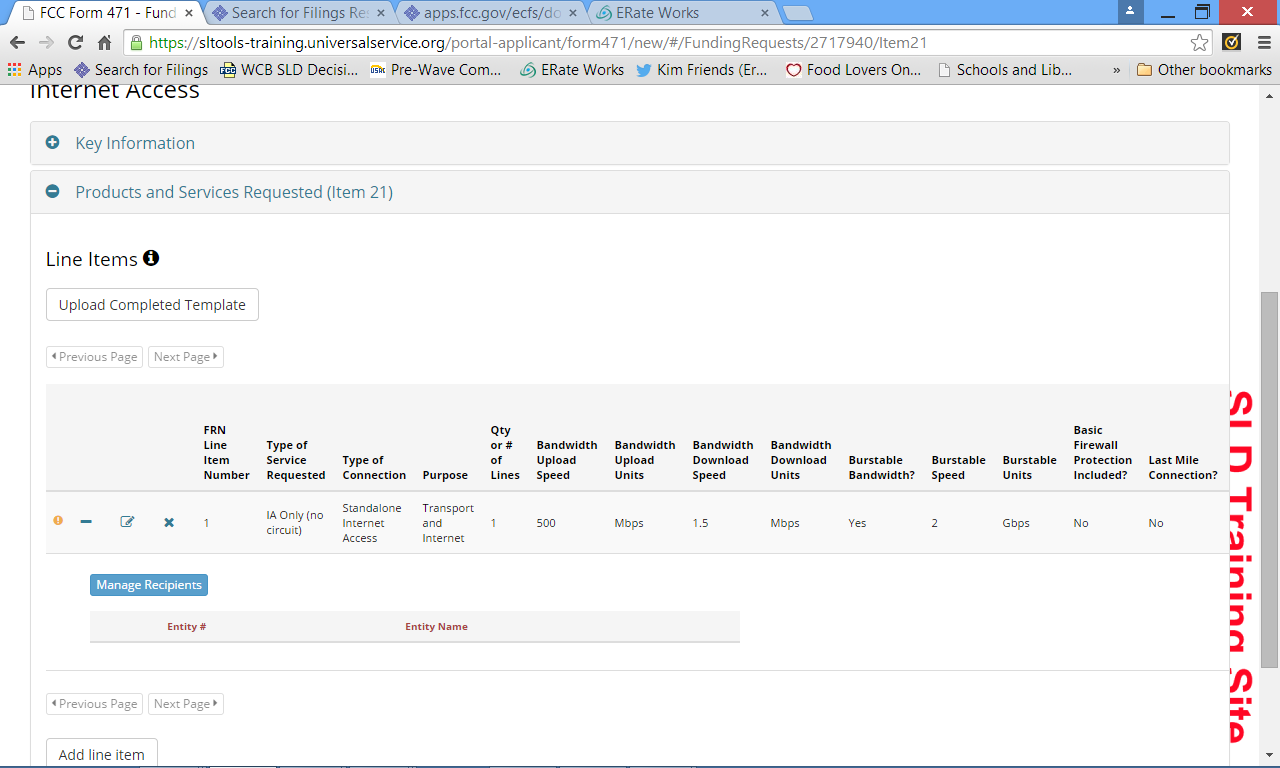 Each funding request and each line item of that funding request require you to “Manage Recipients”
79
New FRN – Manage Recipients
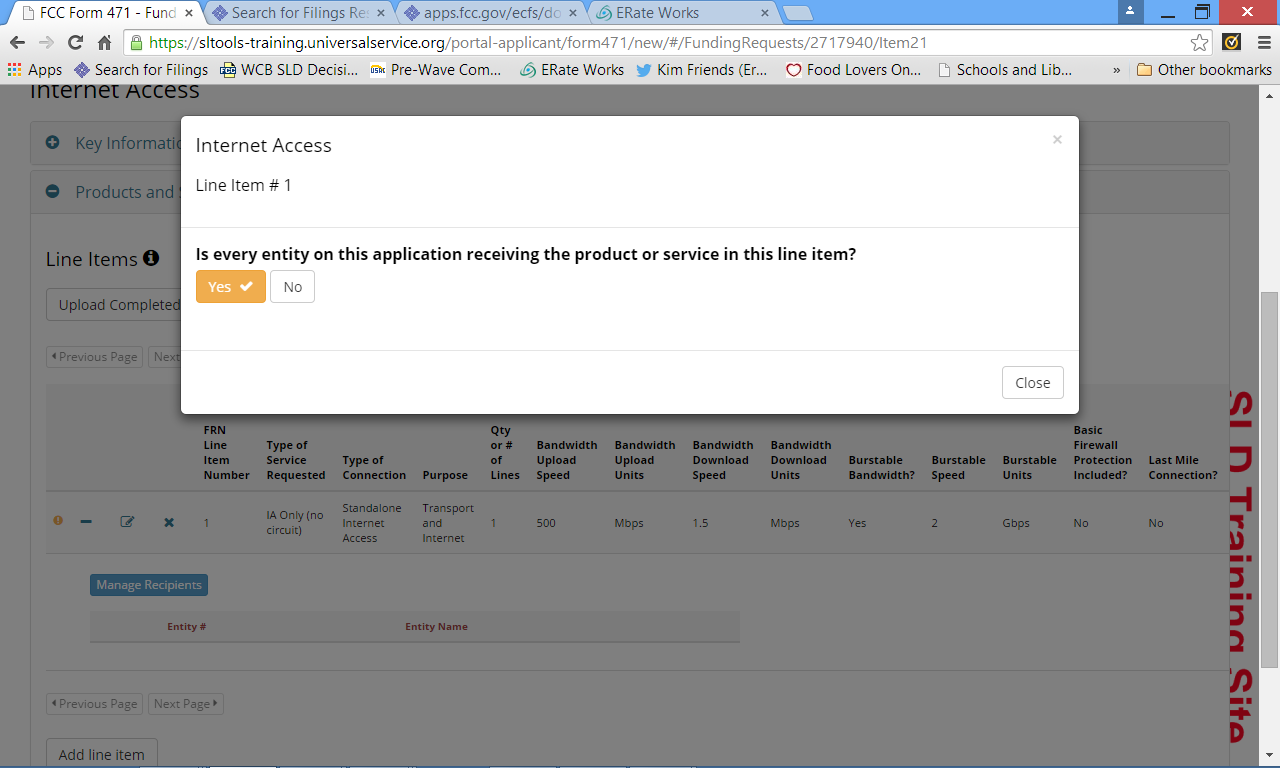 Again, you select YES or NO – for MOST C1 requests, the answer will almost always be YES.
80
Add a Funding Request
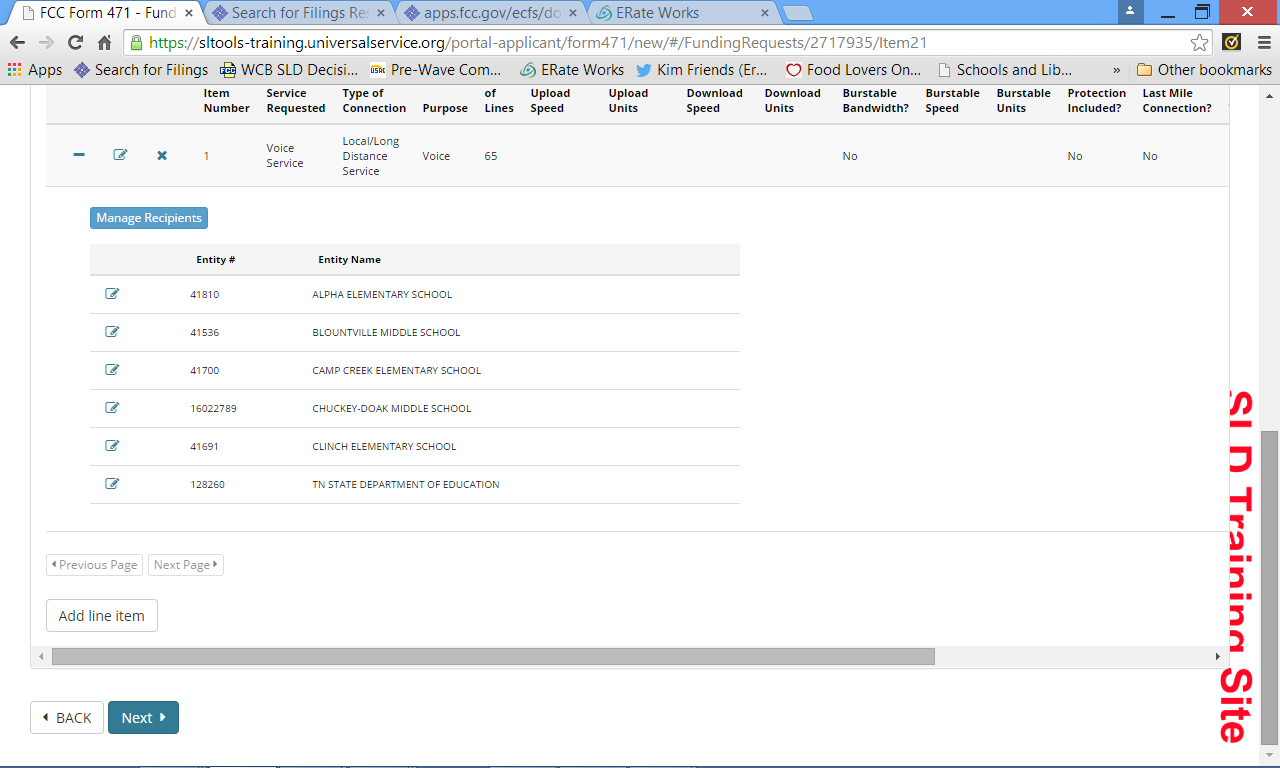 Again, you will add a line item OR to add a new funding request (or simply move on), you click “NEXT”
81
Entered Key Information (for NEW FRN) – Need Item 21 - WAN
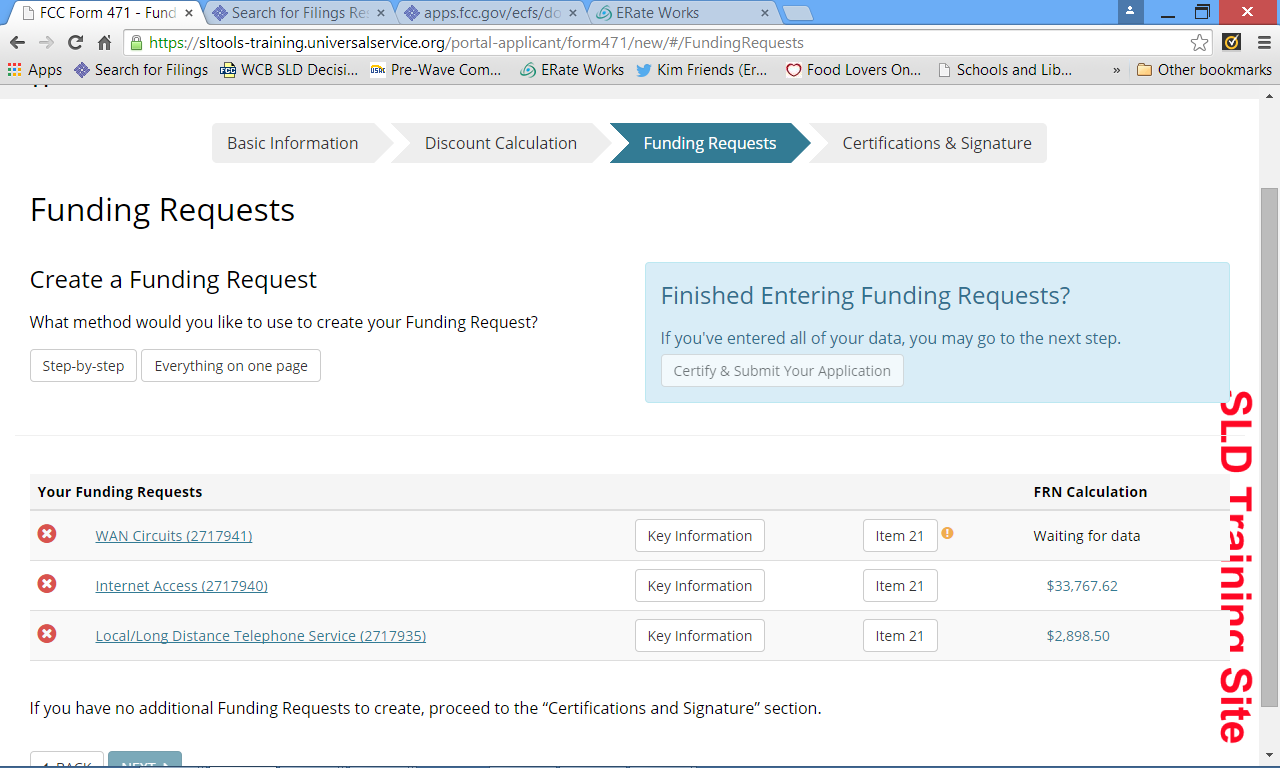 NOTE: This is a WAN FRN
82
New FRN – 2 line items – Manage Recipients for BOTH
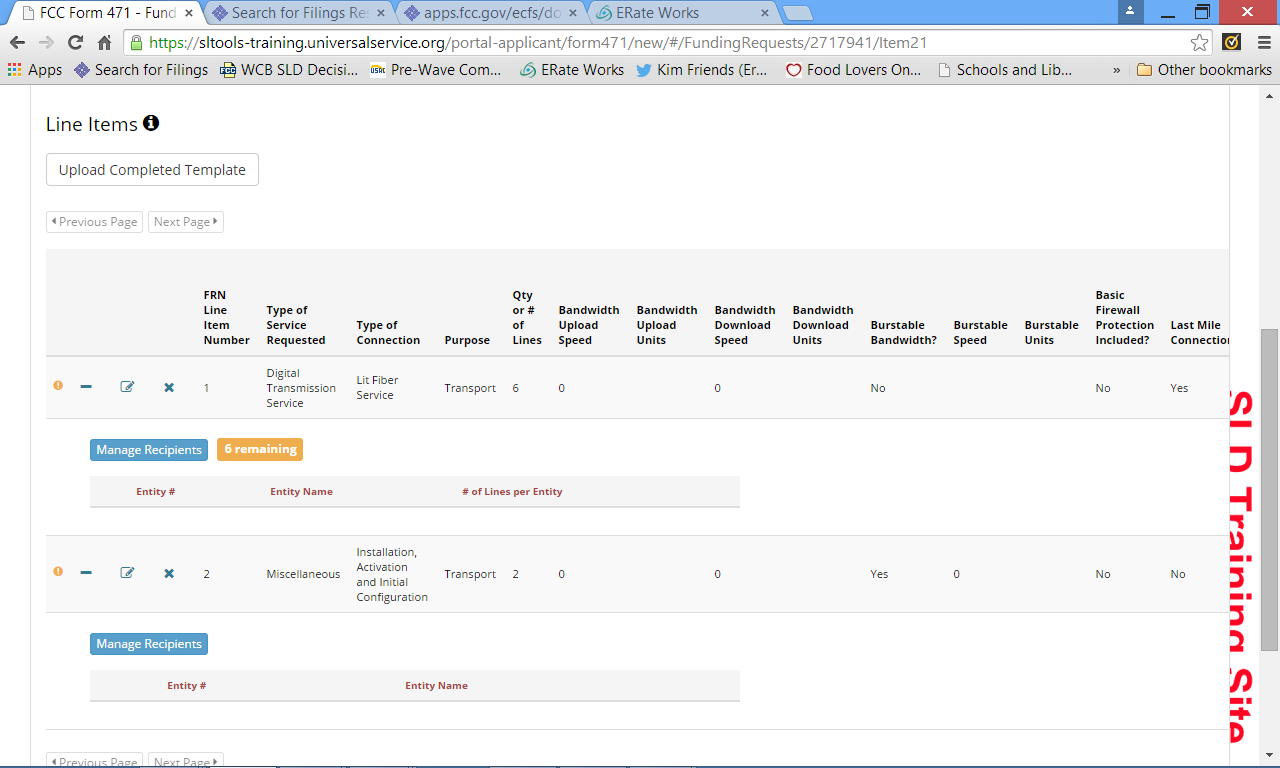 NOTE: This FRN has 2 different line items, one for Monthly service and one for Miscellaneous, Installation
83
New FRN – 2 line items – Manage Recipients for BOTH
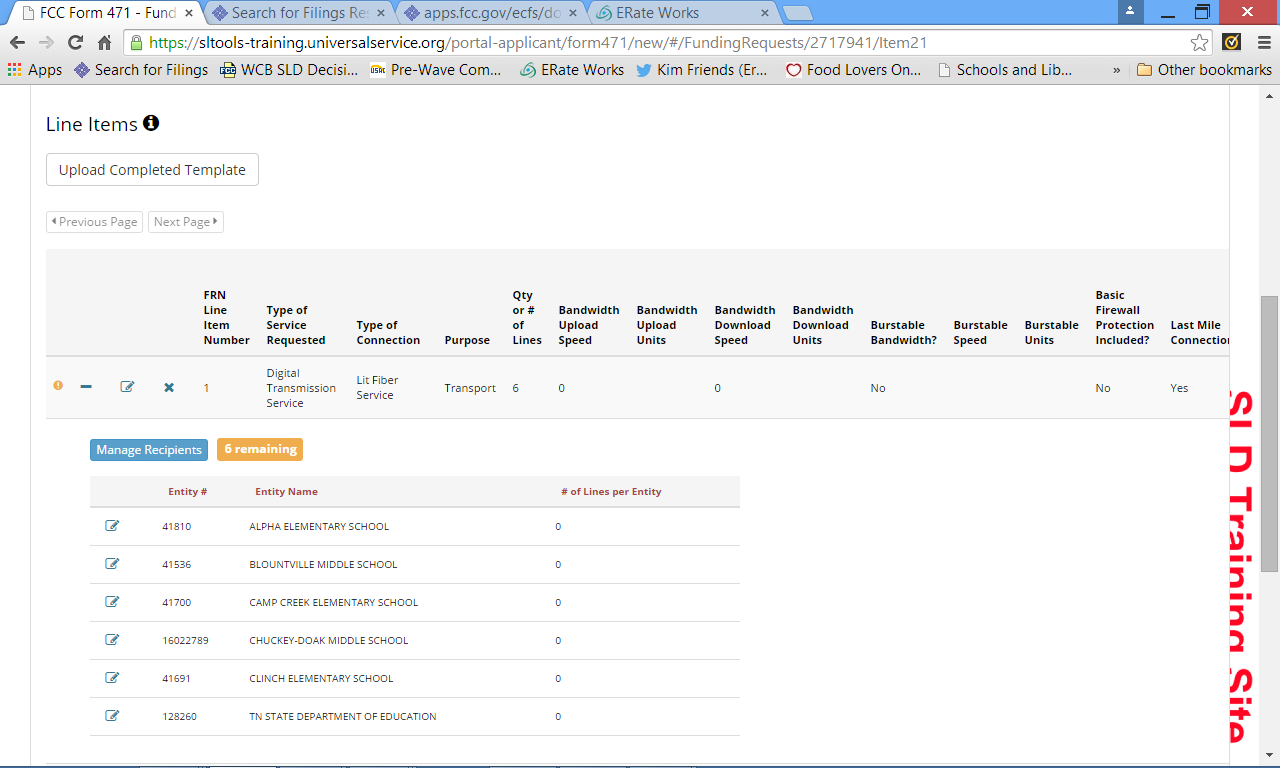 Since this is a CIRCUIT based FRN, we must not only Manage Recipients, but we must account for the total number of circuits indicated in the line item. When you see the yellow box populated, you must account for all of the items in the box.
84
New FRN – 2 line items – Manage Recipients for BOTH
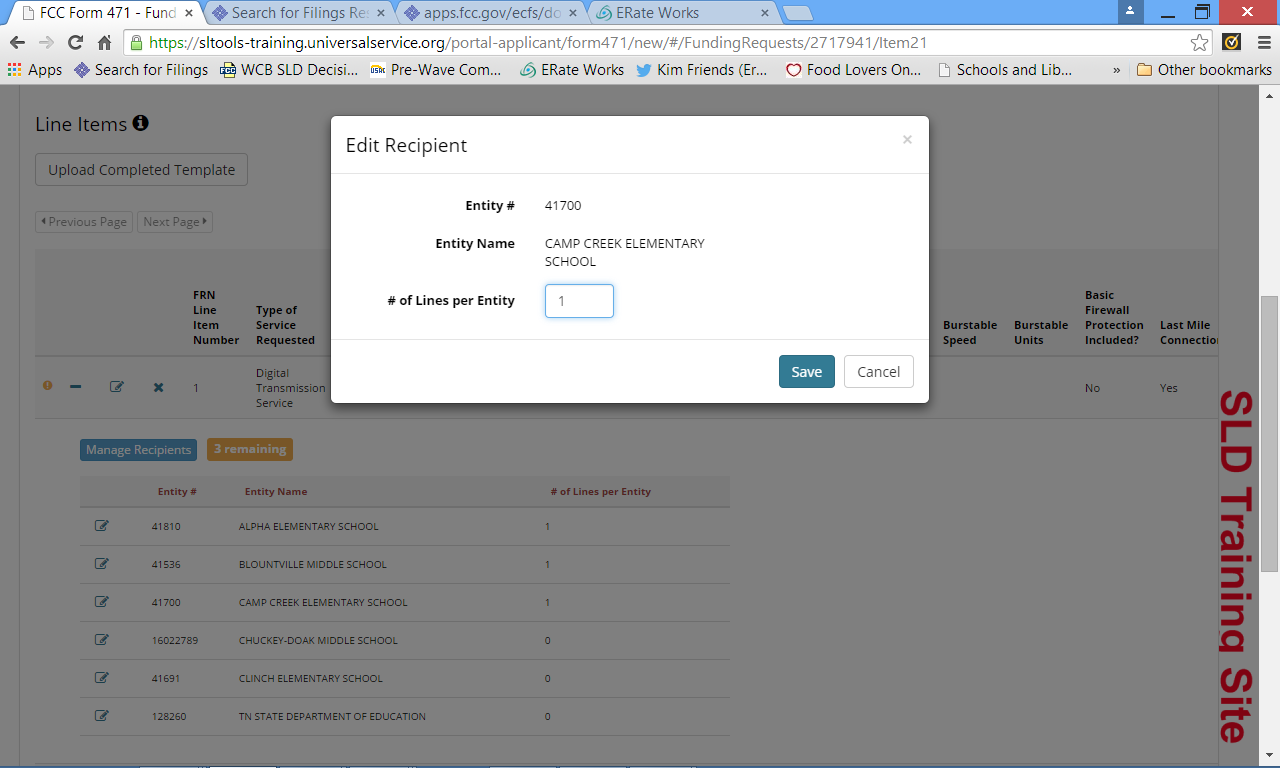 Click on the little pencil box and the following pop-up will appear. Populate the # of lines for that entity, then click SAVE. You must do this manually for each recipient of service
85
New FRN – 2 line items – Manage Recipients for BOTH
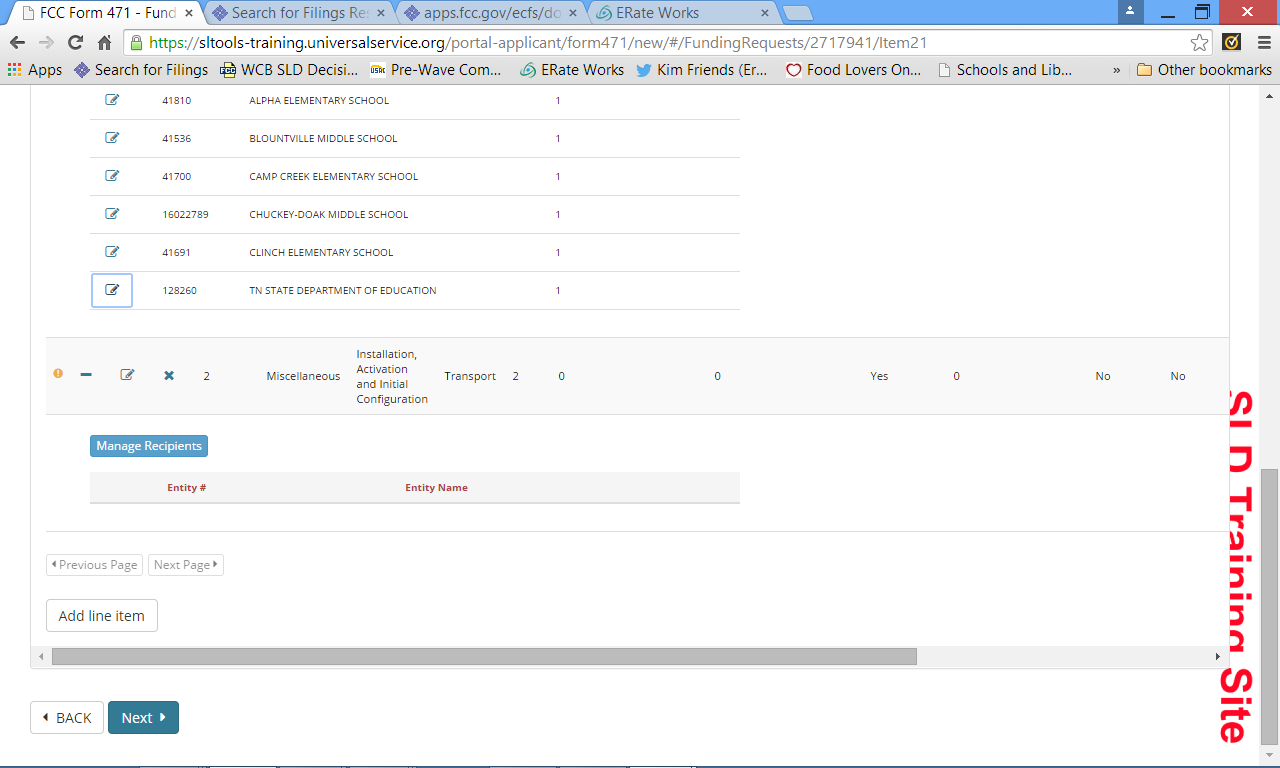 Remember, we had 2 line items on this FRN so, we must also Manage Recipients for this line item. We should account for 2 installations
86
New FRN – 2 line items – Manage Recipients for BOTH
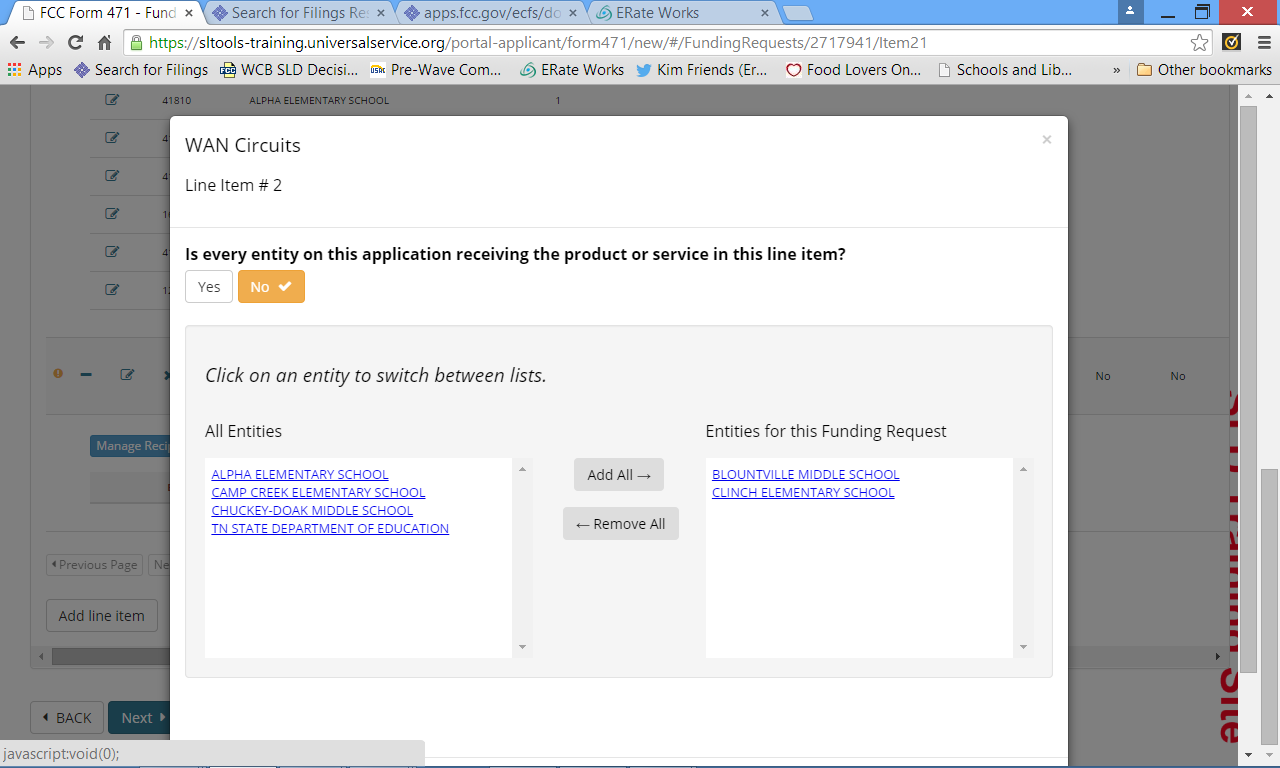 Since only 2 sites are receiving installation, we select NO, then select the two sites that are actually receiving the installation services.
87
New FRN – 2 line items – Manage Recipients for BOTH
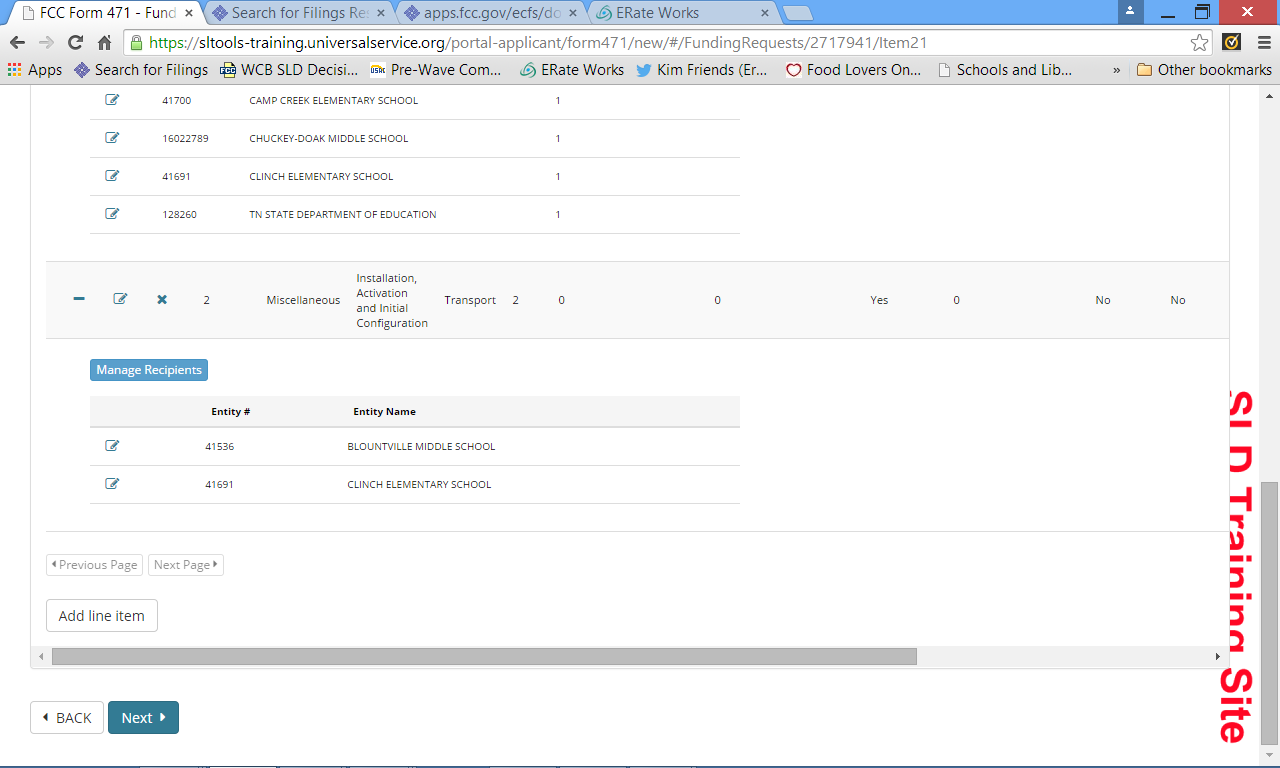 NOTE: There is no need to indicate the quantity per site because this line item is NOT for circuits.
88
Review Application
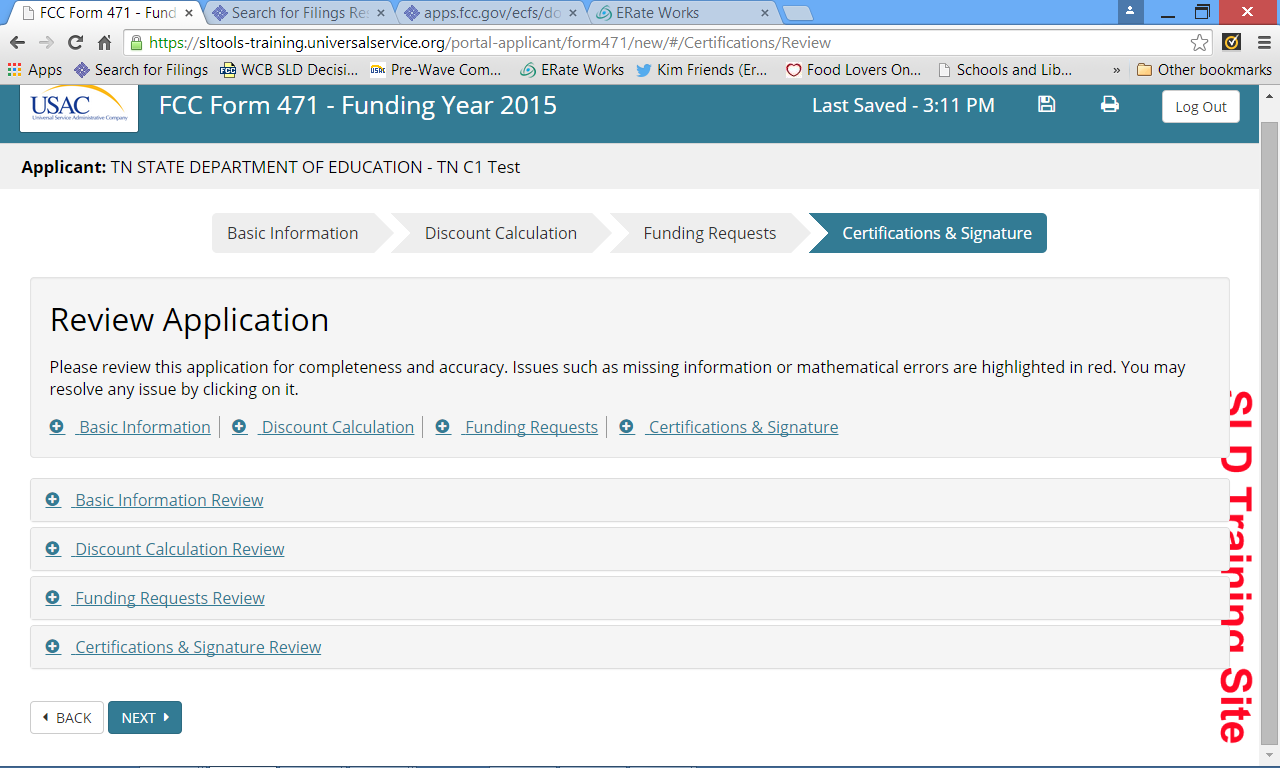 This is the screen you will see to Review – expand all sections using the + sign, then you can  click PRINT above
Click NEXT at the bottom of the expanded pages
89
Let’s Look at the Form 471, Block 5 for Category 2 Funding Requests and Templates!
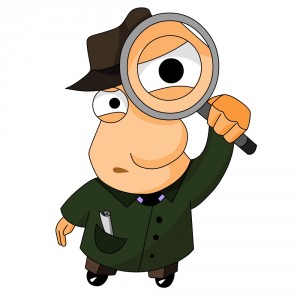 90
Category 2
As with Category One applications, it’s really all about the up-front prep and planning you do.
There are Item 21 detail templates available for Category 2 funding requests
Item 21b (Internal Connections)
Item 21c (Managed Internal Broadband Services)
Item 21d (Basic Maintenance of Internal Connections)
Today, we will only discuss Item 21b
91
Item 21b (Internal Connections) Details Template
92
Item 21b (Internal Connections) Details Template
93
Item 21b (Internal Connections) Details Template
94
C2 Form 471 Application
You start a Category 2 application just the same way you start a Category 1 application using the steps outlined in slides 27-35
When you get to the page that looks like this, you select Category 2
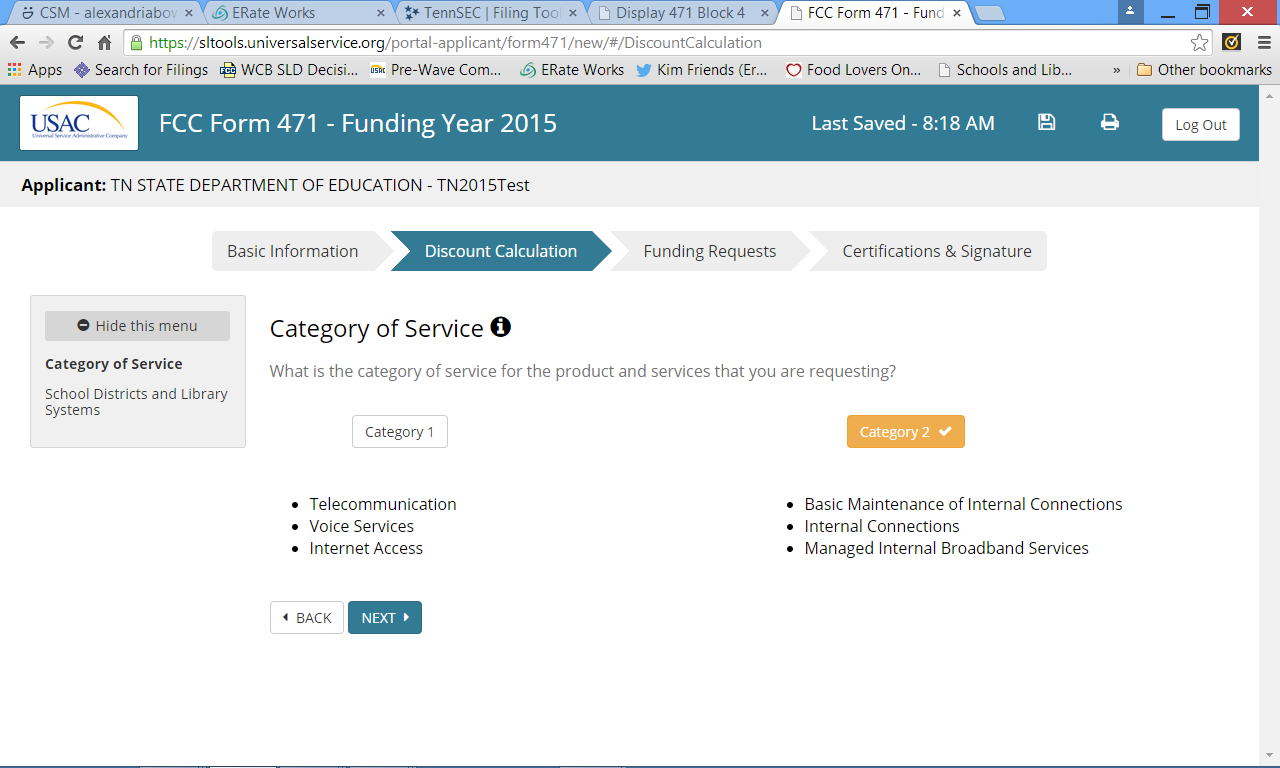 95
Import Discount Calculations
This is done just the same way you imported the C1 discount calculations (using the template), but the application will now show you the amount of C2 budget that is available per school site based on the enrollment, U/R status and calculated Category 2 discount rate.
96
Import Discount Calculations
This column and information is not present on a C1 application. Note that the amount per site is a POST DISCOUNT amount (maximum amount available)
97
Import Discount Calculations
98
Connectivity Questions
Since this is a NEW Form 471, the connectivity questions must be answered again.
99
Create a C2 Funding Request
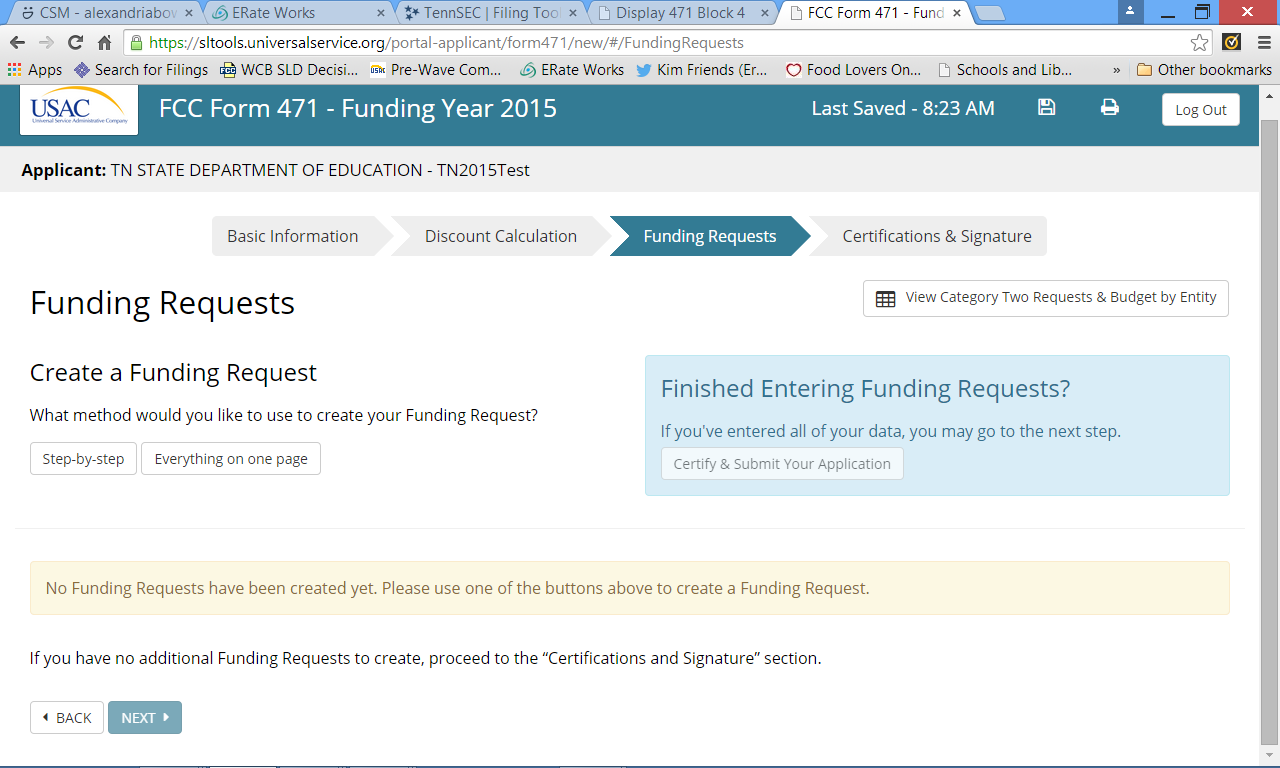 We recommend using this method because it most closely resembles the ‘old’ Form 471, Block 5
100
Enter Key Information
101
Manage Recipients
Upload completed Item 21b Template
Yes, you must Manage Recipients again
You have a ‘yellow box’ with data – note that it matches the total PRE-Discount cost you put on the line item
102
Manage Recipients (Site Based Line Item)
103
Manage Recipients (Site Based Line Item)
104
Manage Recipients (Site Based Line Item)
105
Manage Recipients (Site Based Line Item)
All DONE! Yellow box is now GREEN because you have accounted for all of the requested funding!
106
Check Budget Status
To check how much budget is left, click here.
107
Check Budget Status
Note the disclaimer!
108
Add C2 FRN Line Item or NEW FRN
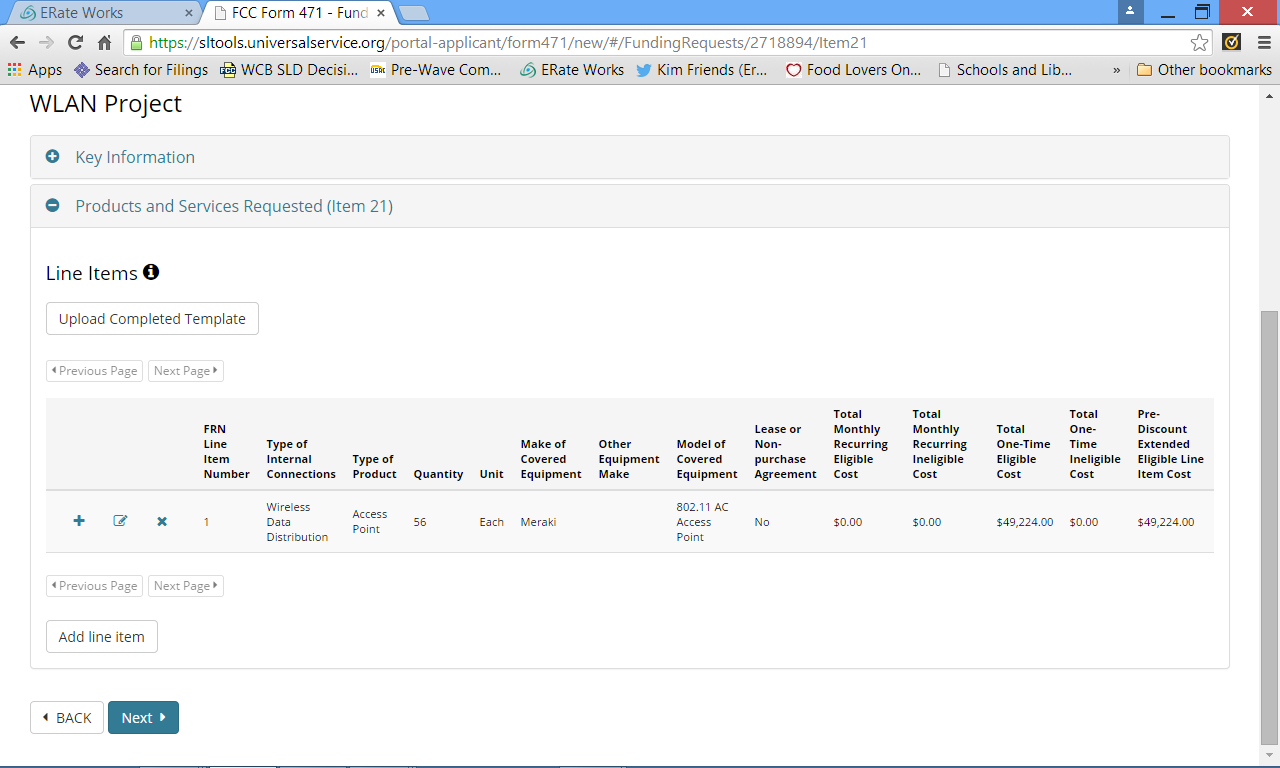 Click ADD Line Item or NEXT (for a NEW FRN)
109
Add C2 FRN Line Item
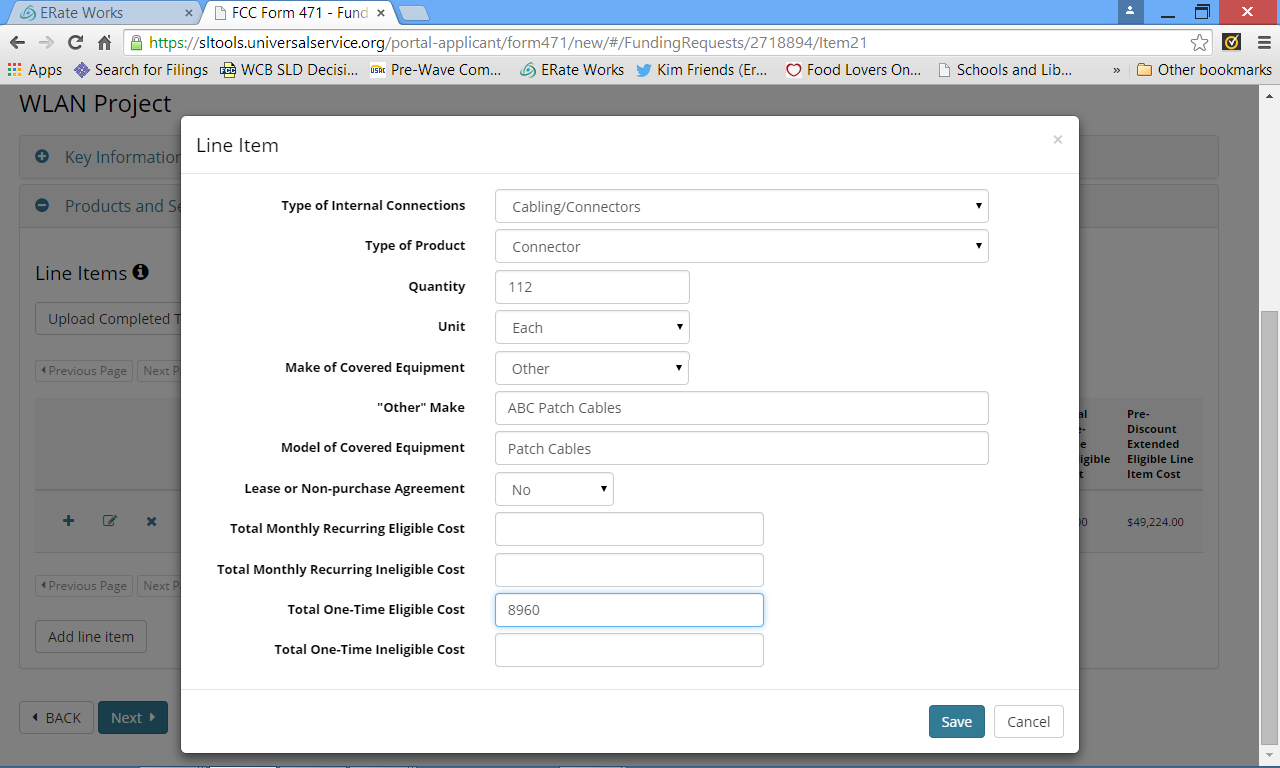 Just like for line #1- use your Prep worksheet
110
Add C2 FRN Line Item – Managed Recipients
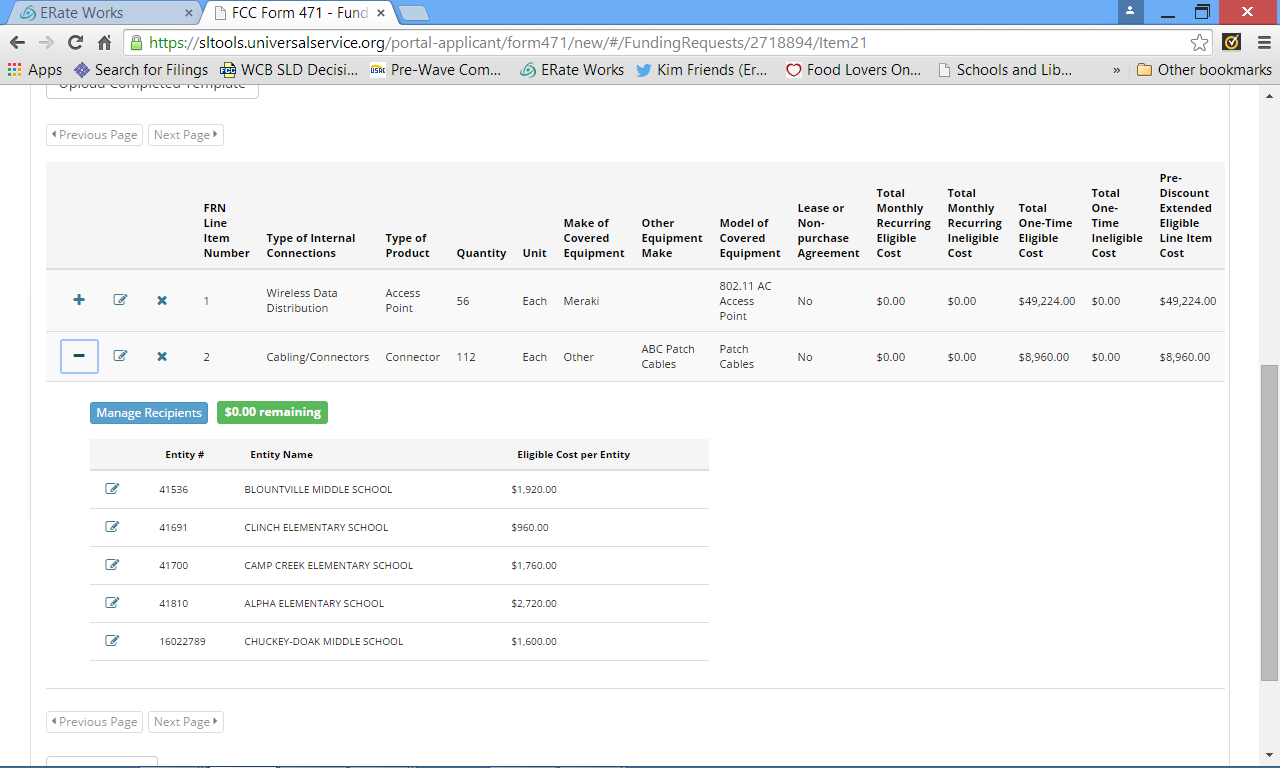 Using the same method described in slides 107-110, allocate budget per site
111
C2 FRN Complete
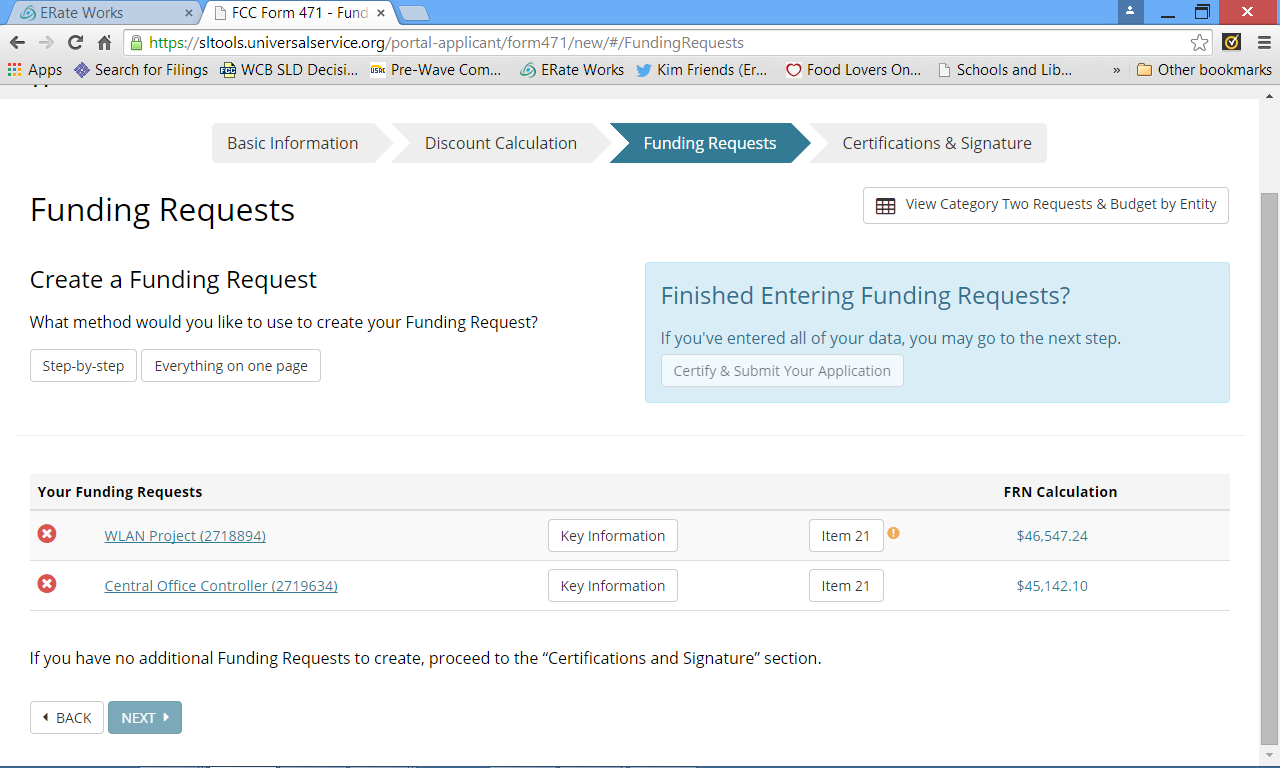 If you’re all ready, click Certify and Submit and follow the same instructions as in slides 84-93
112
C2 Centrally Located Equipment FRN
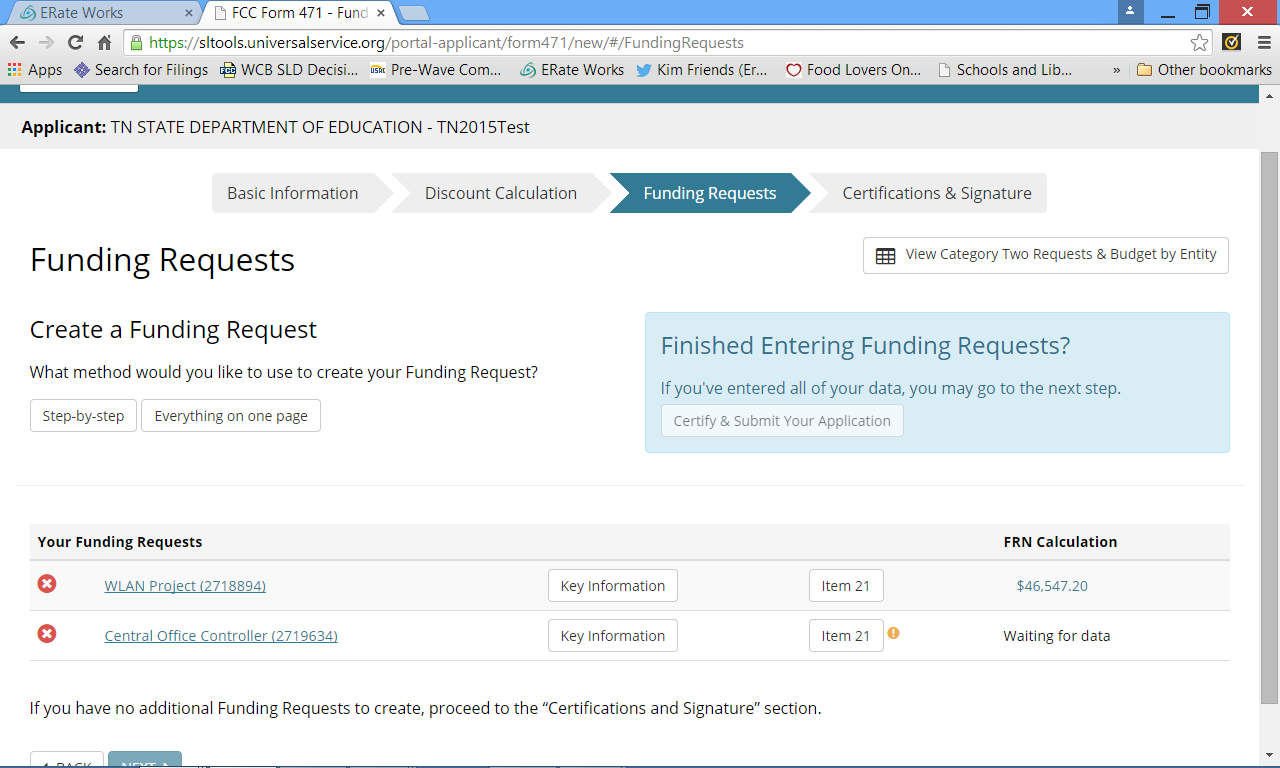 113
C2 Centrally Located Equipment FRN
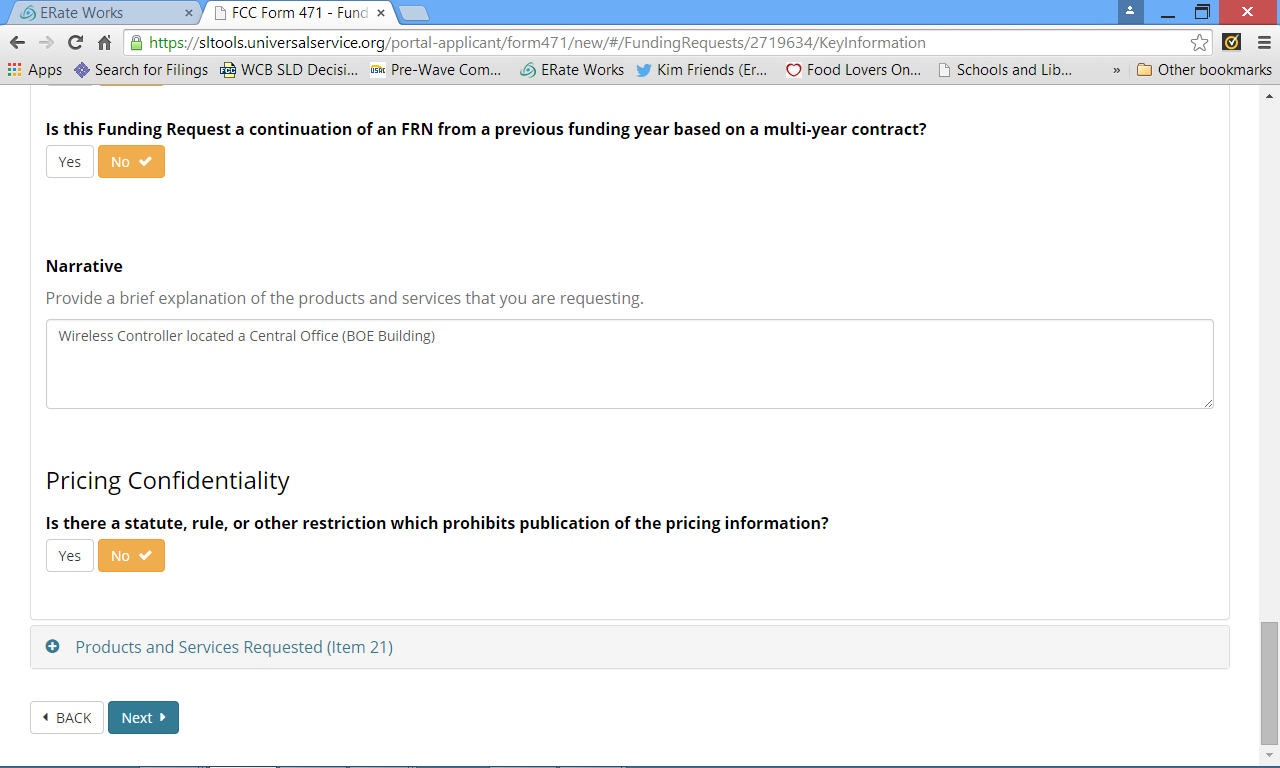 Since you cannot select the NIF from a list of entities (because it has no budget), you must describe that this is a central piece of equipment here, in the narrative
114
Manage Recipients (Central Based Line Item)
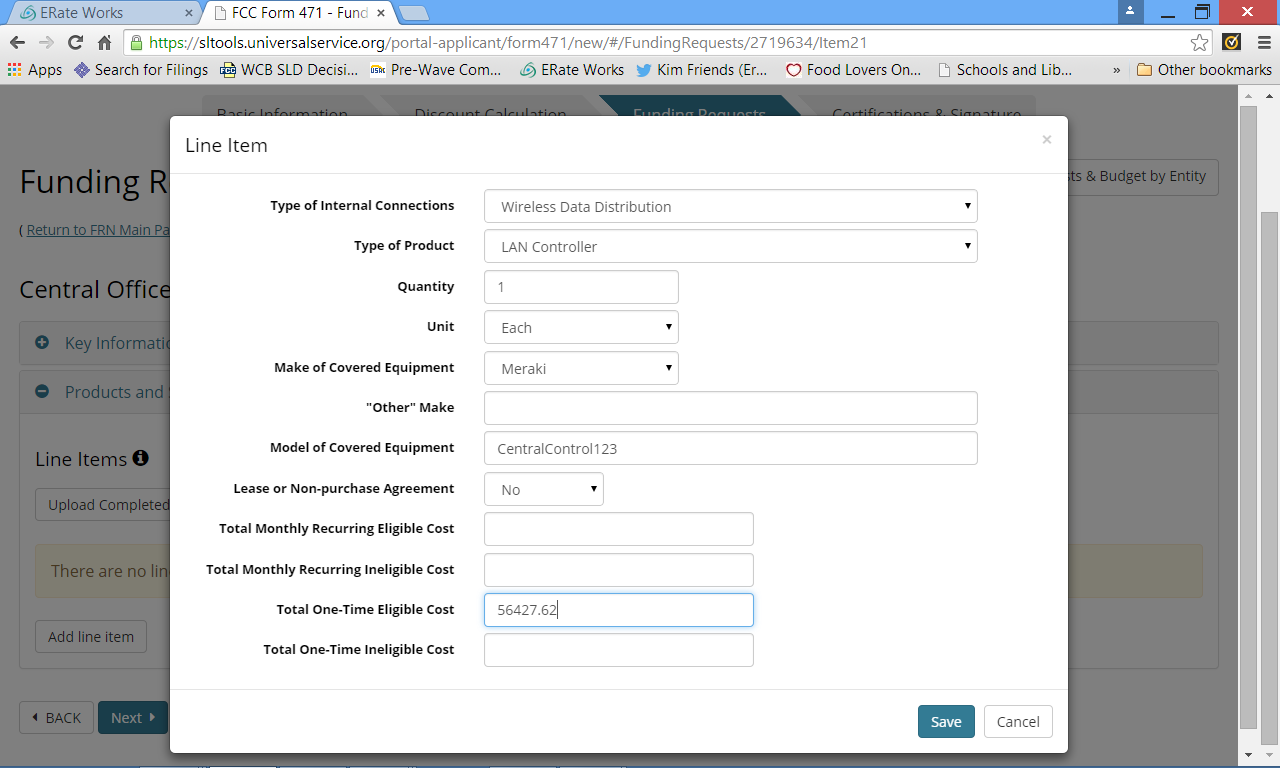 Fill the Item 21b details in here, just like a site based FRN
115
Manage Recipients (Central Based Line Item)
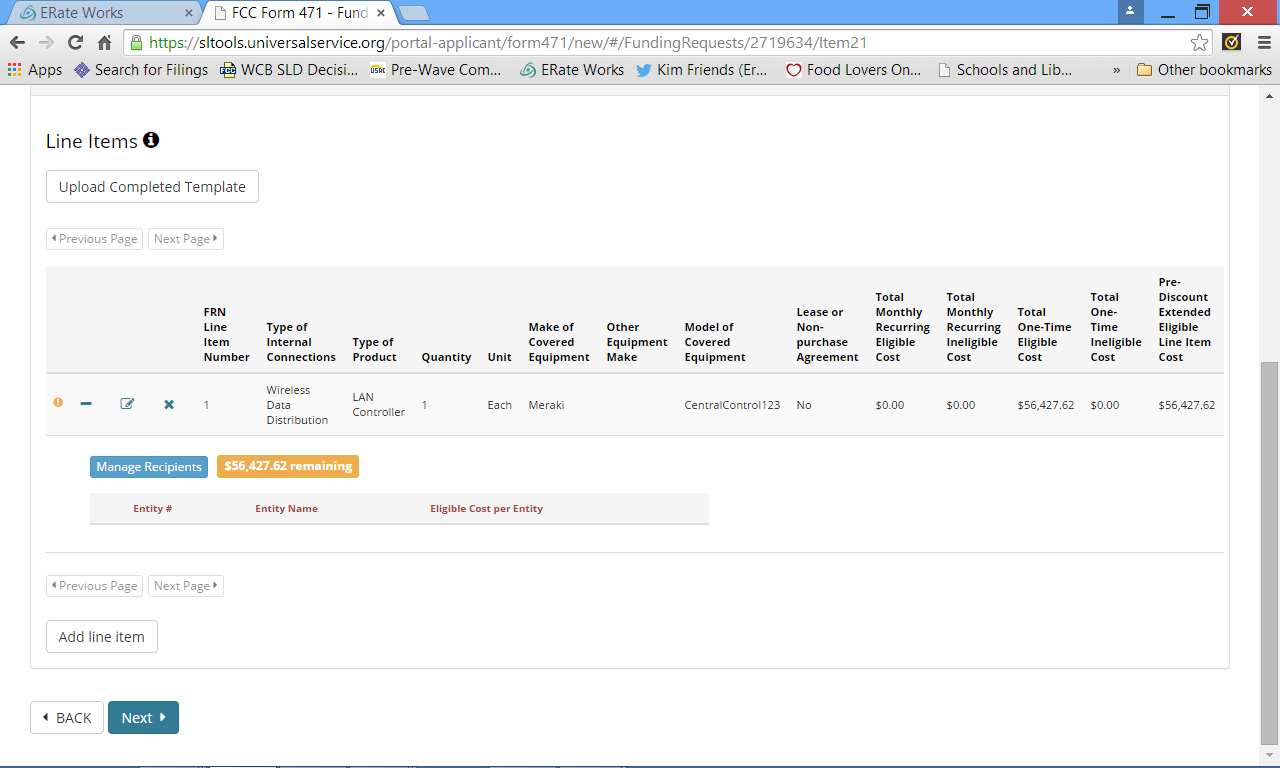 Now, let’s Manage our recipients and cost allocate our budget
116
Manage Recipients (Central Based Line Item)
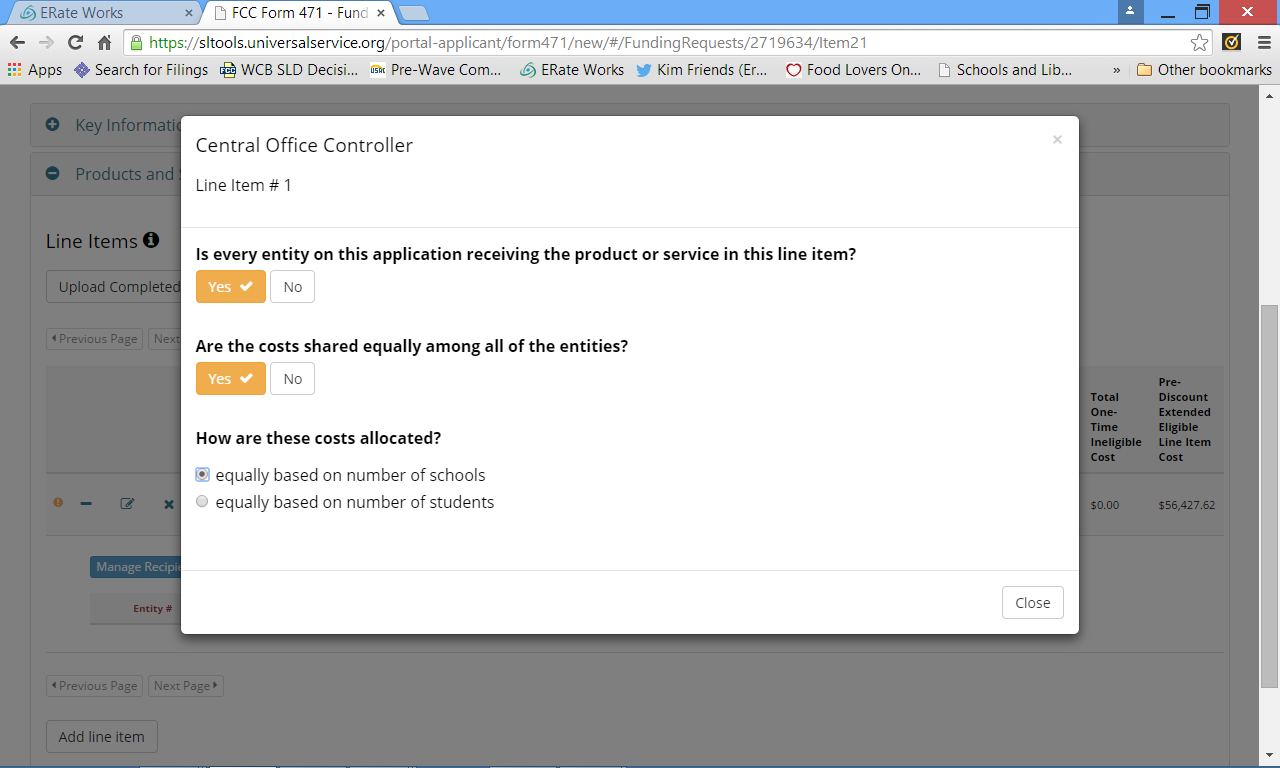 You can allocate necessary budget from your school sites via two options. This is a site based allocation
117
Manage Recipients (Central Based Line Item)
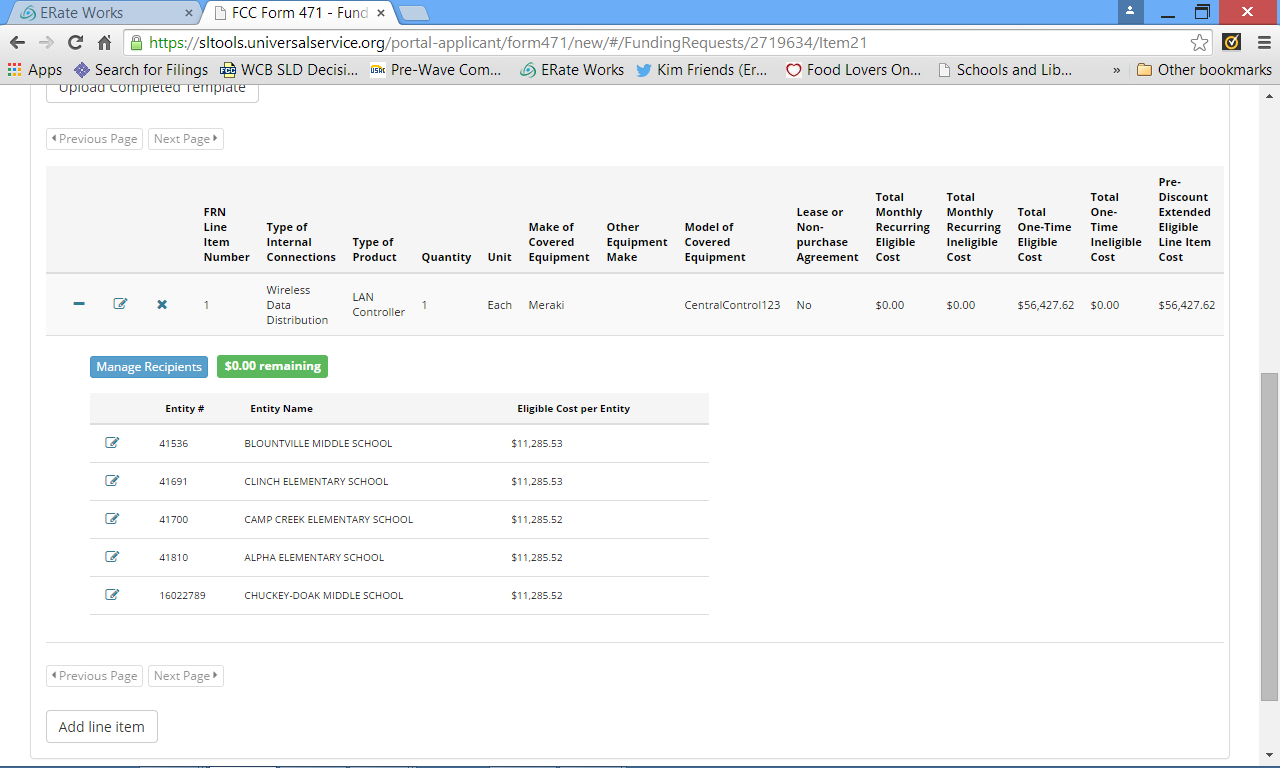 As you can see, a site based allocation automatically allocates the Pre-discount cost on the line item equally for you.
118
Manage Recipients (Central Based Line Item)
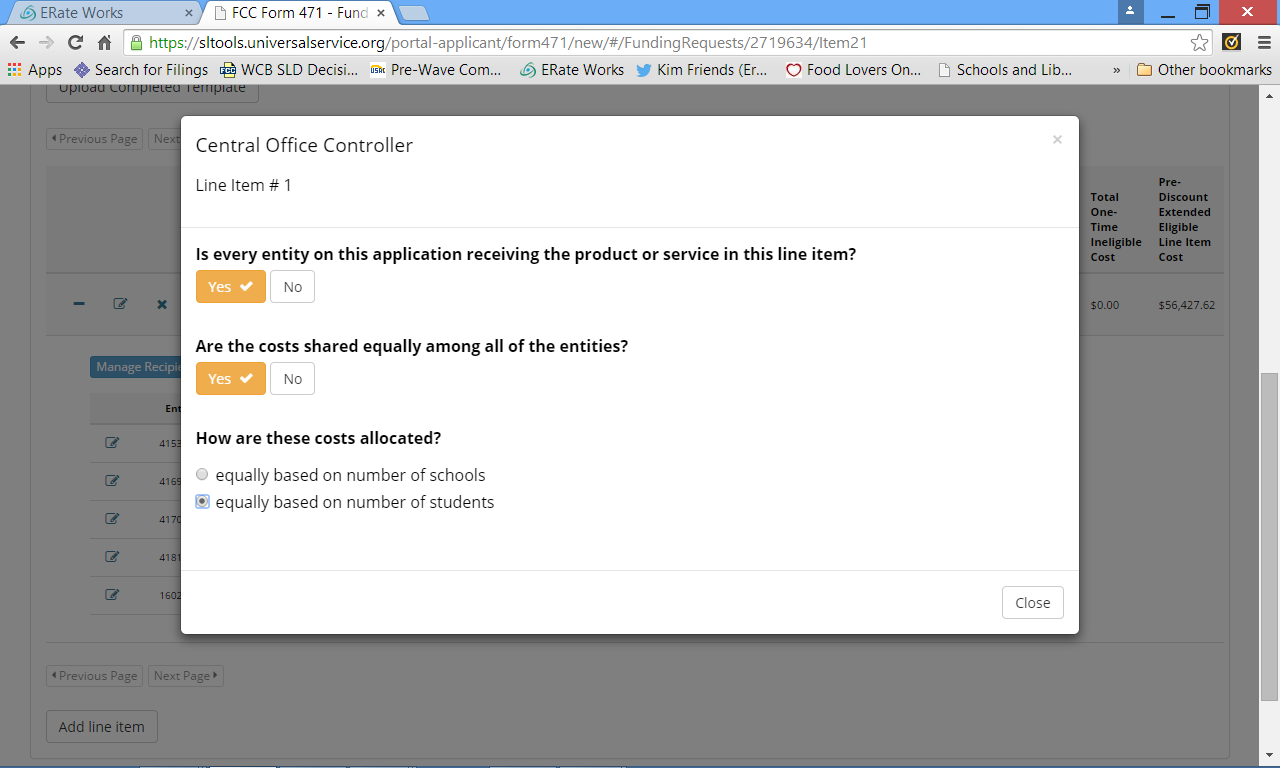 Let’s look at a student based allocation
119
Manage Recipients (Central Based Line Item)
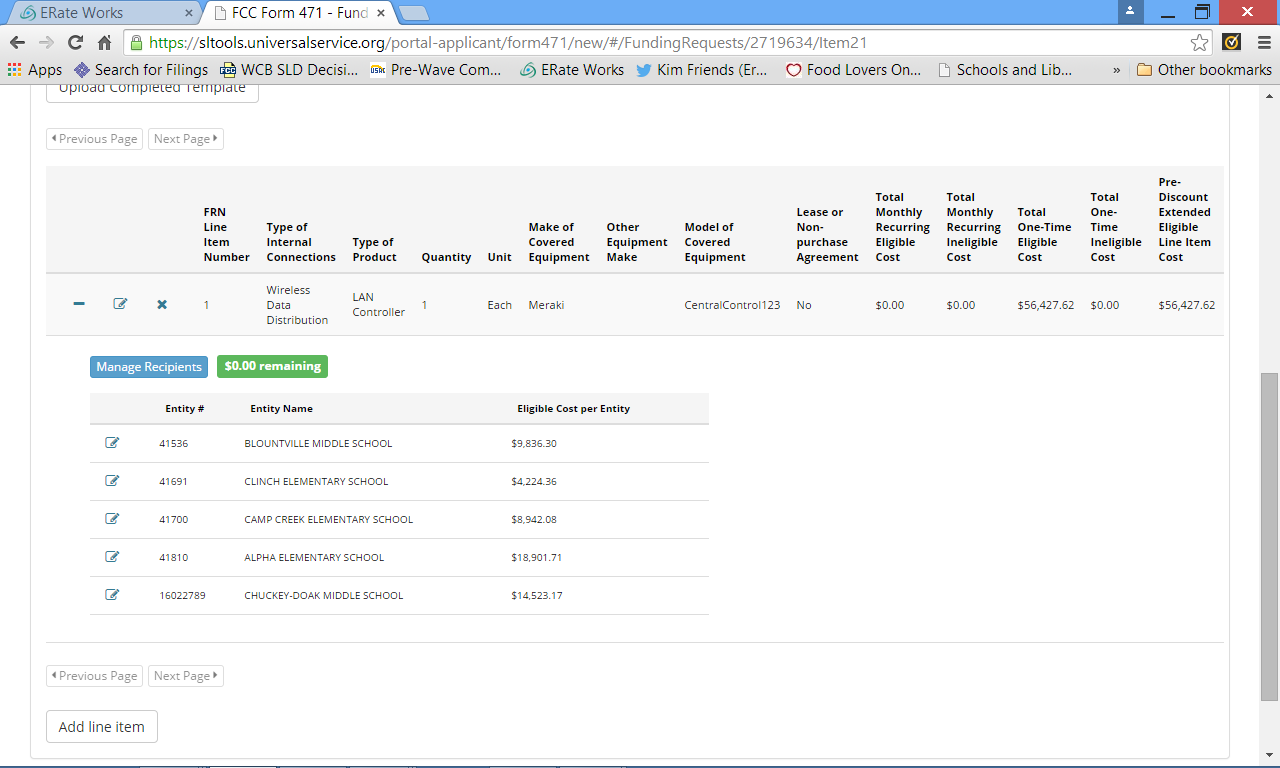 As you can see, a student based allocation automatically allocates the Pre-discount cost on the line item BY STUDENT, for you
120